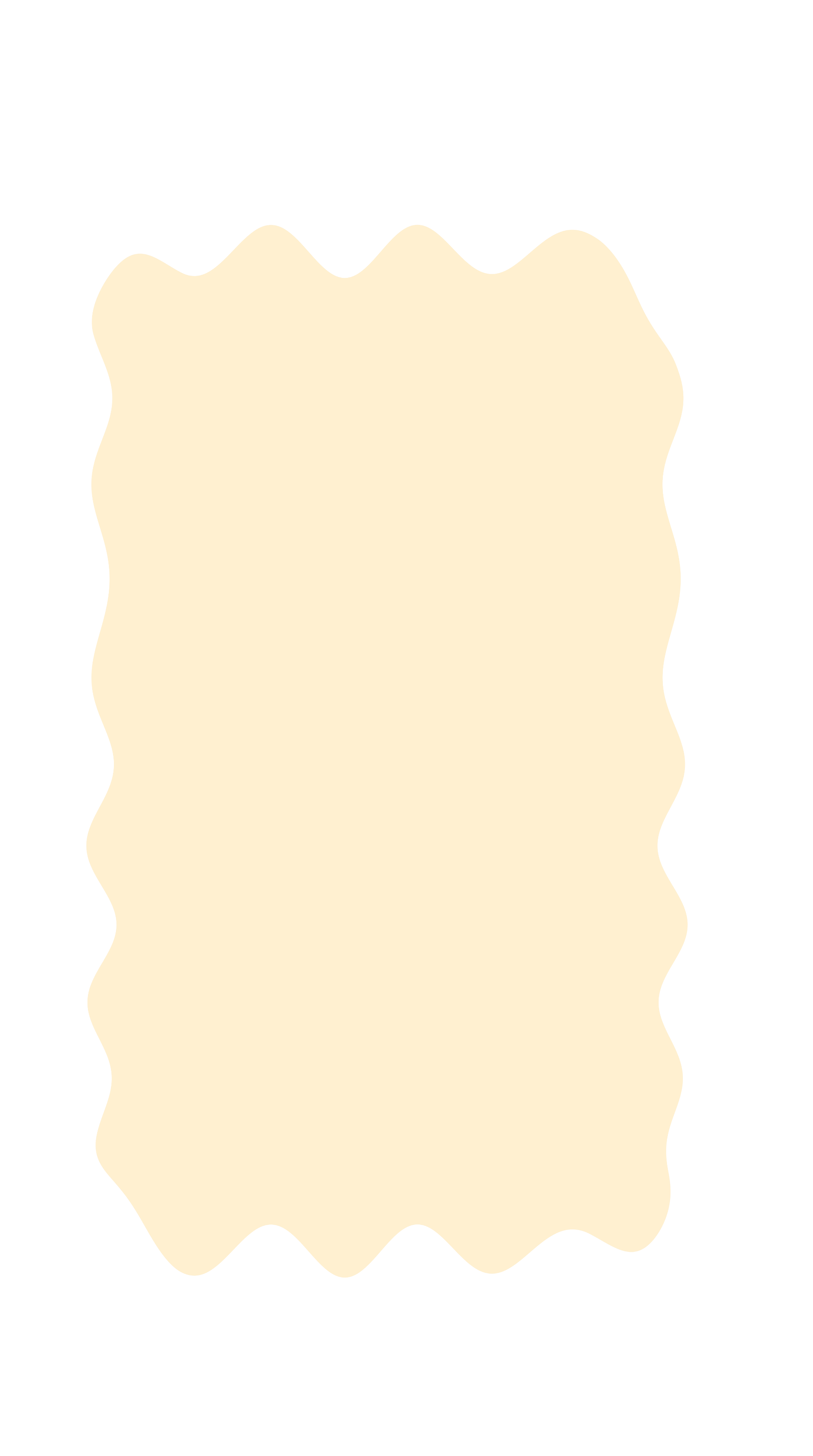 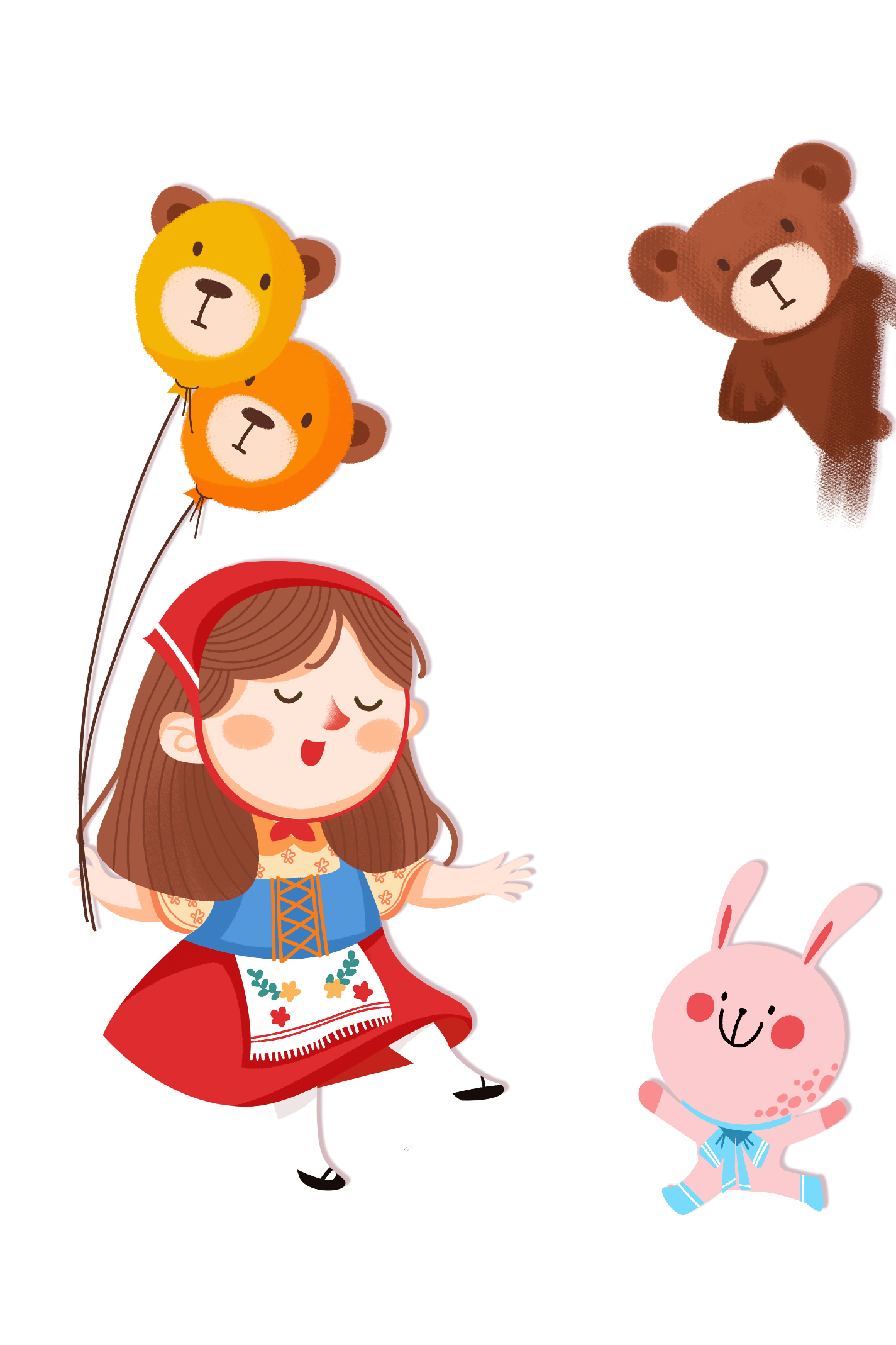 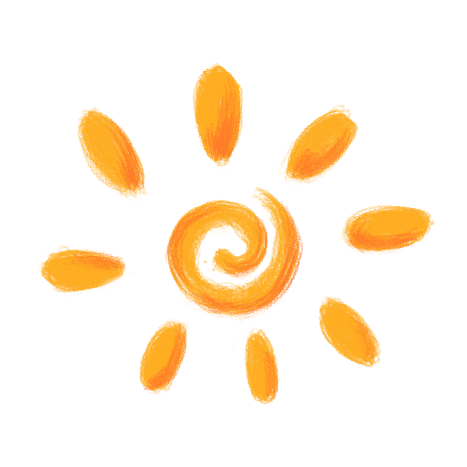 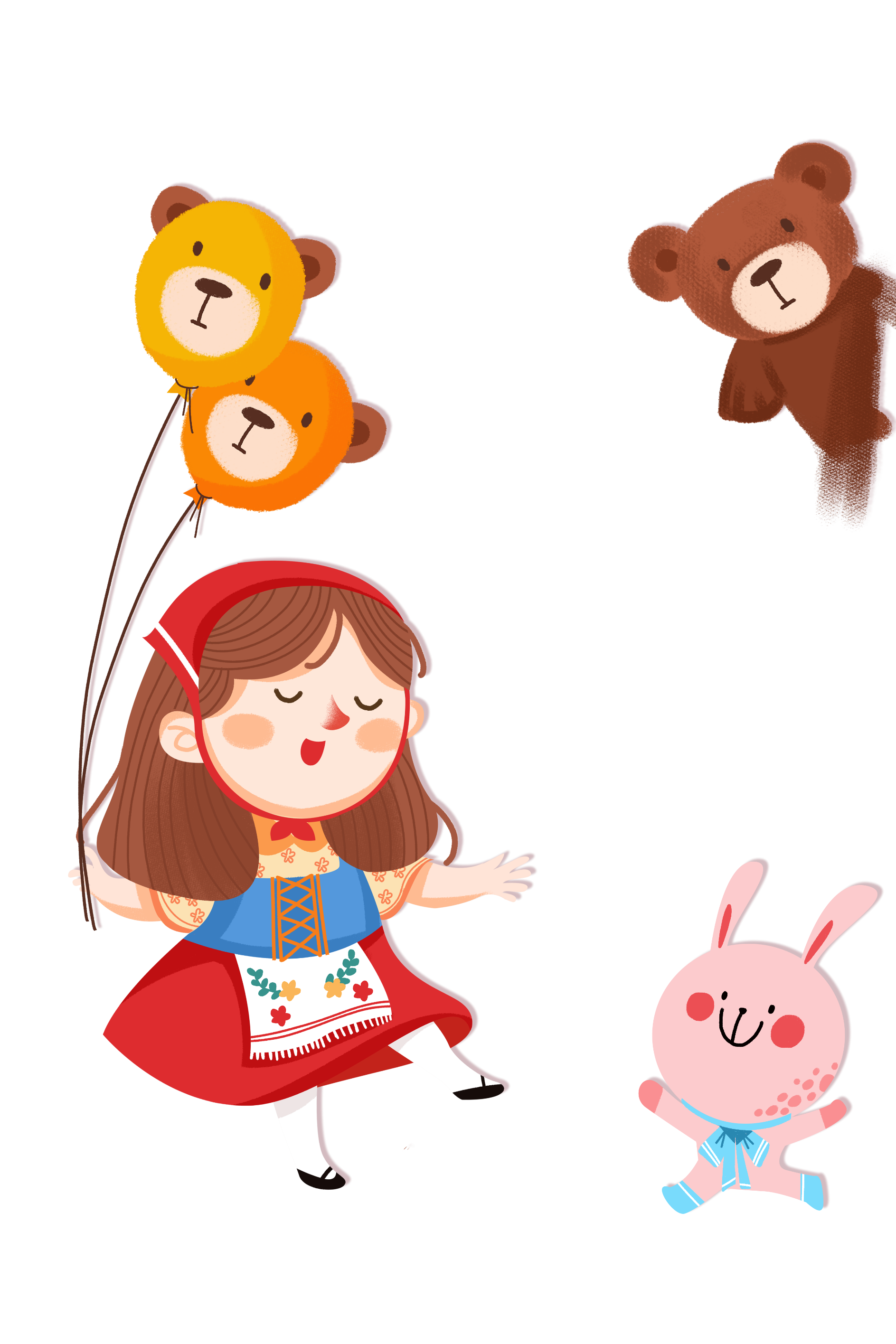 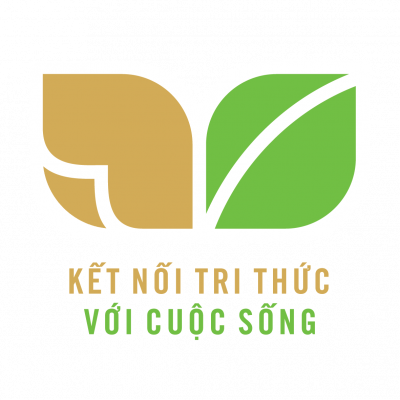 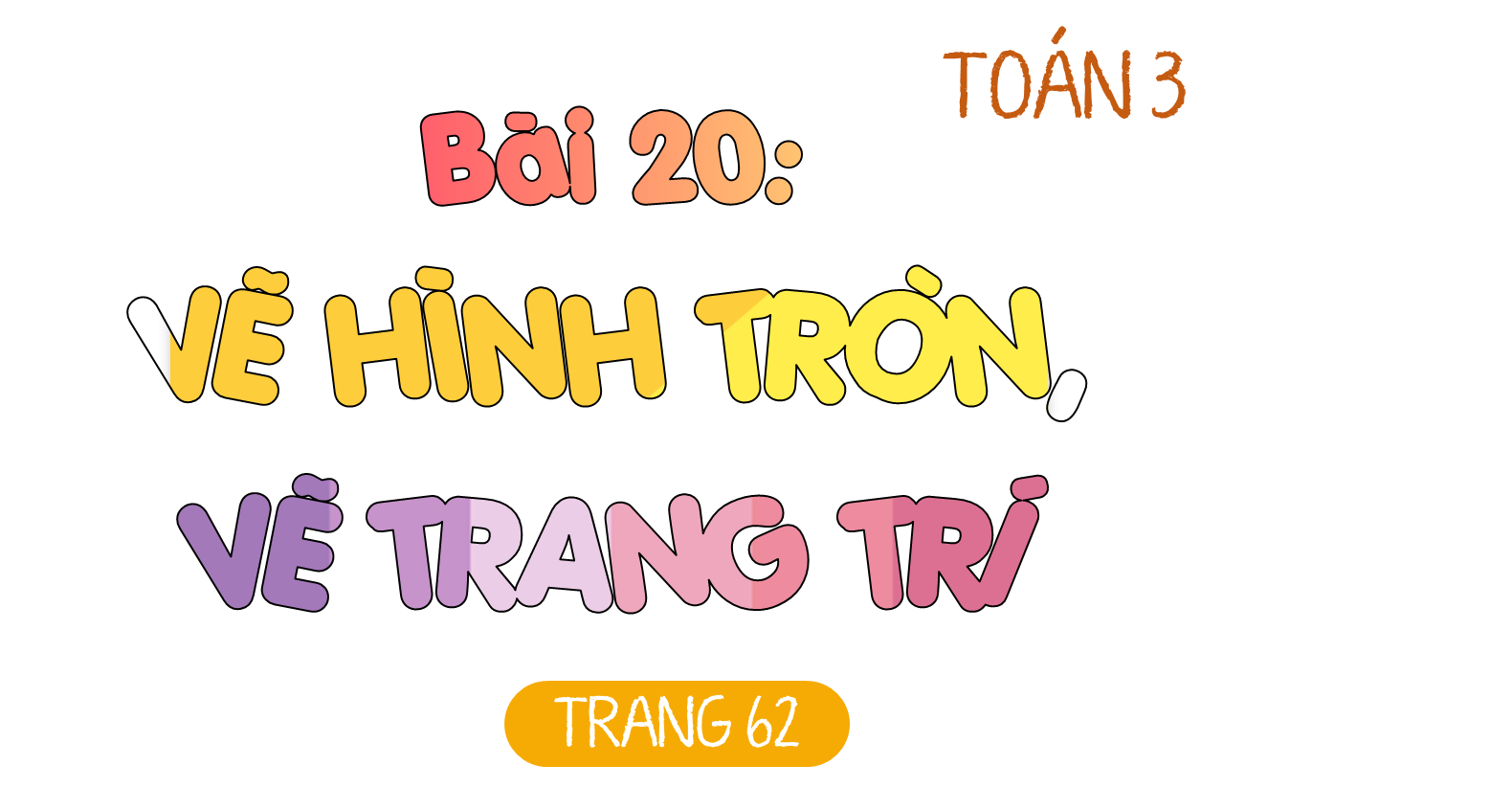 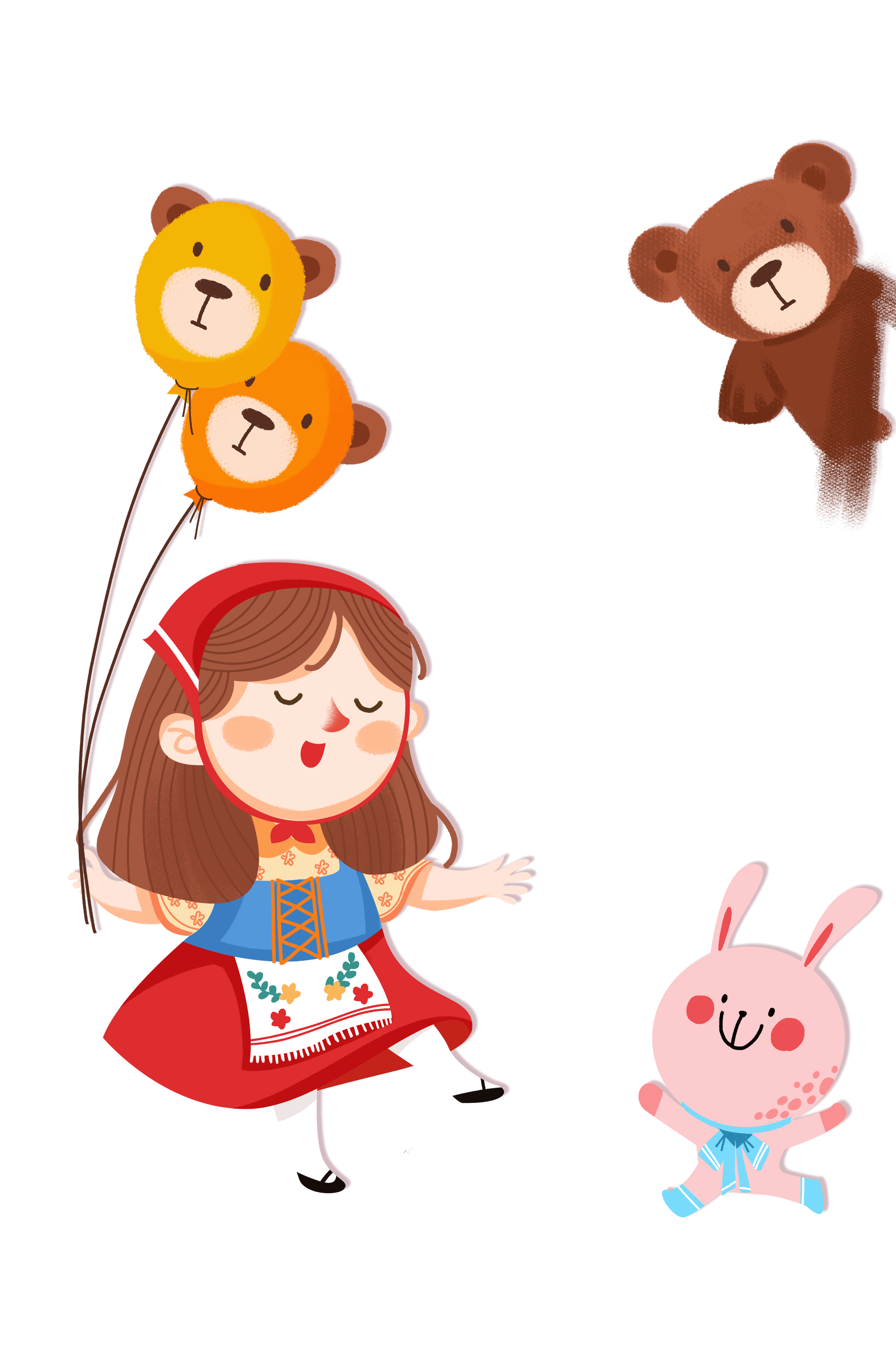 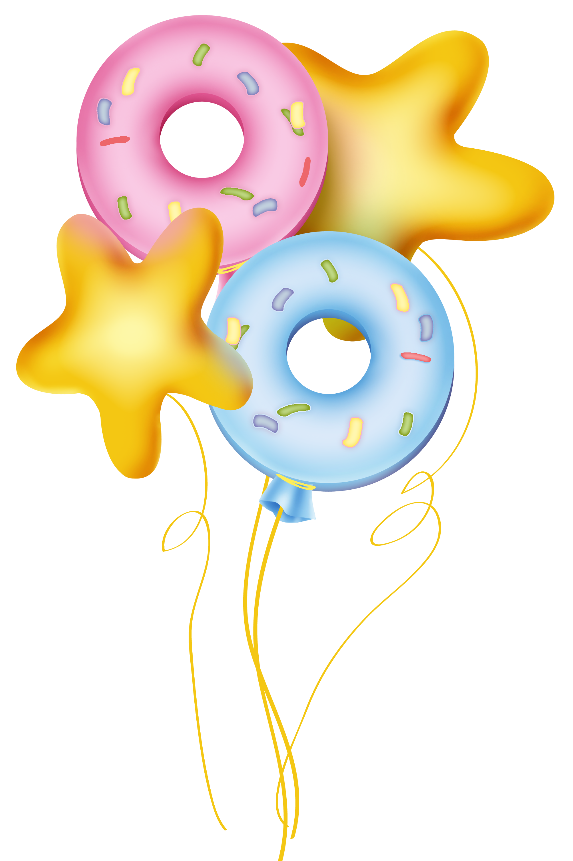 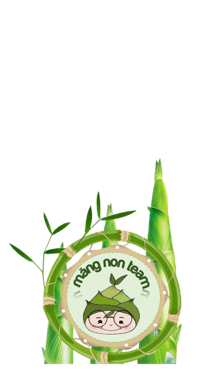 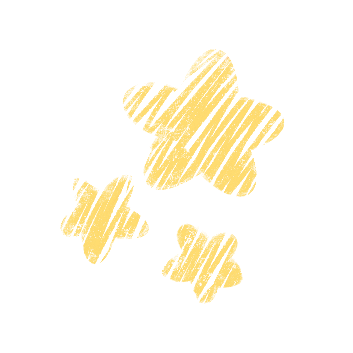 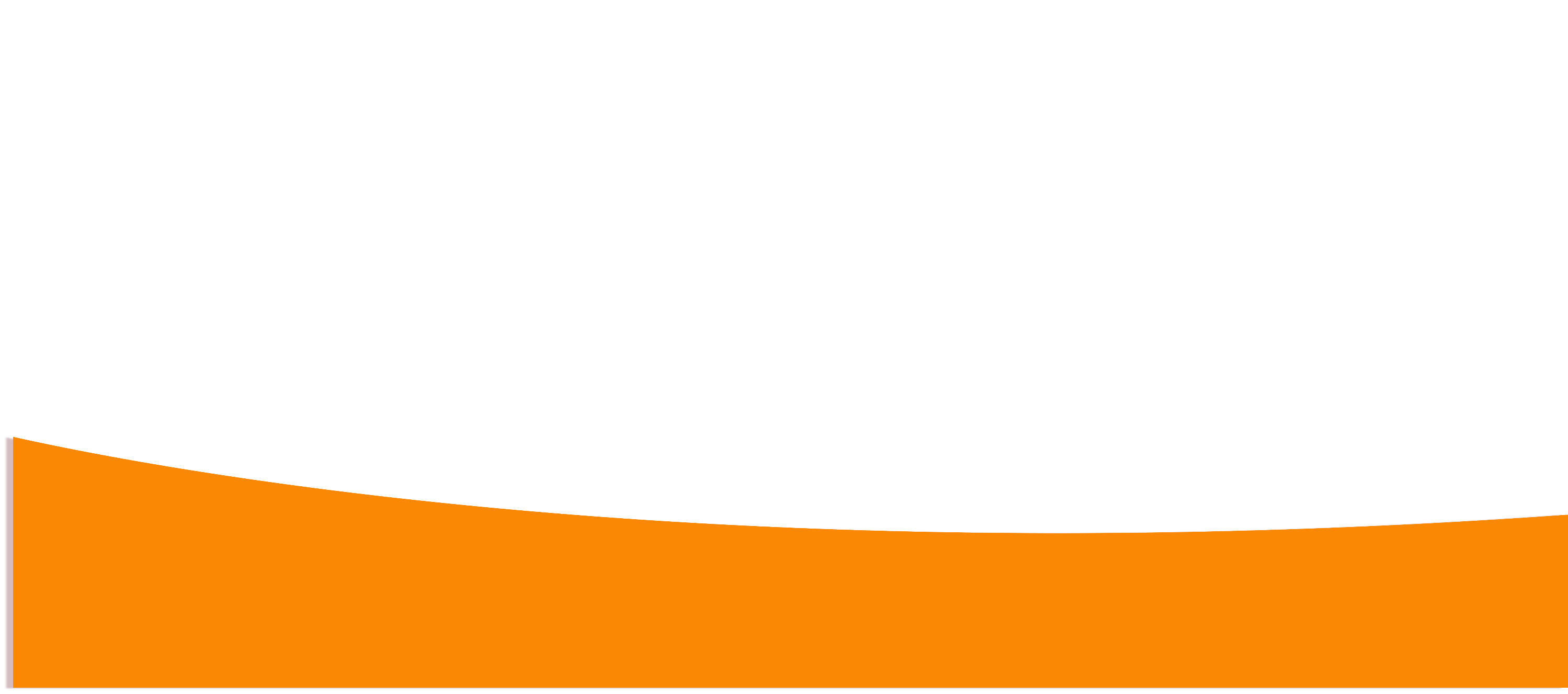 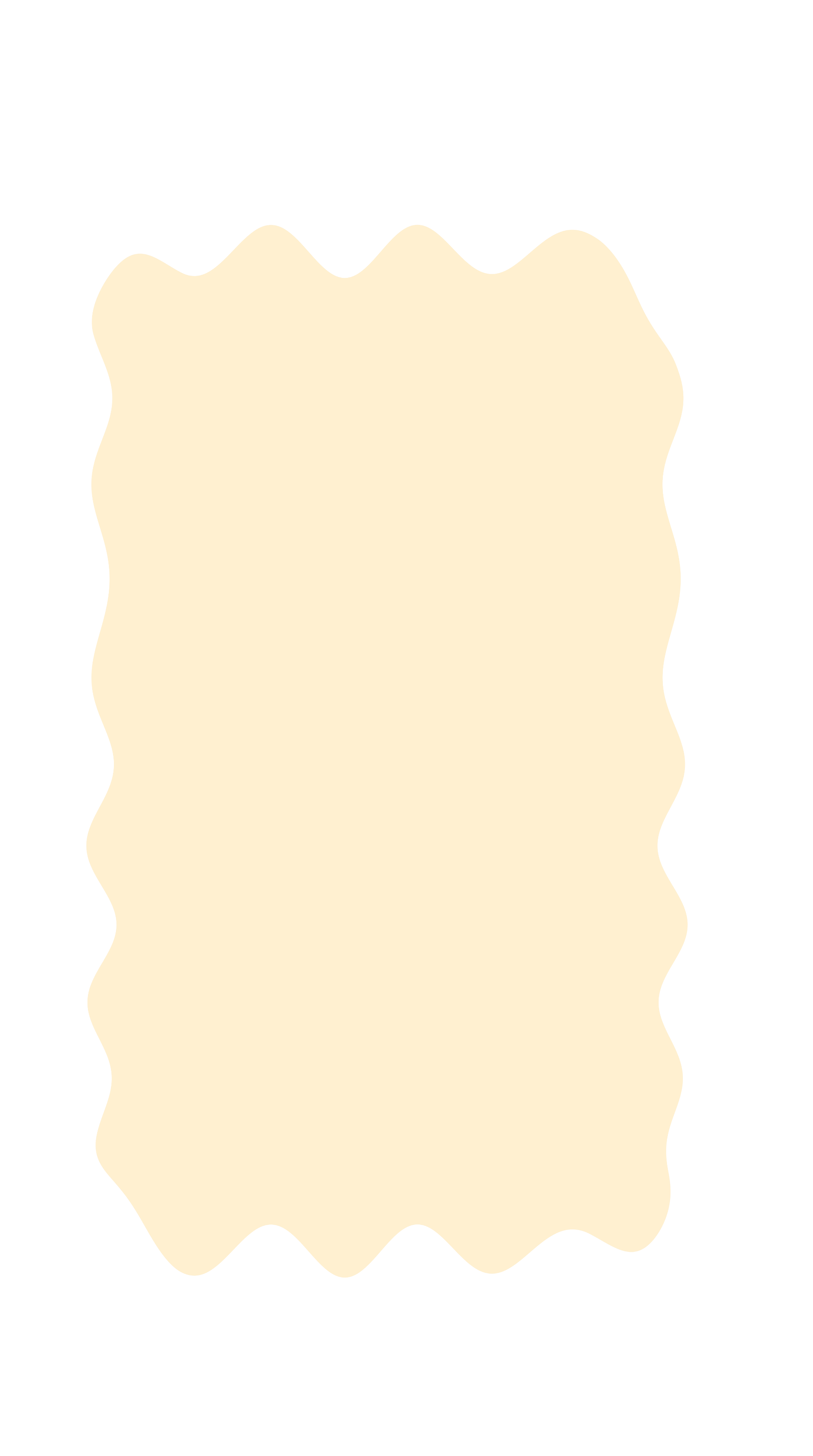 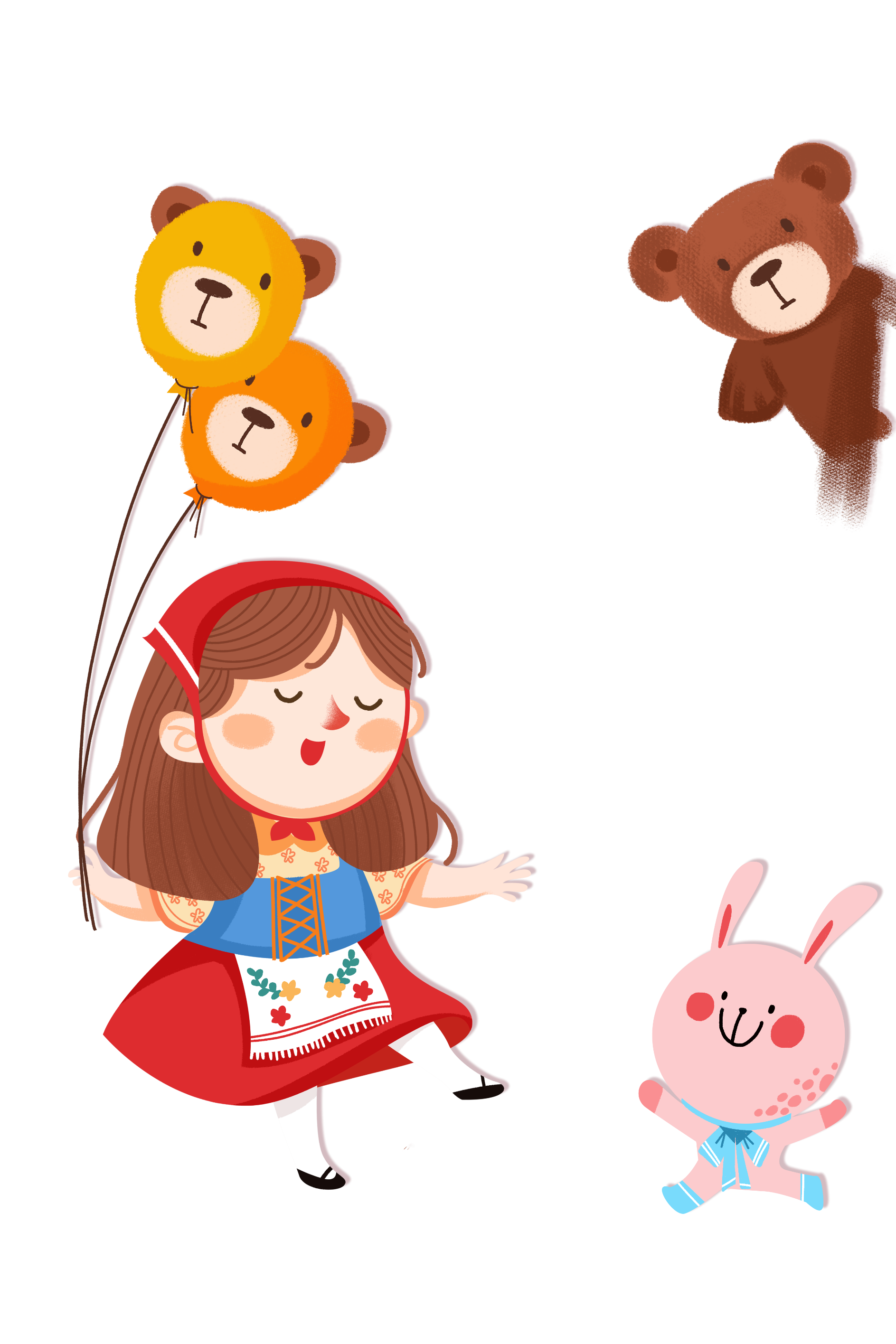 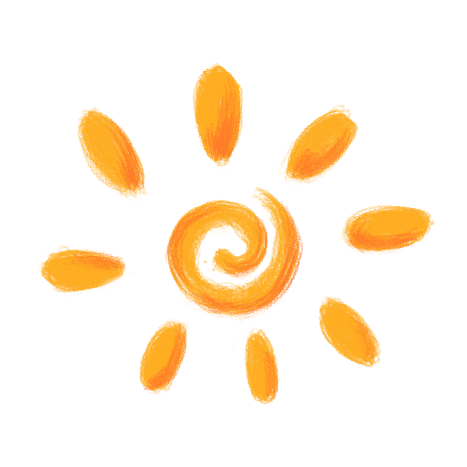 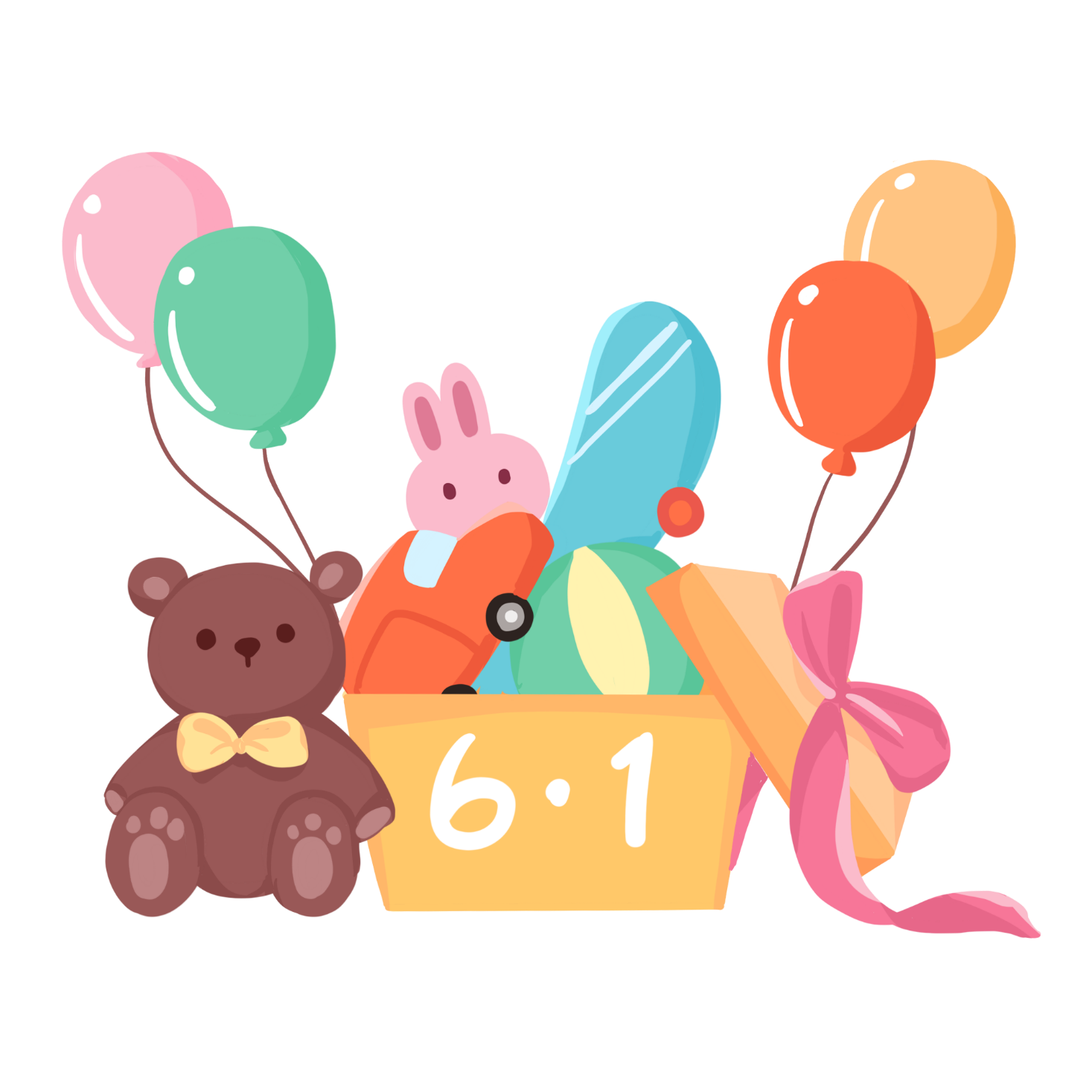 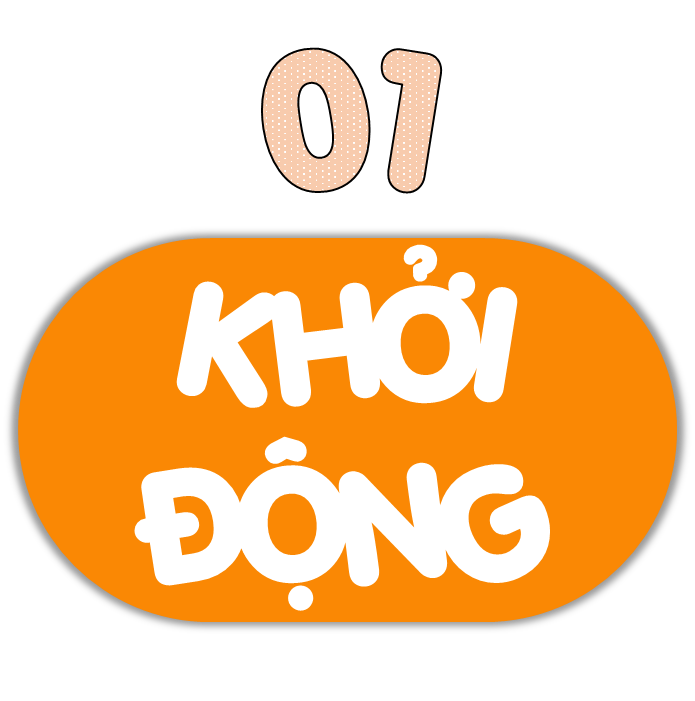 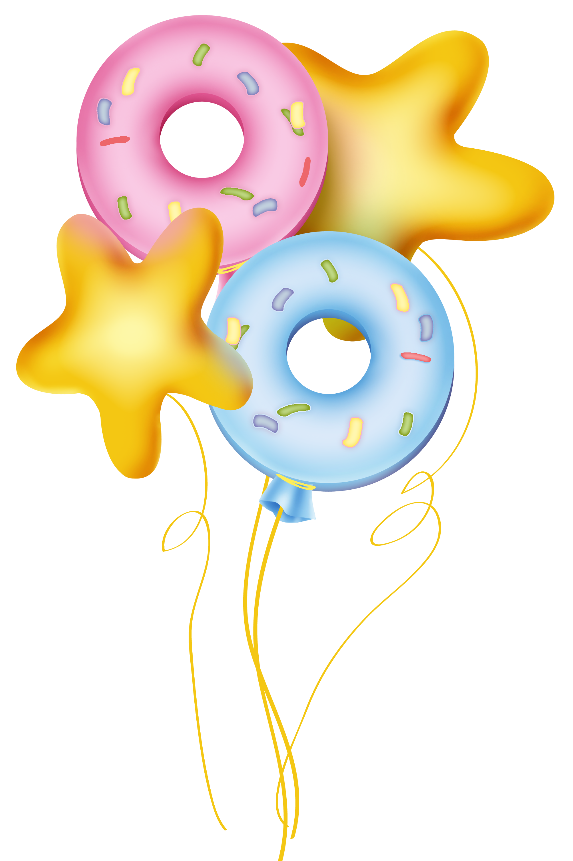 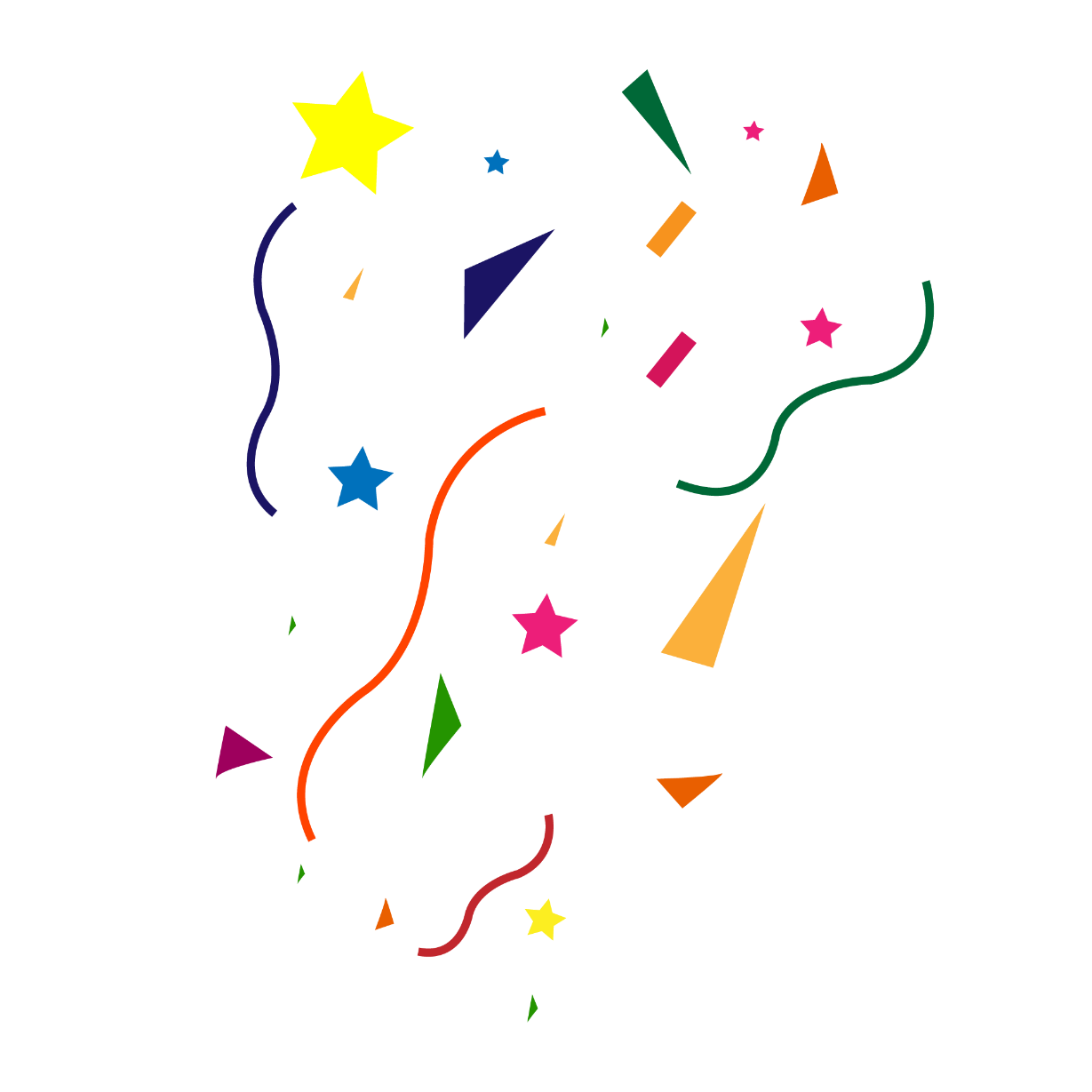 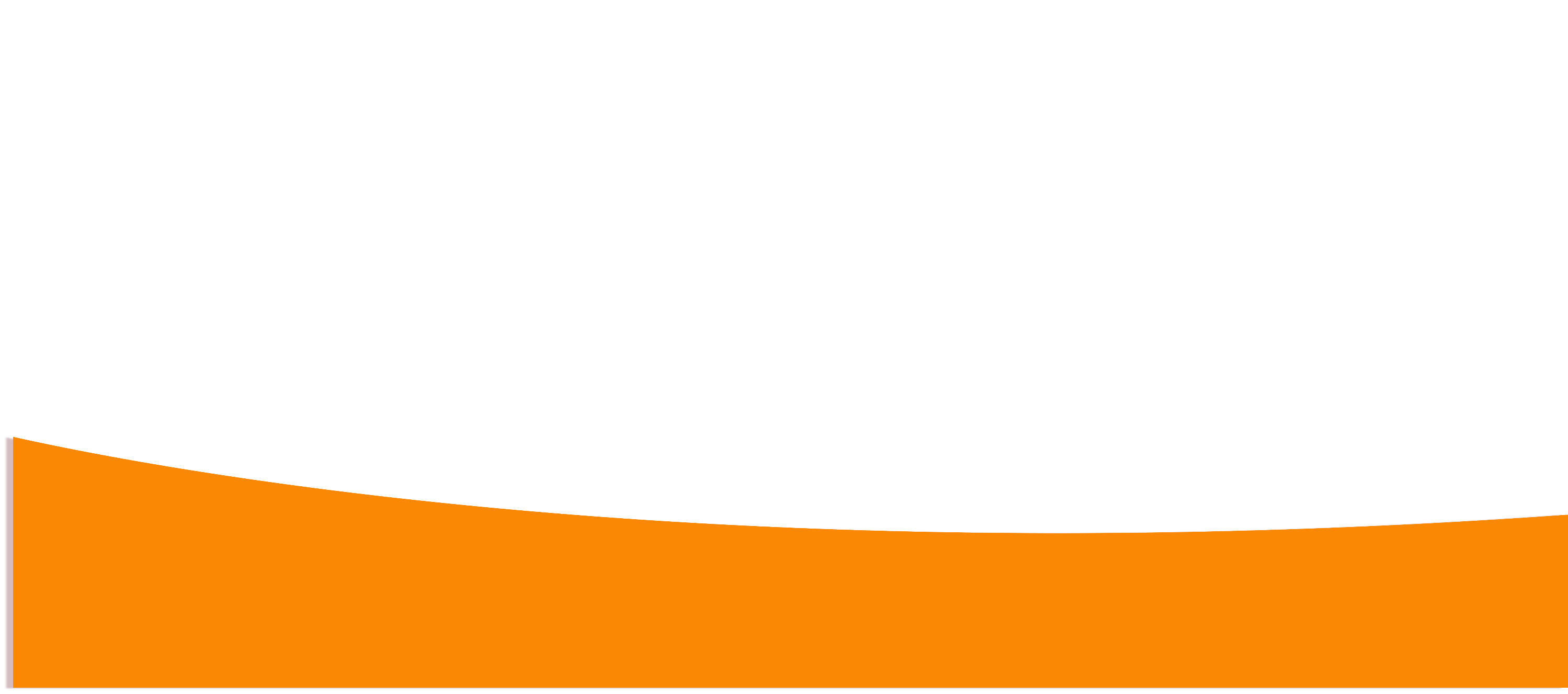 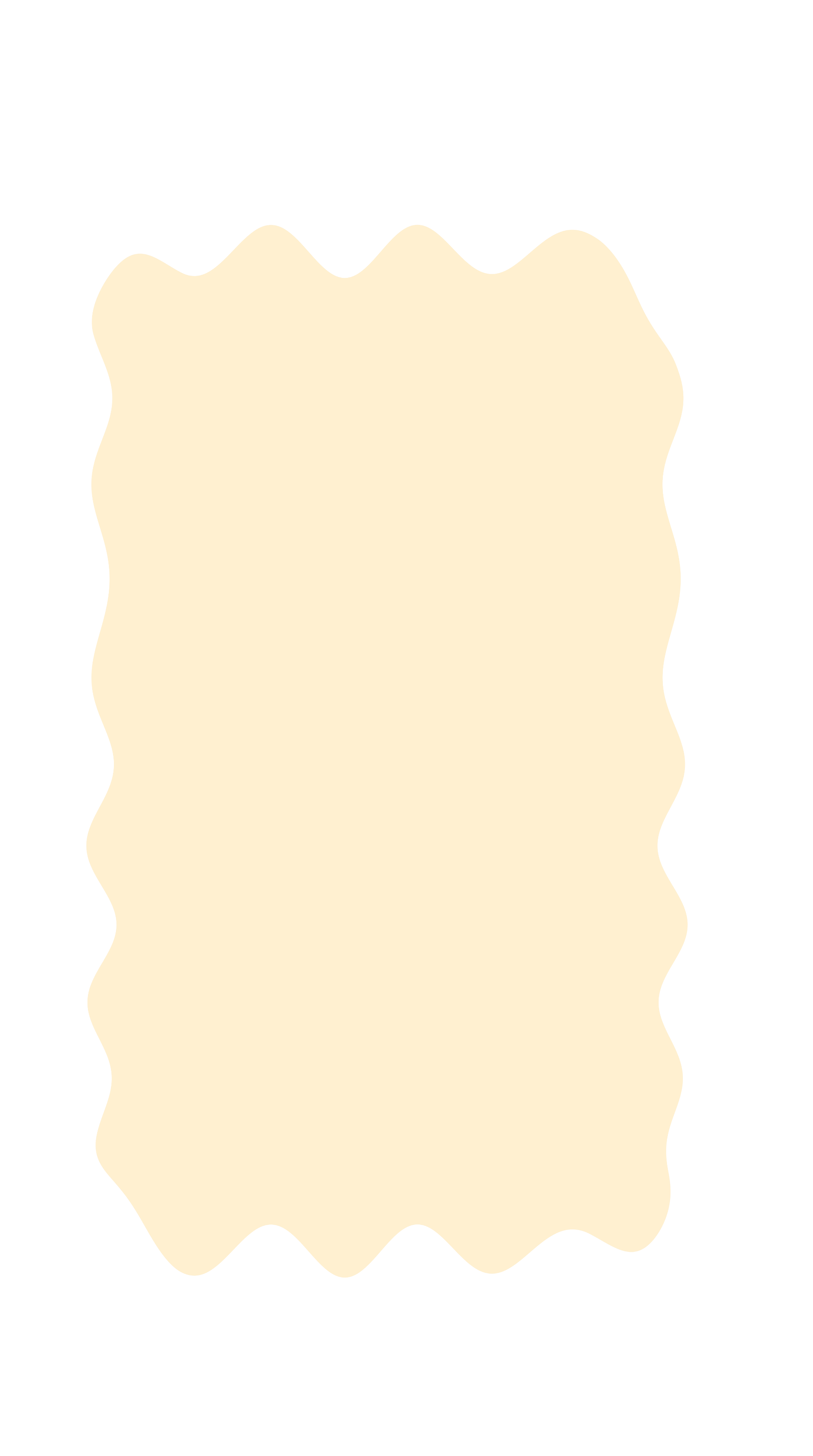 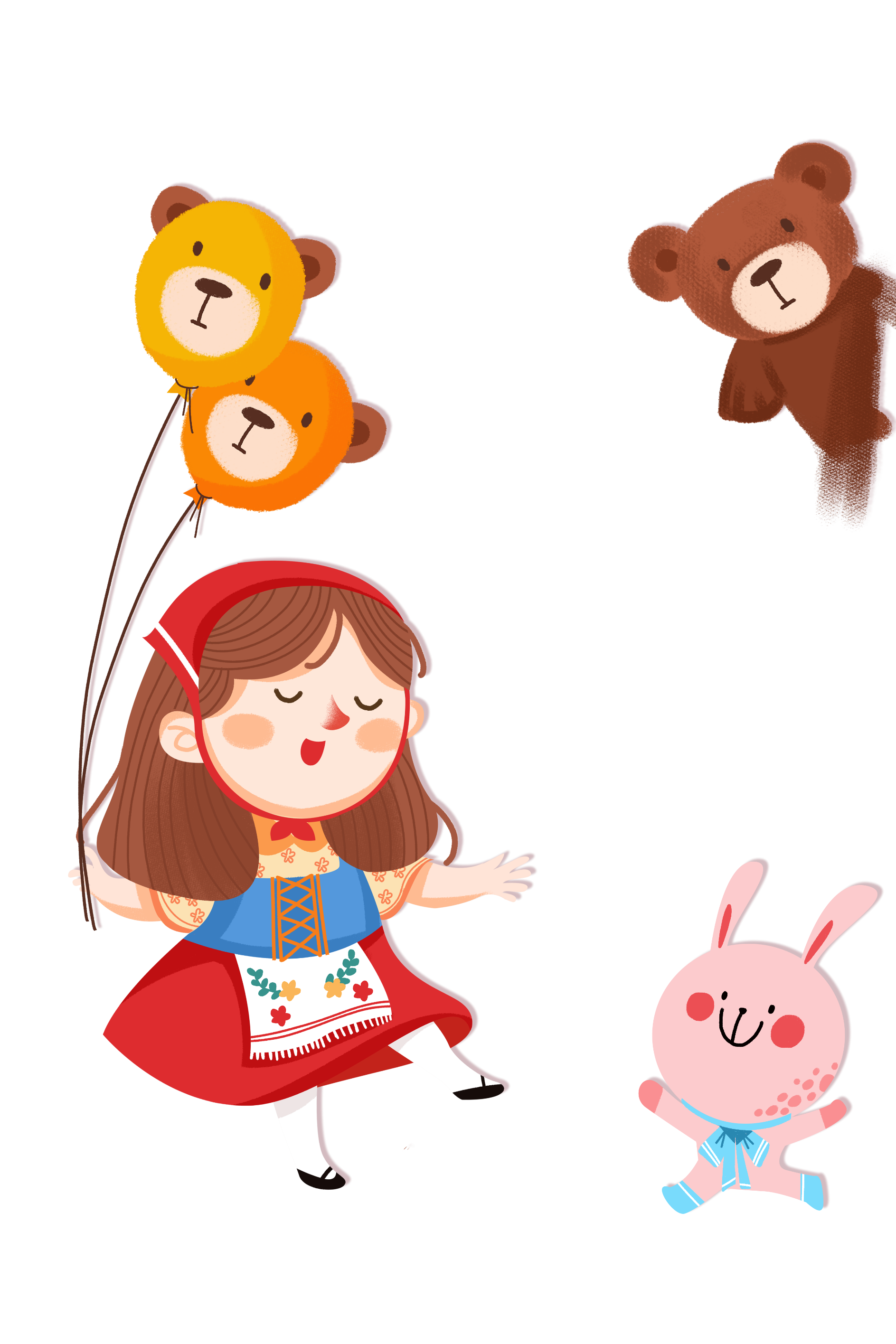 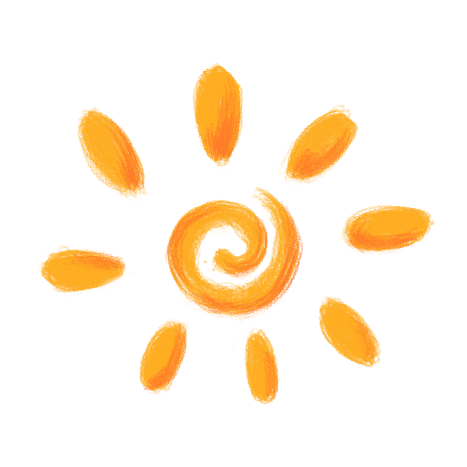 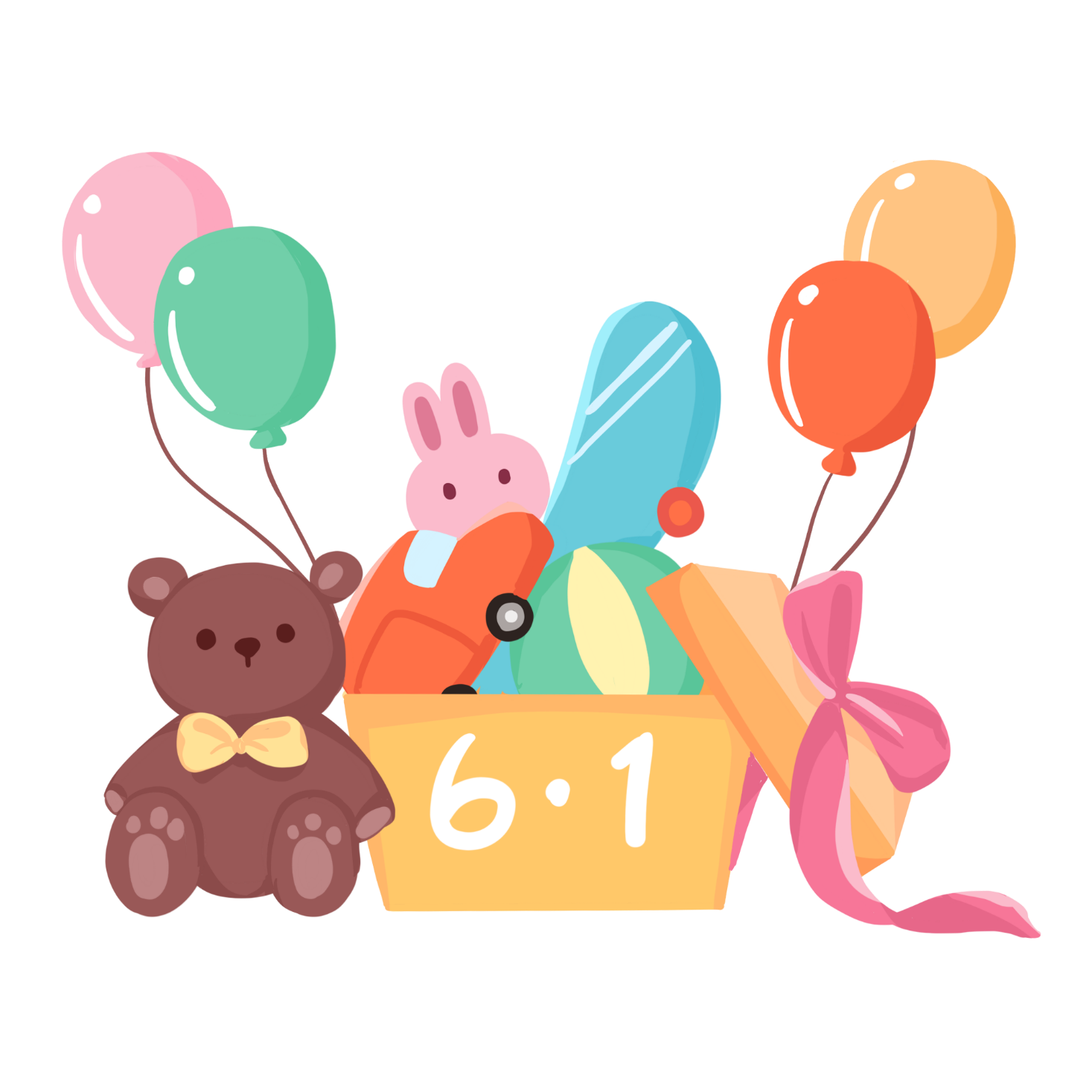 Để vẽ hình tròn chúng ta cần sử dụng:
A
Thước kẻ
B
Compa
C
Ê ke
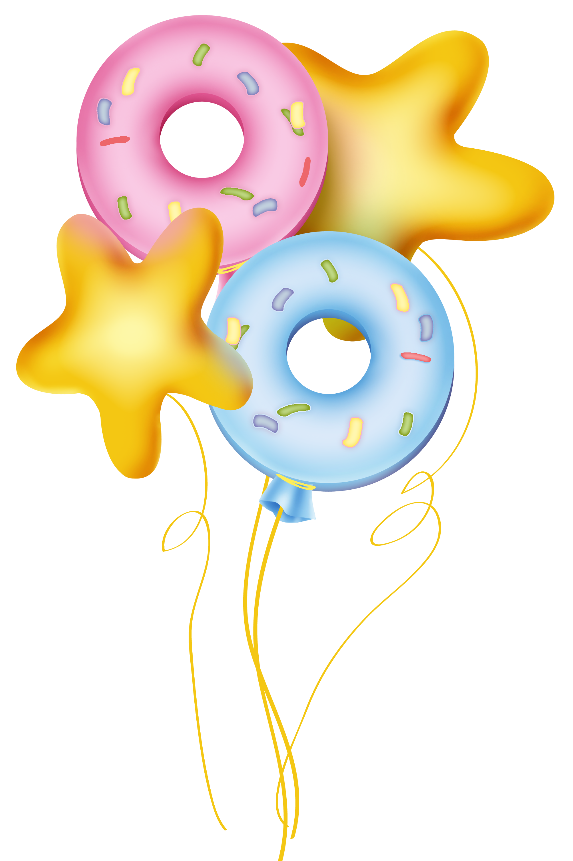 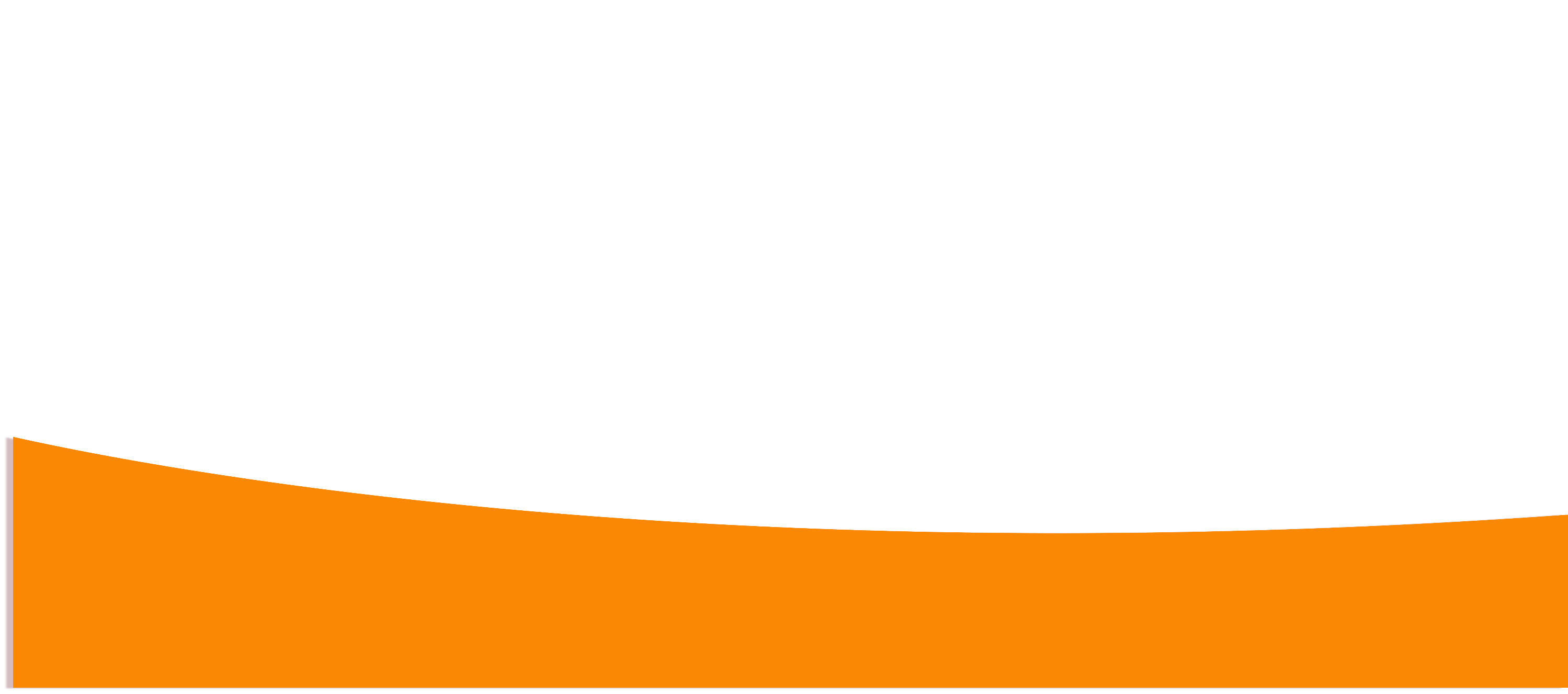 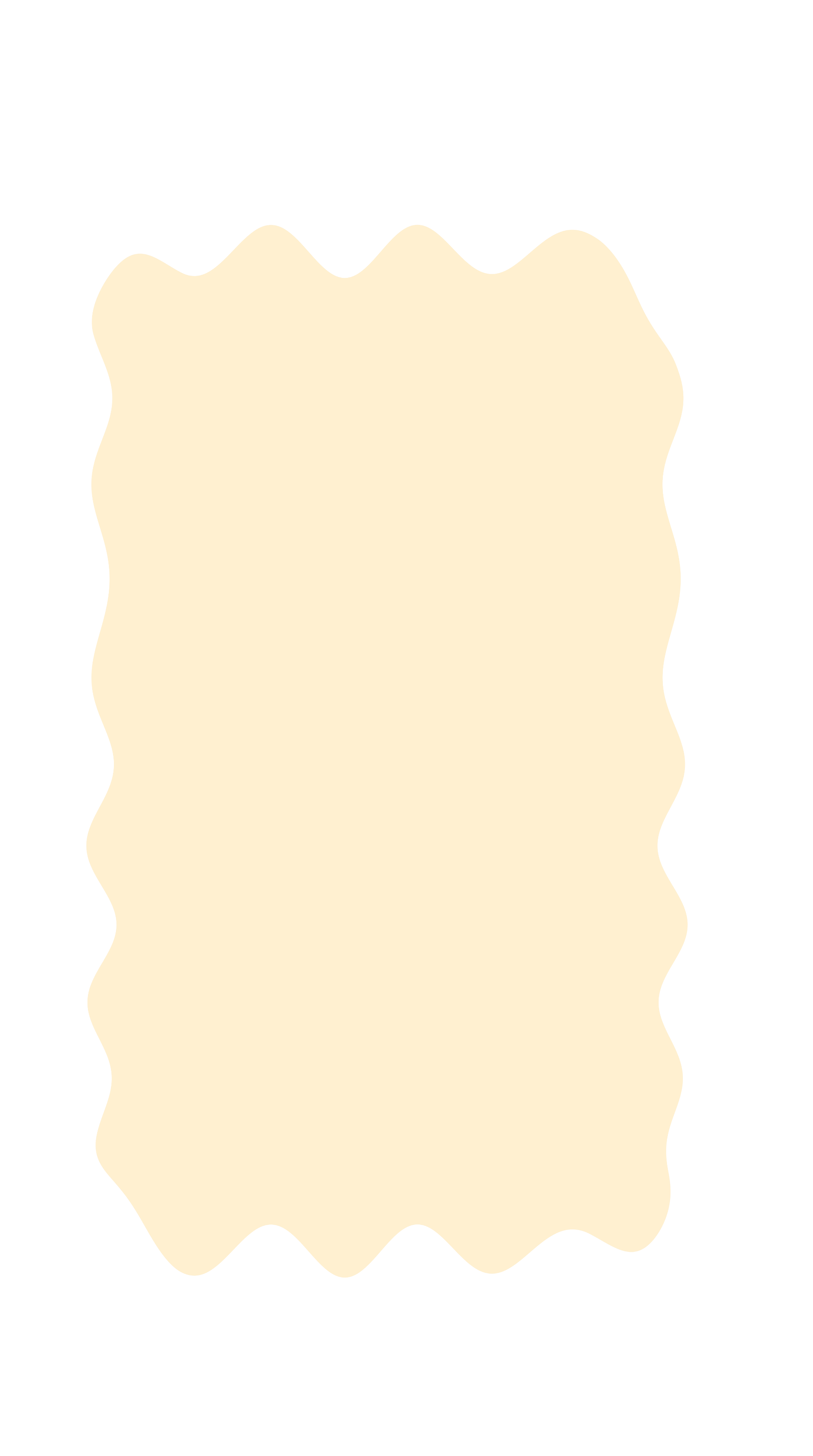 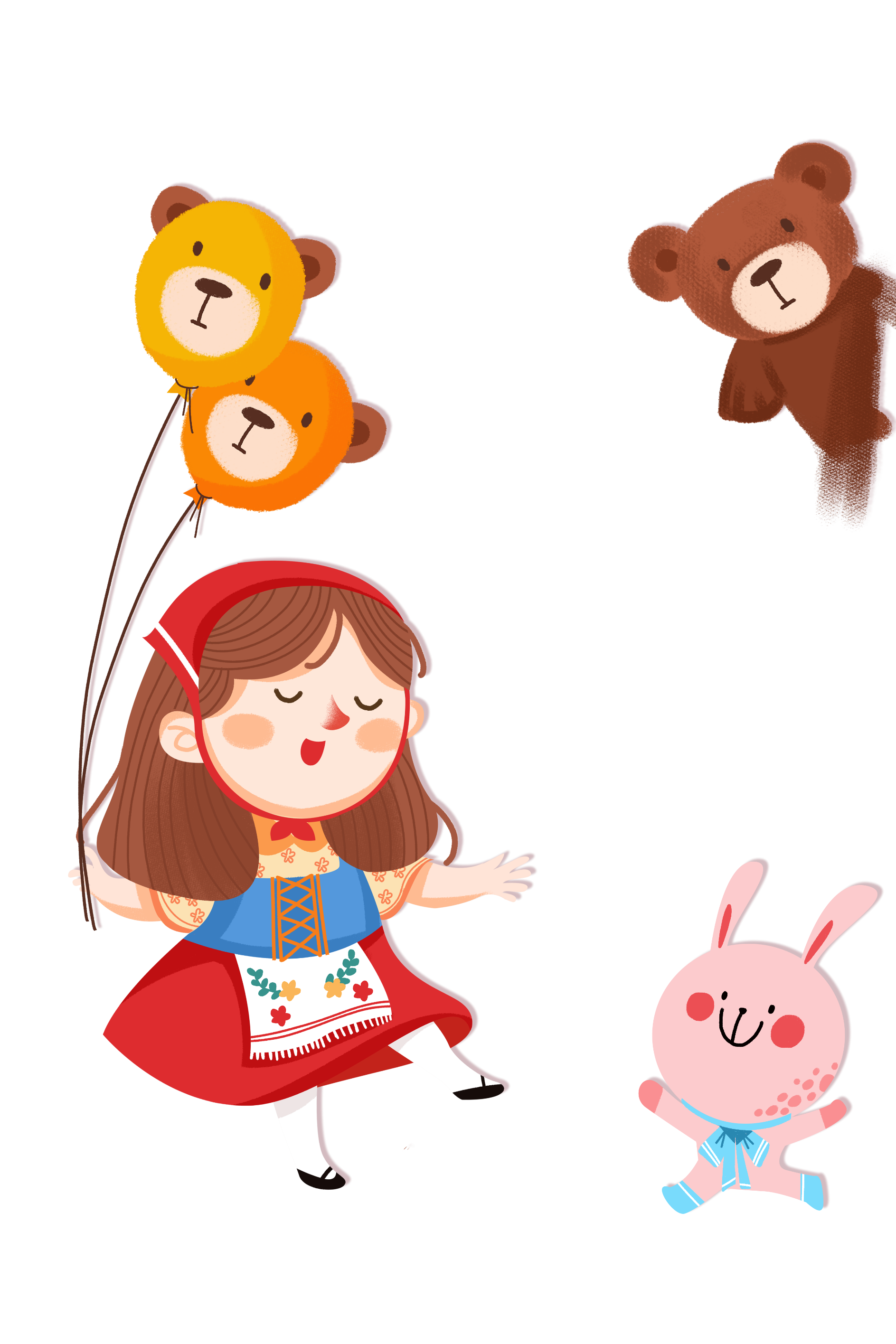 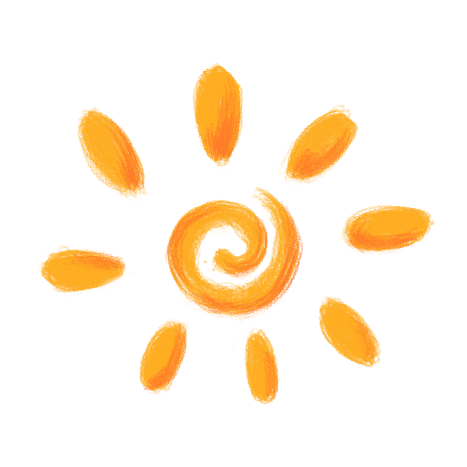 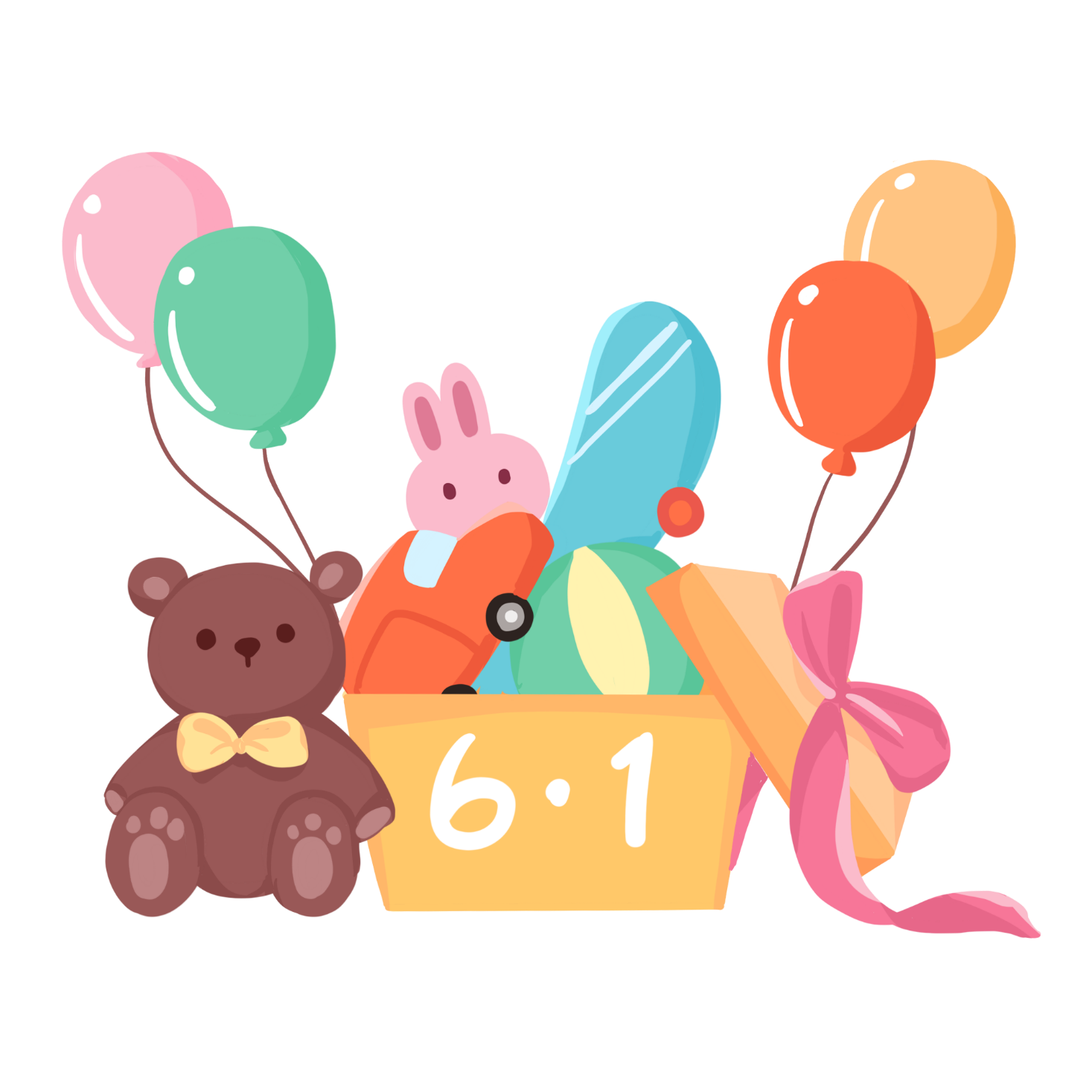 Để vẽ hình vuông chúng ta sử dụng:
A
Thước kẻ
B
Ê ke
C
Cả 2 đáp án trên
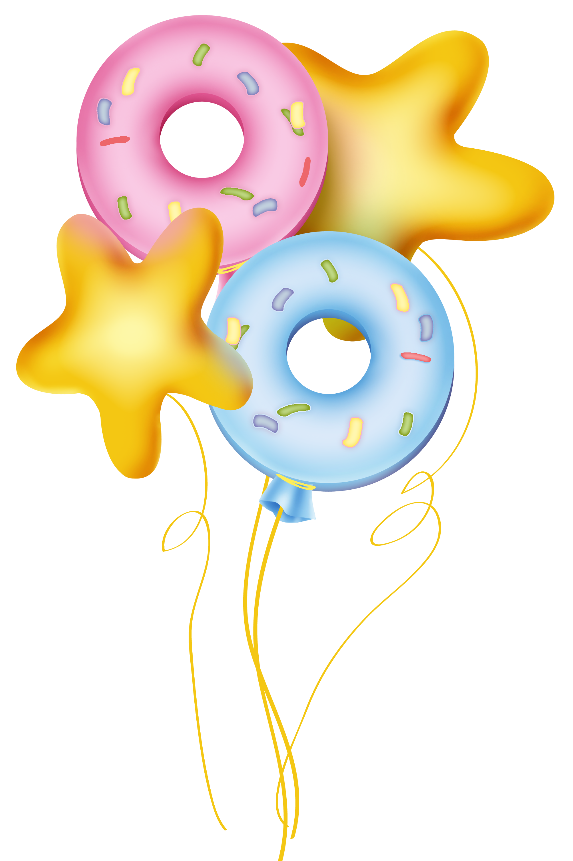 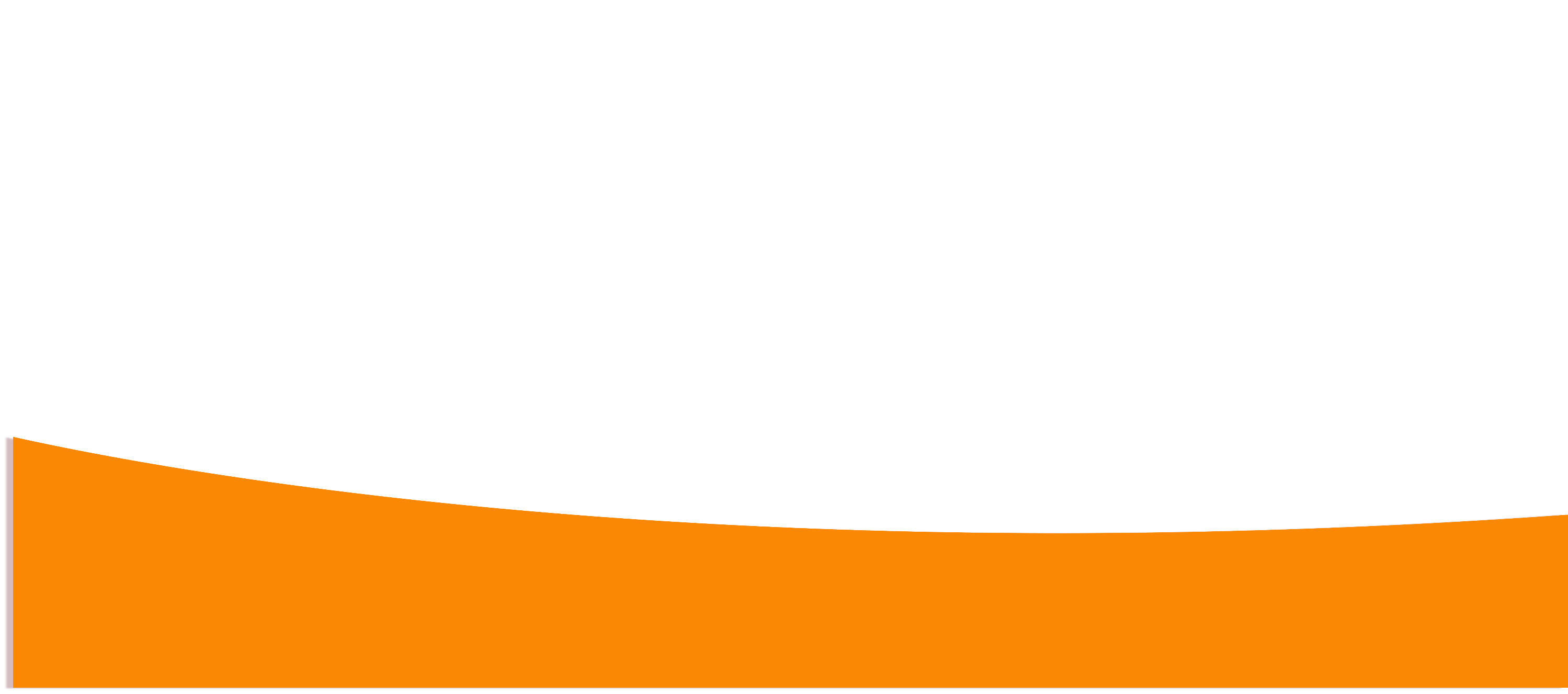 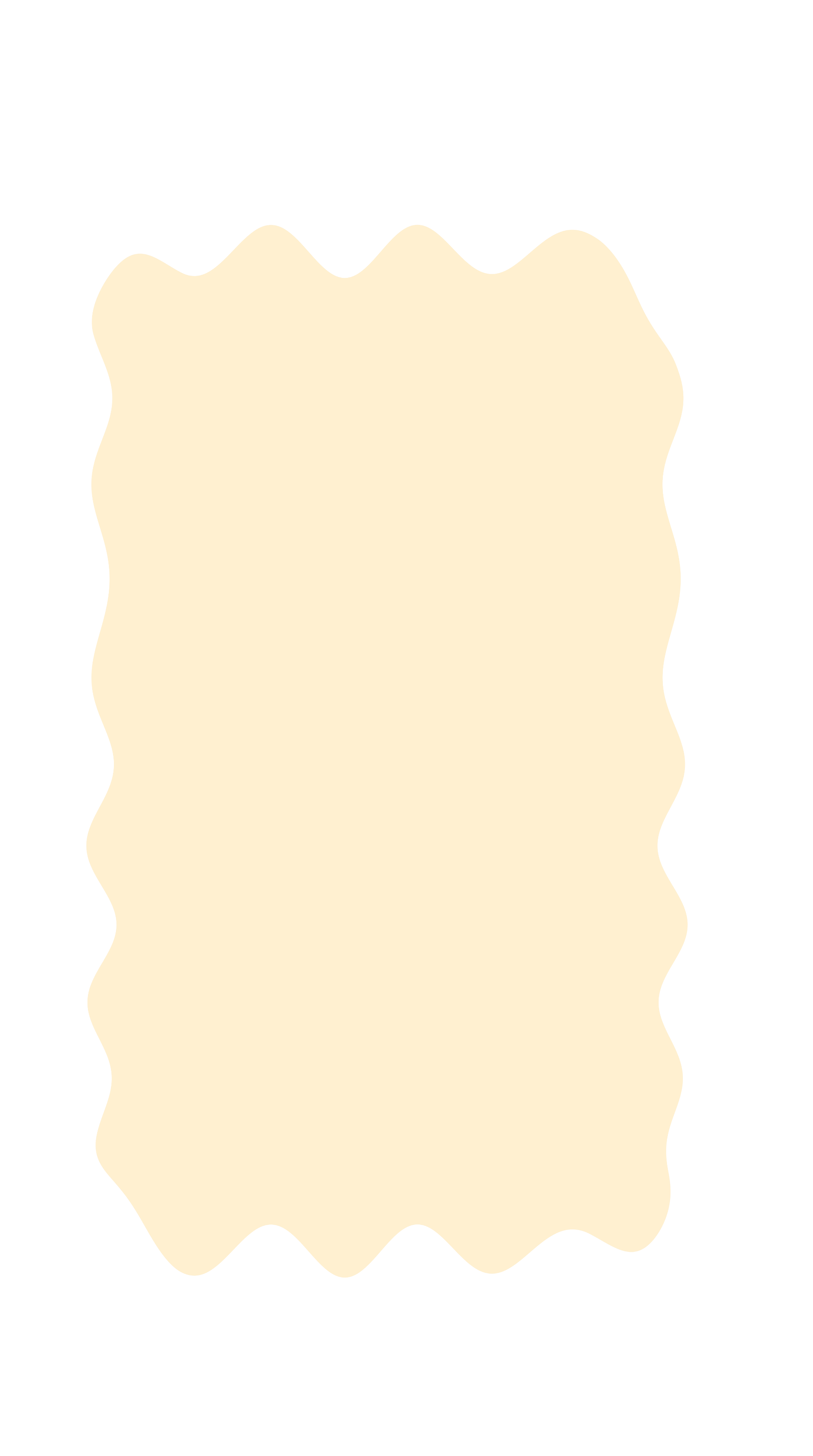 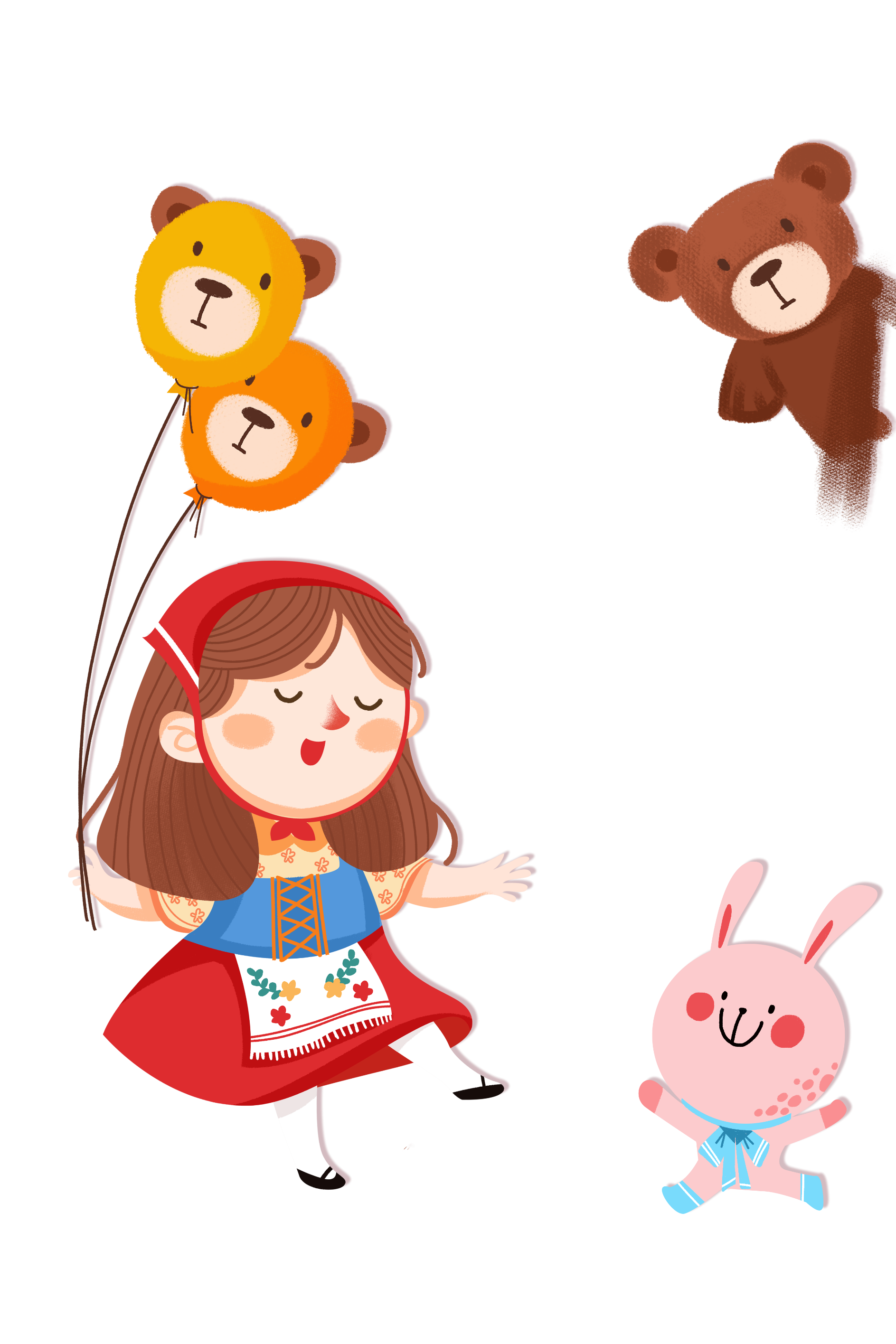 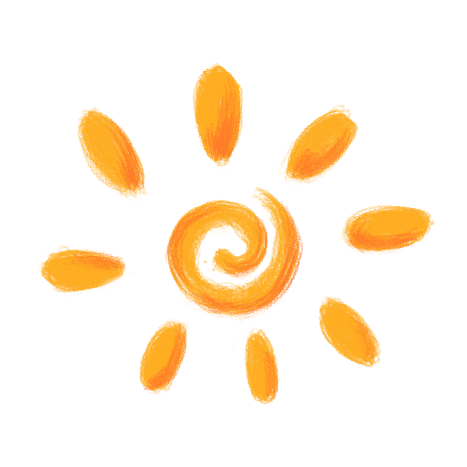 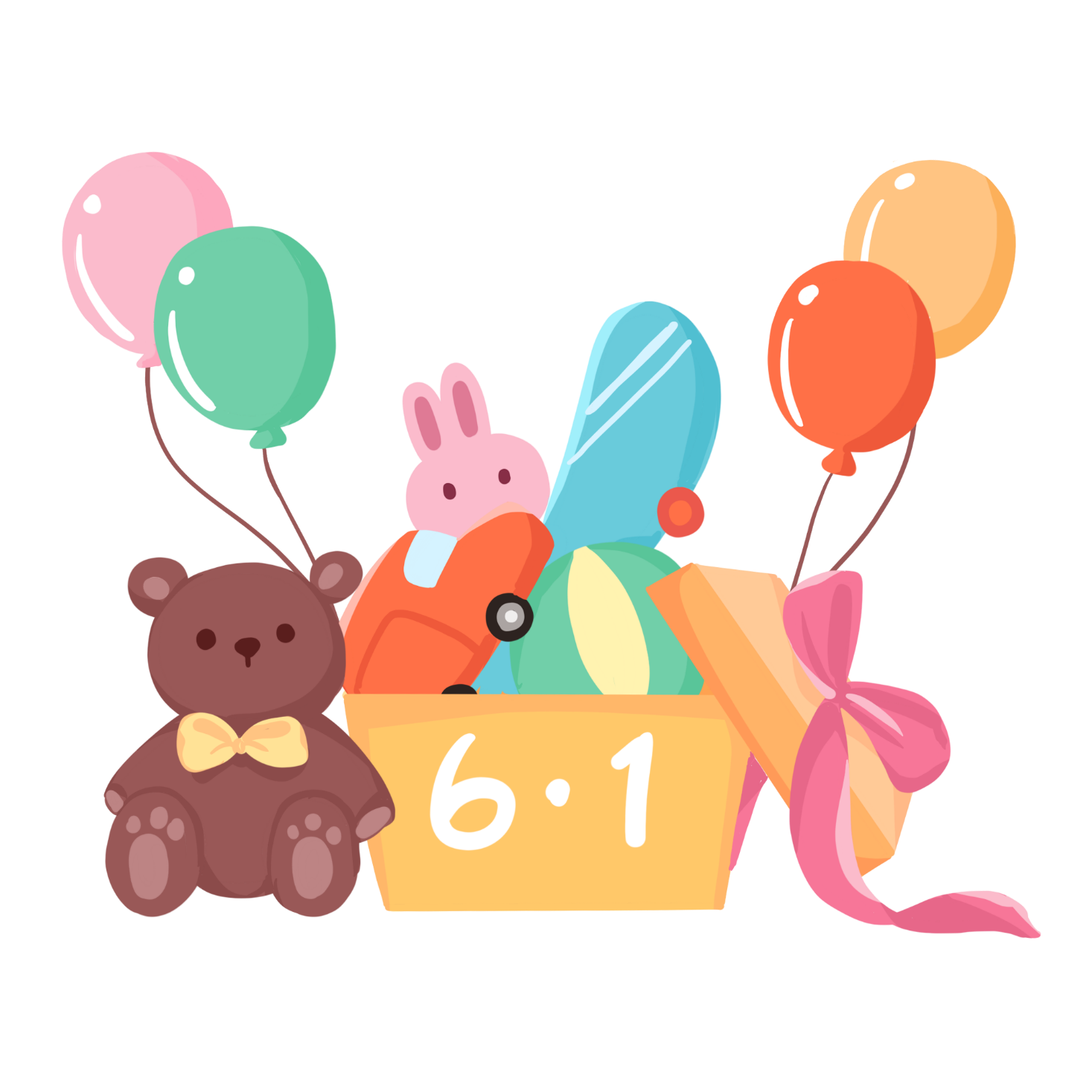 Hình tròn có bao nhiêu đỉnh?
A
2
B
1
C
0
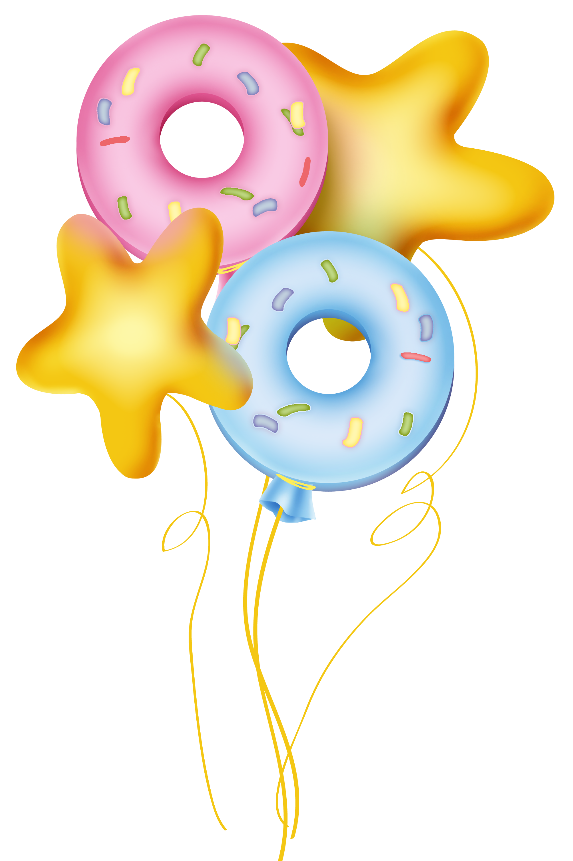 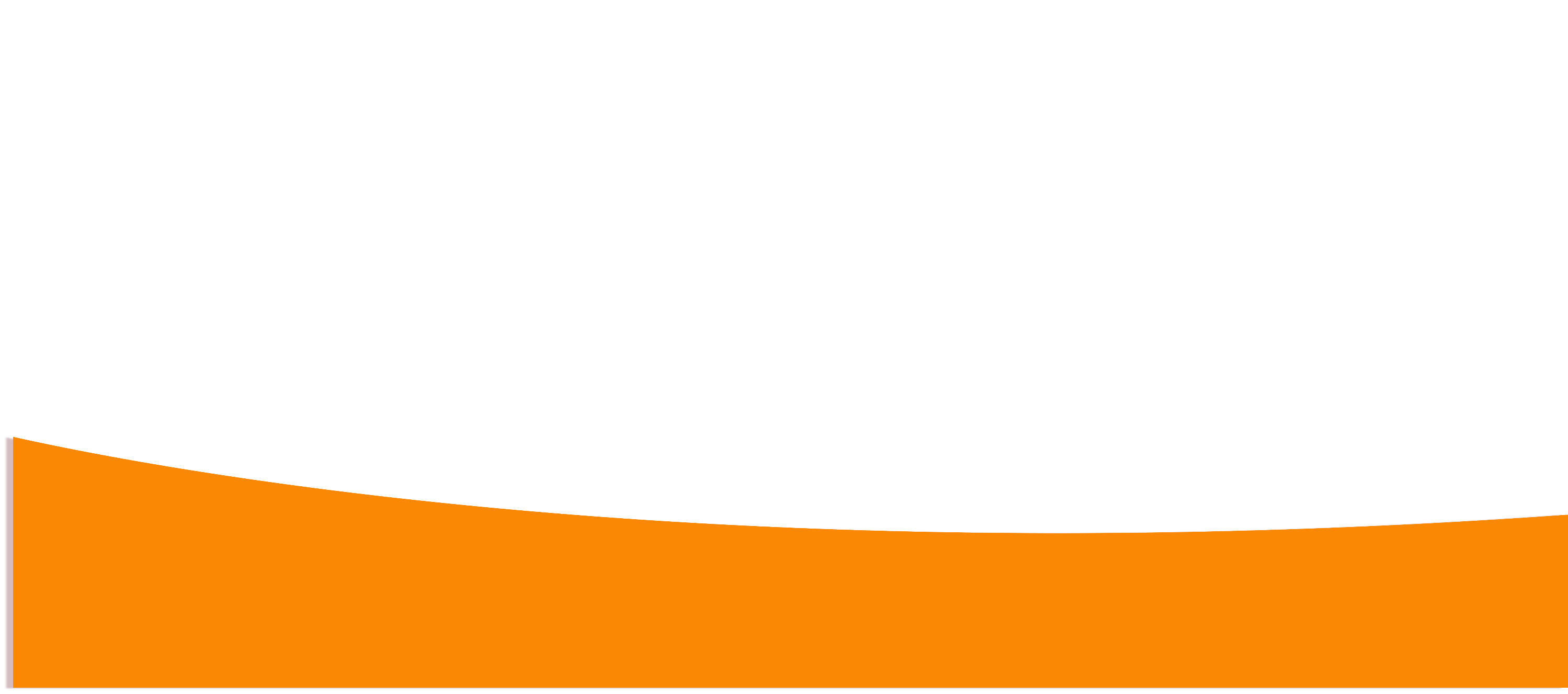 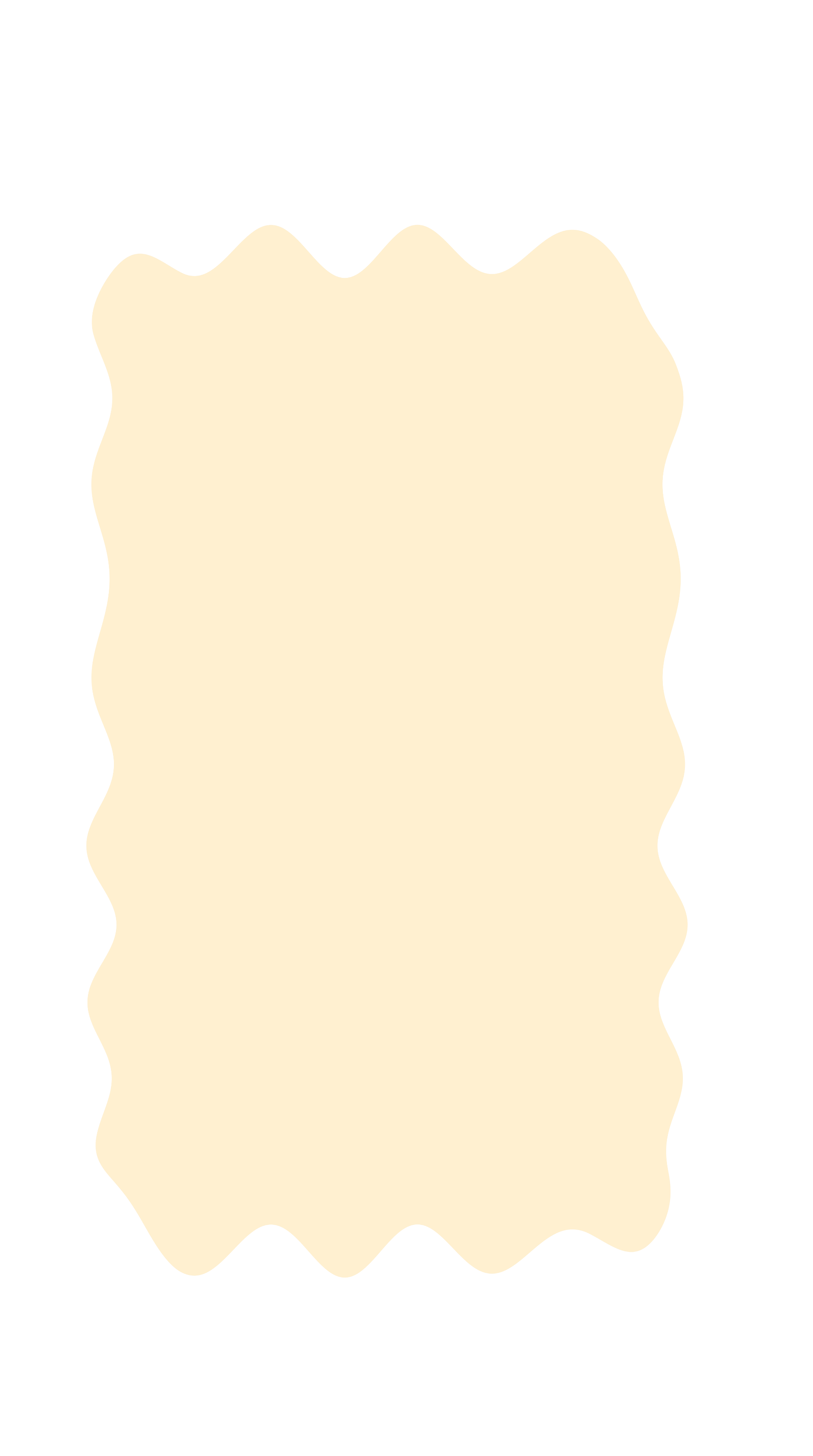 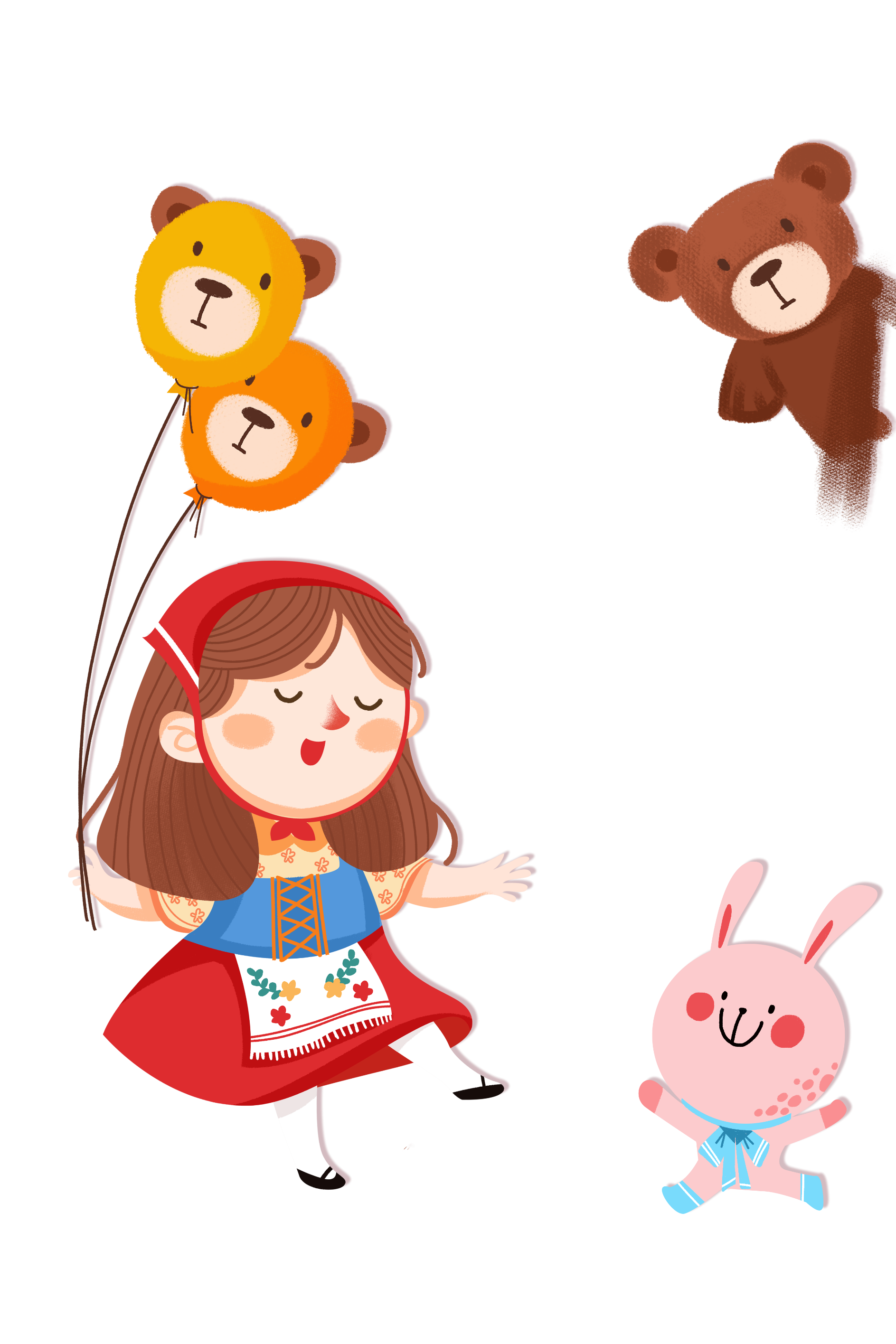 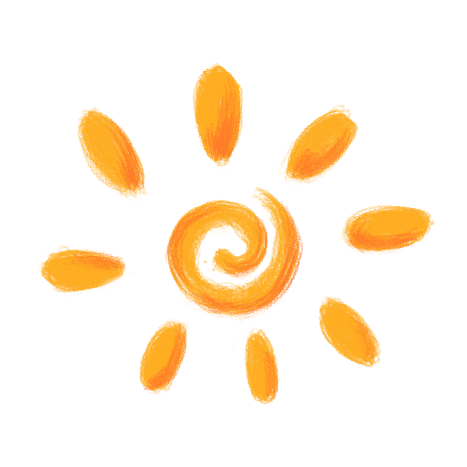 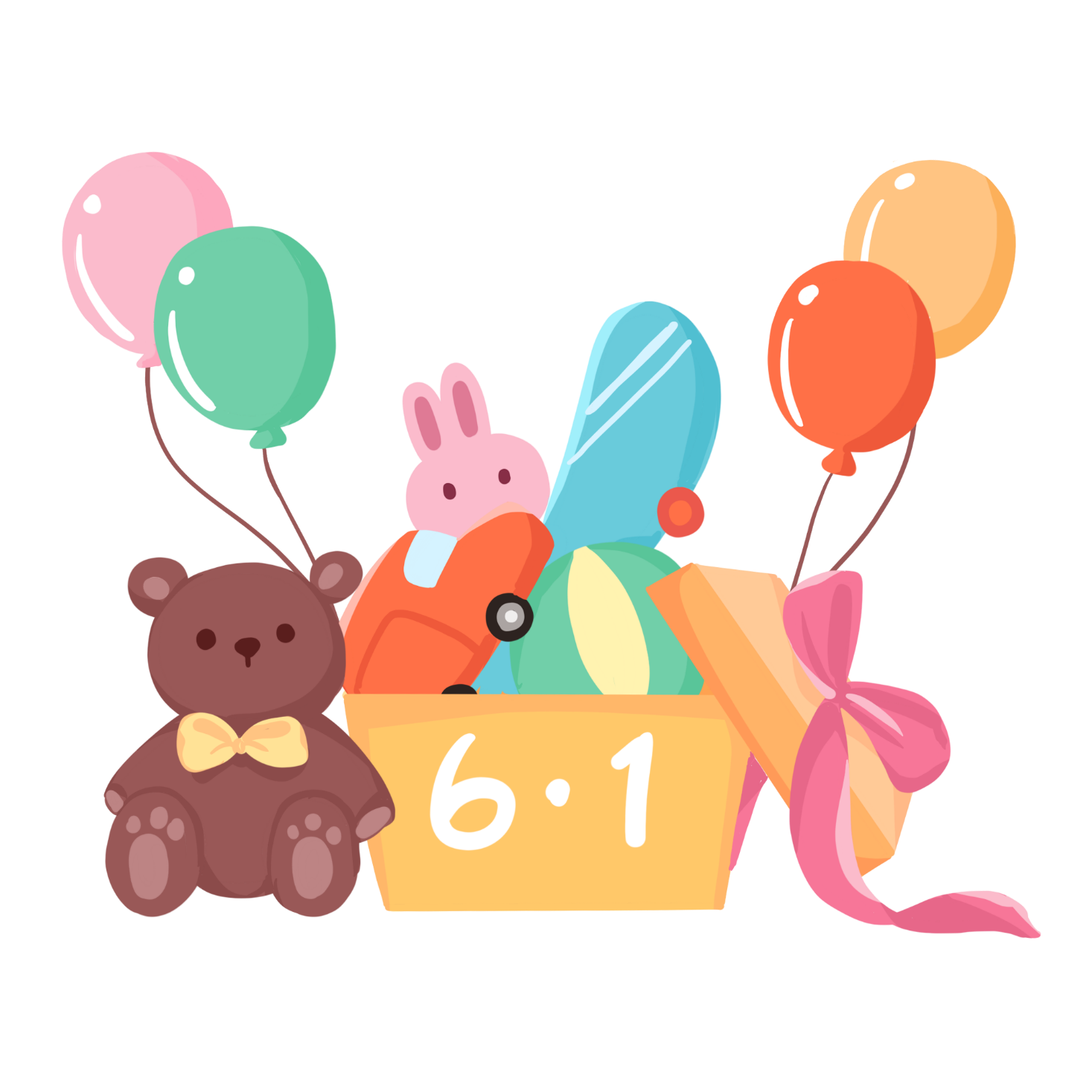 Hình vuông và hình chữ nhật là tứ giác. Đúng hay sai?
A
Đúng
B
Sai
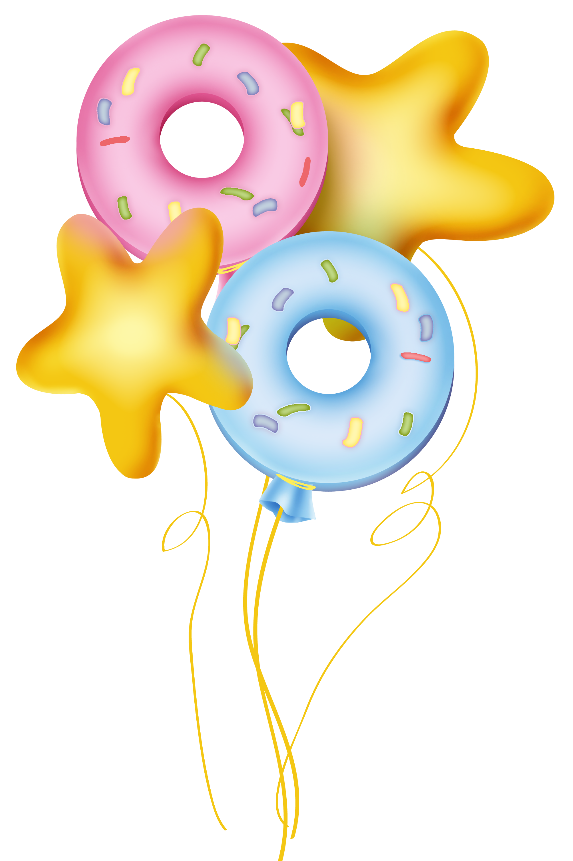 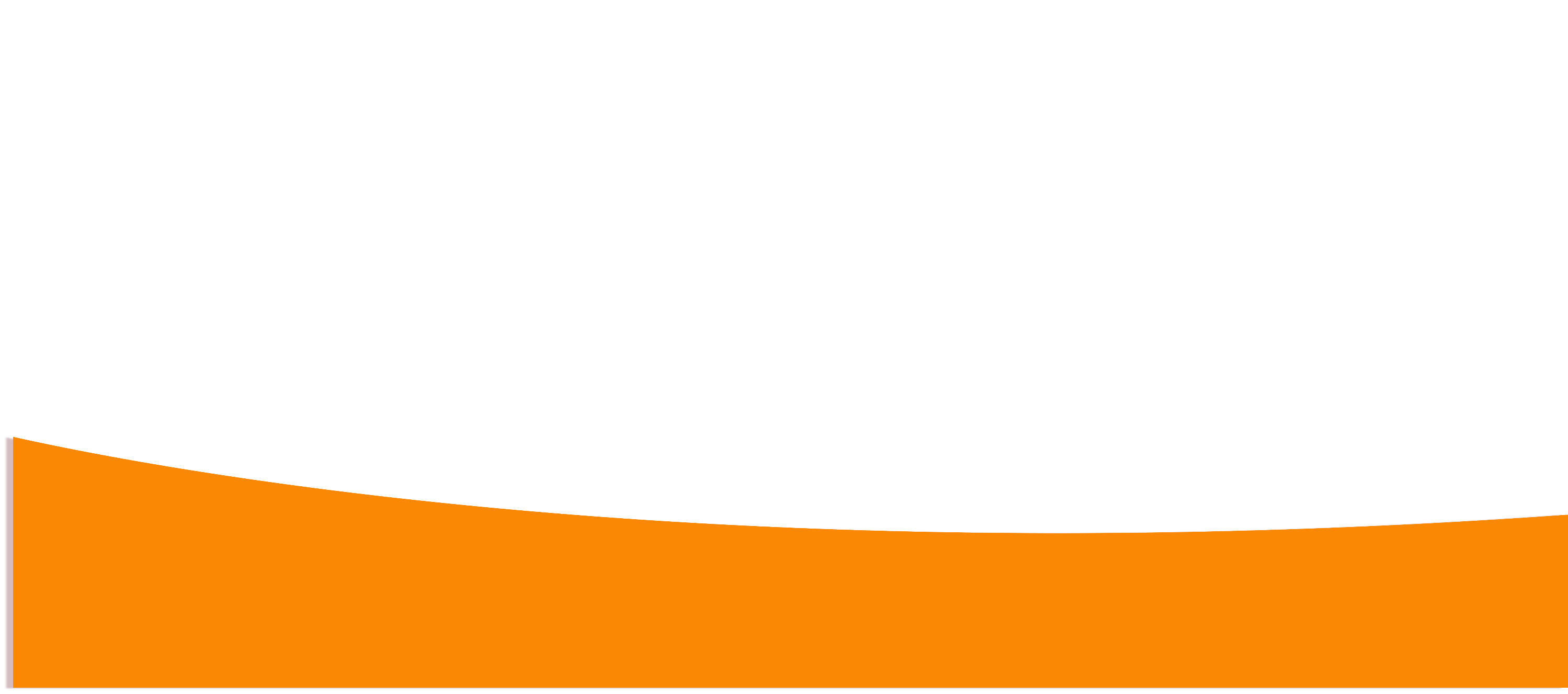 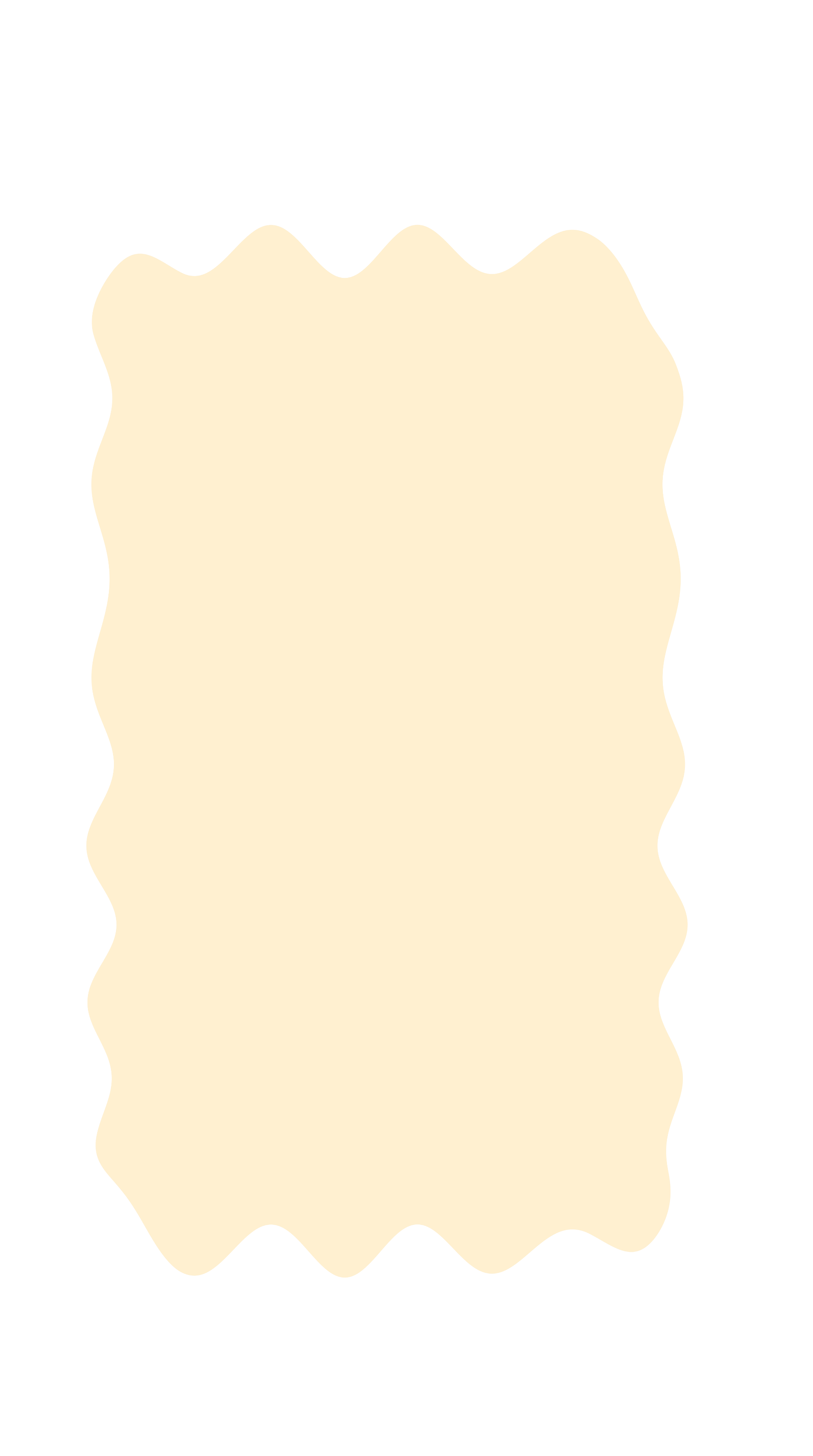 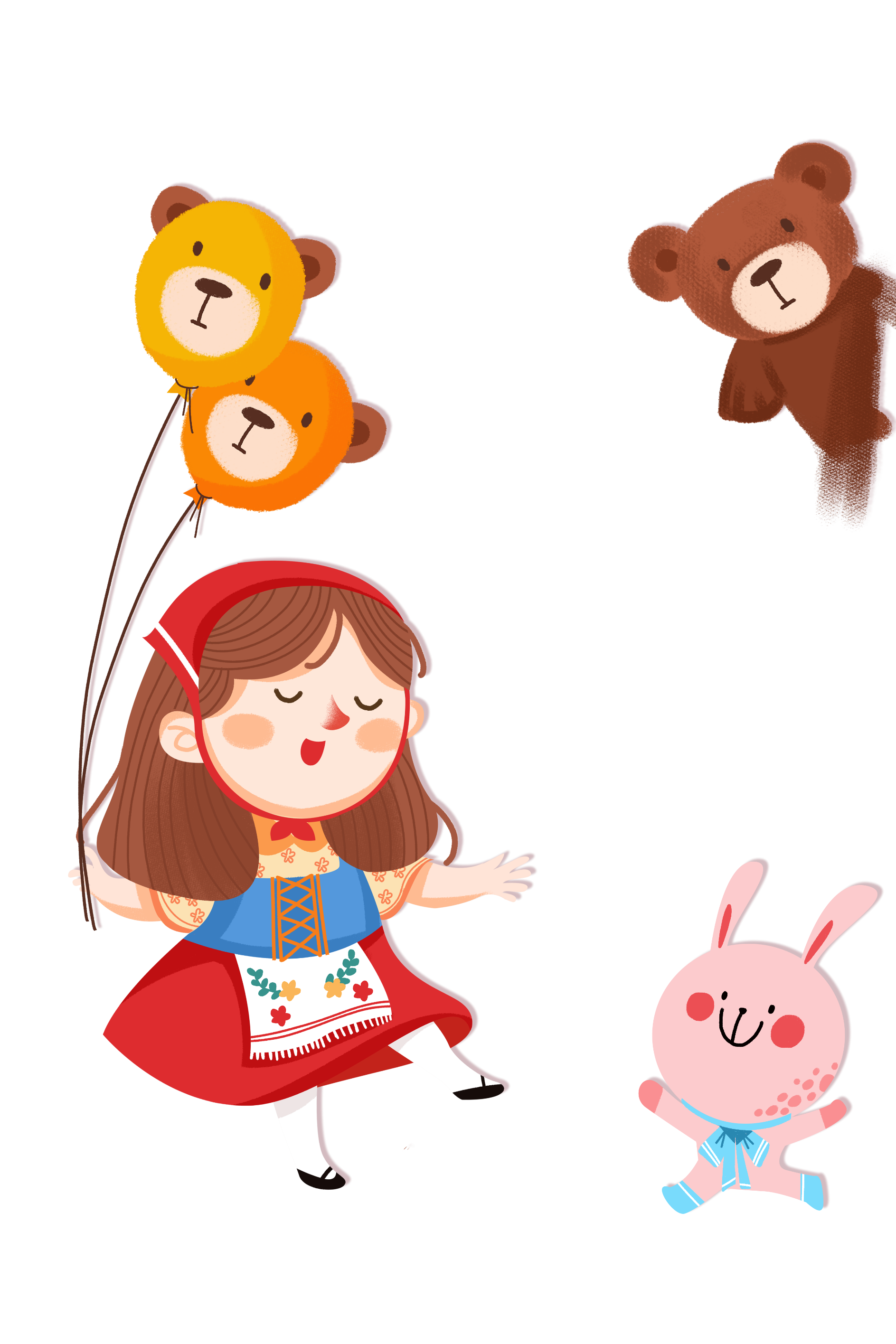 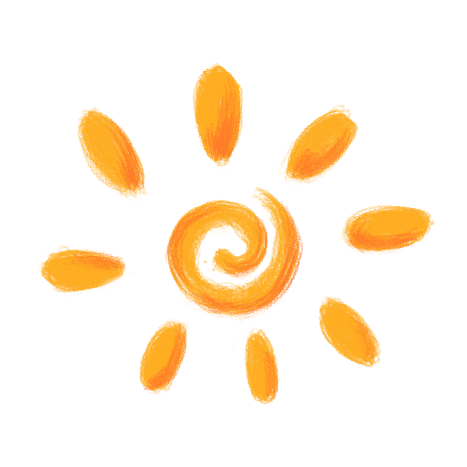 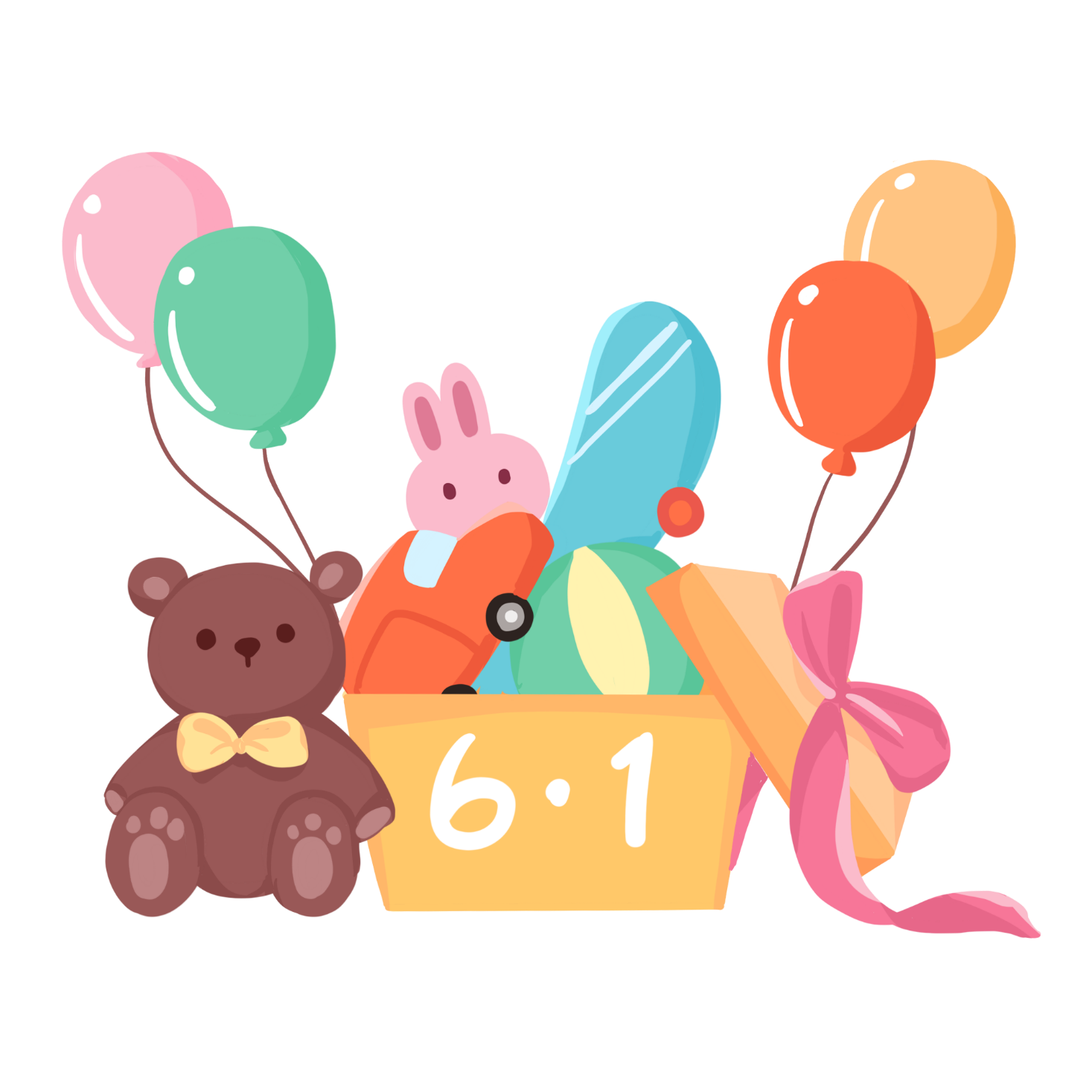 Trong hình tròn, đường kính bằng … lần bán kính
A
bốn
B
ba
C
hai
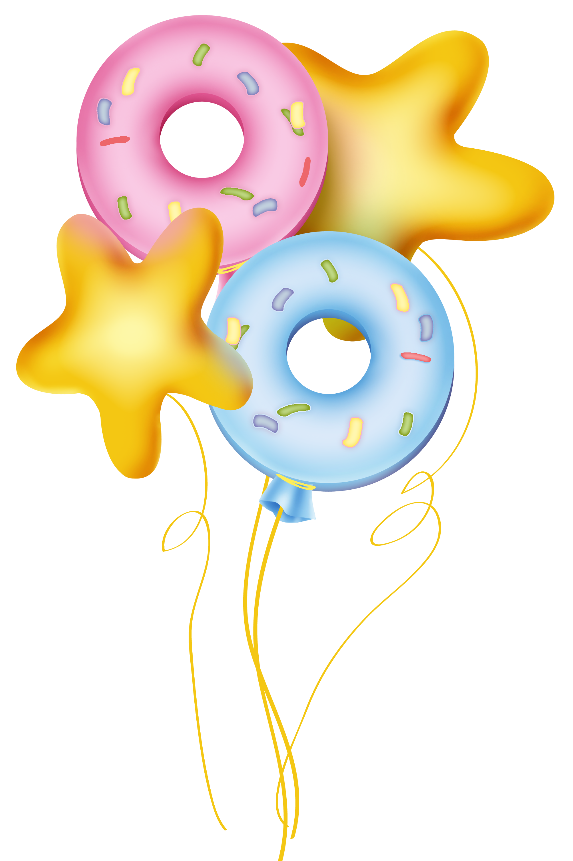 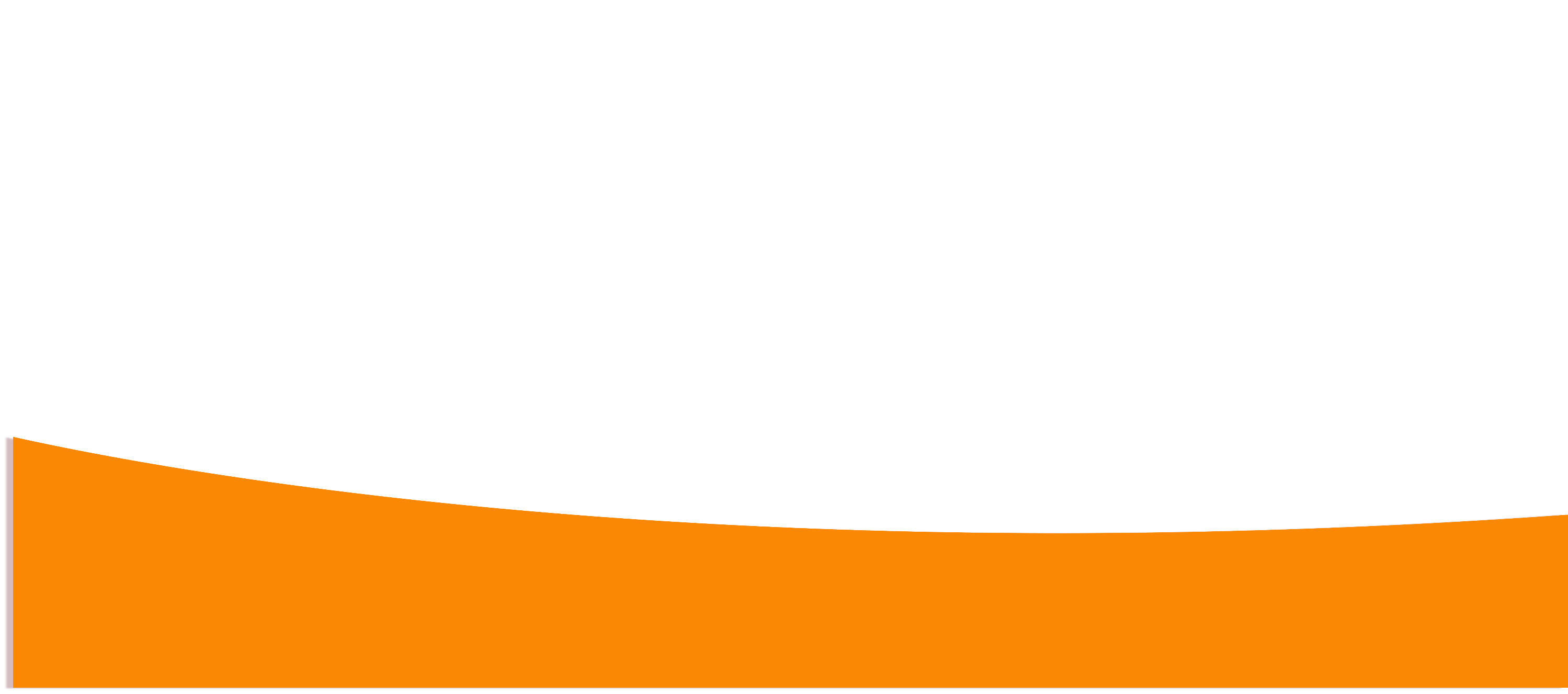 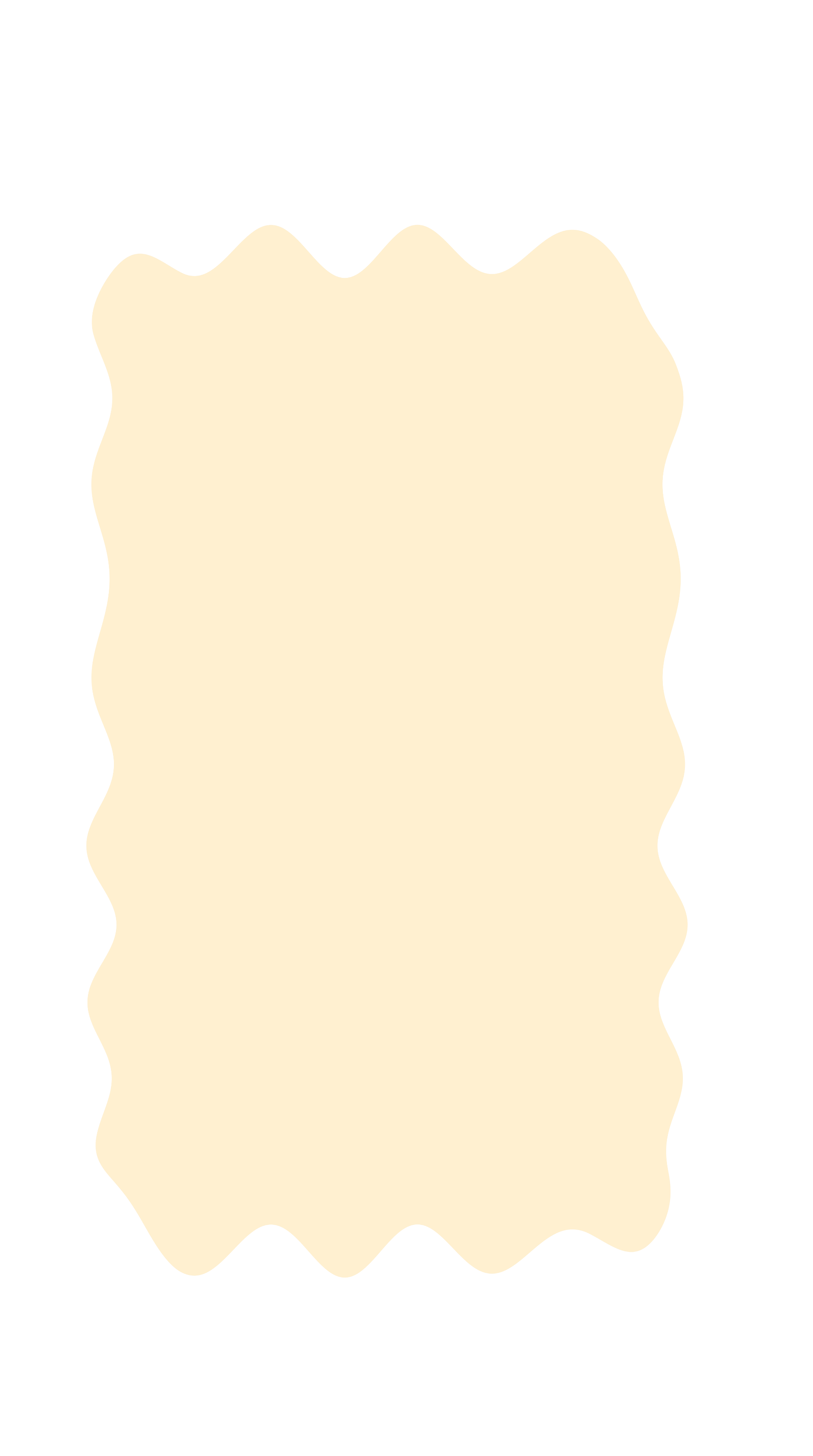 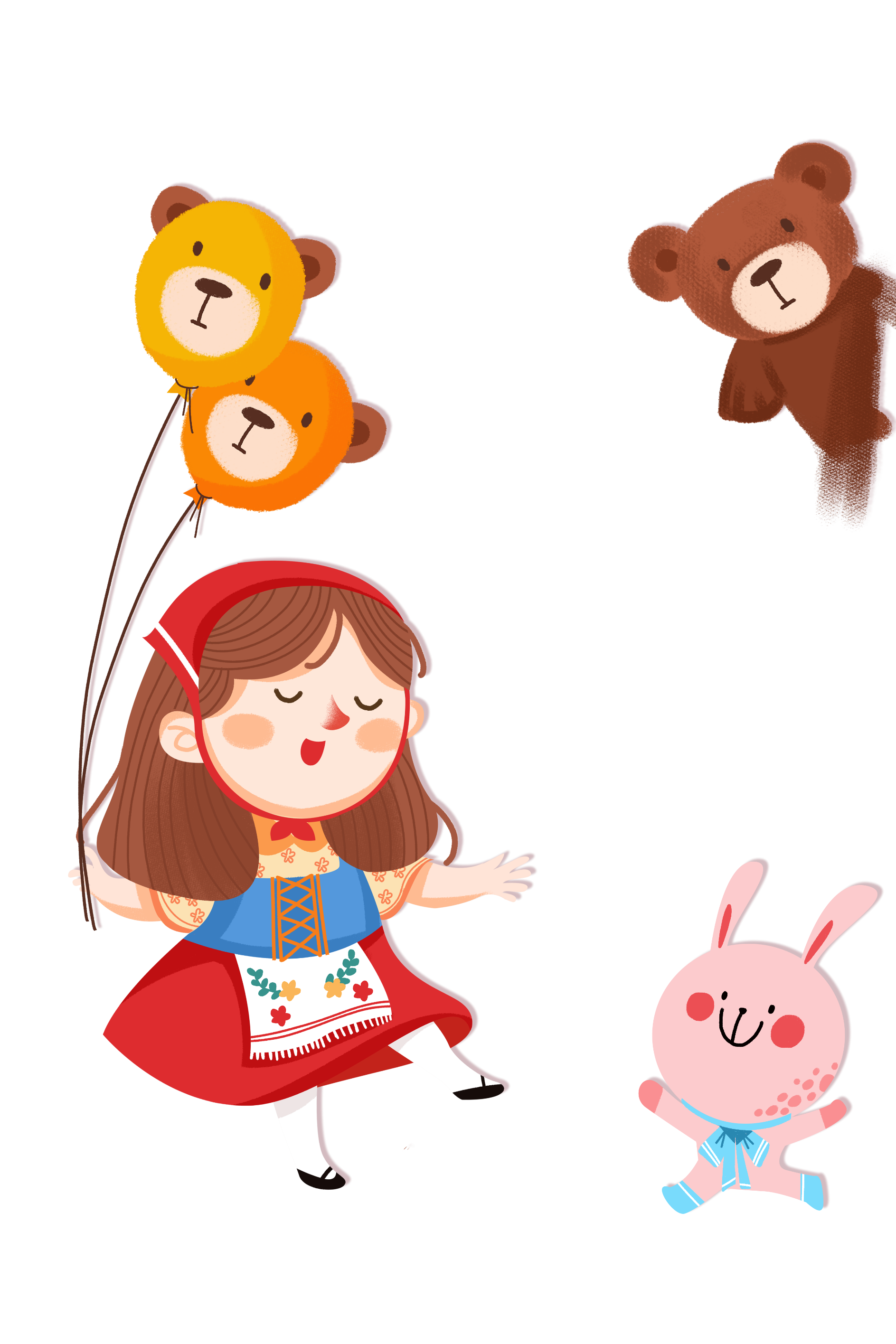 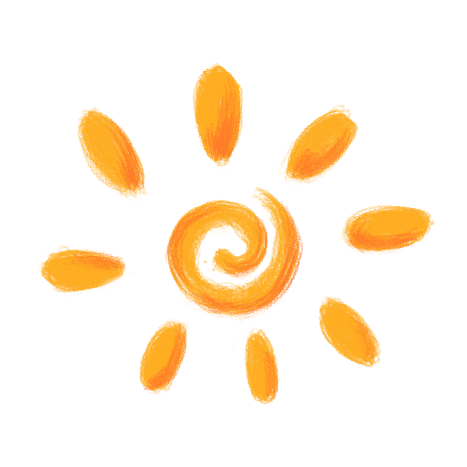 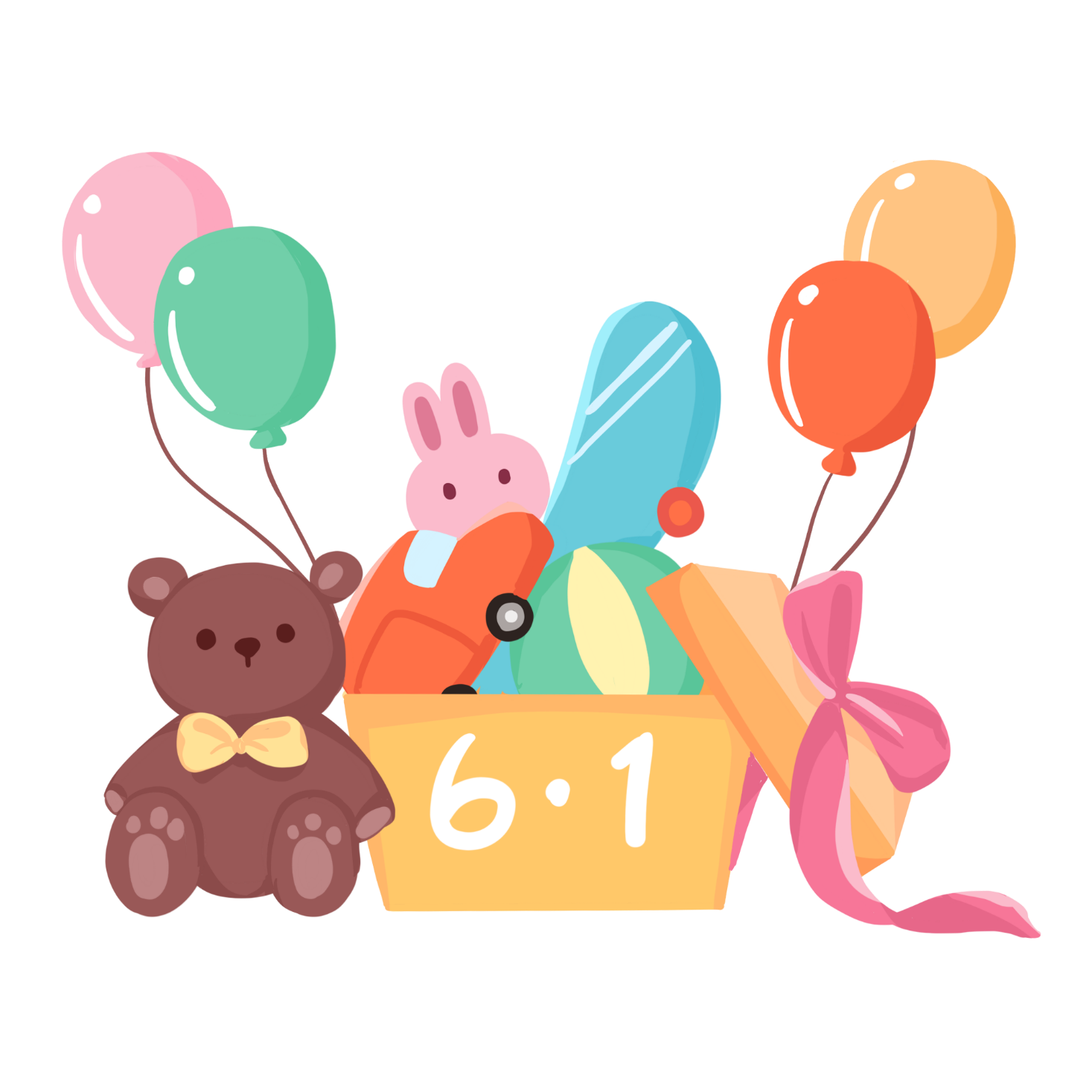 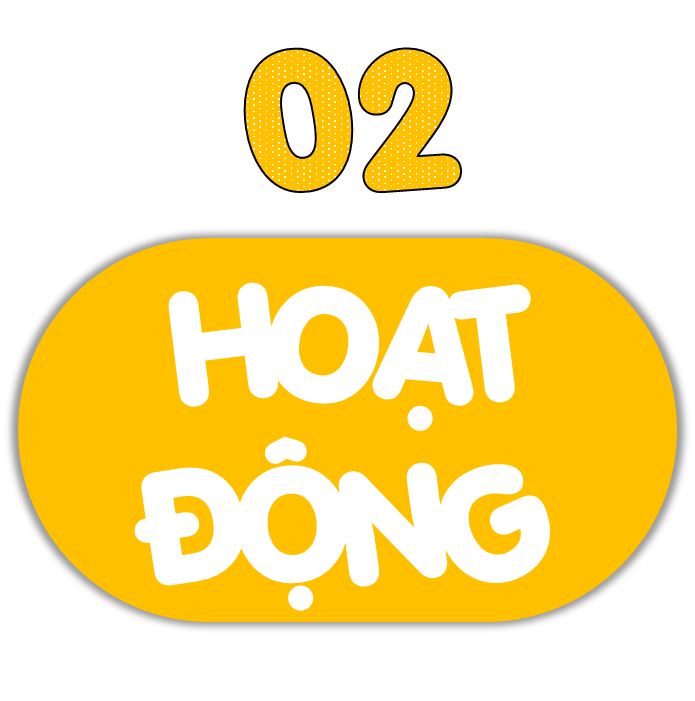 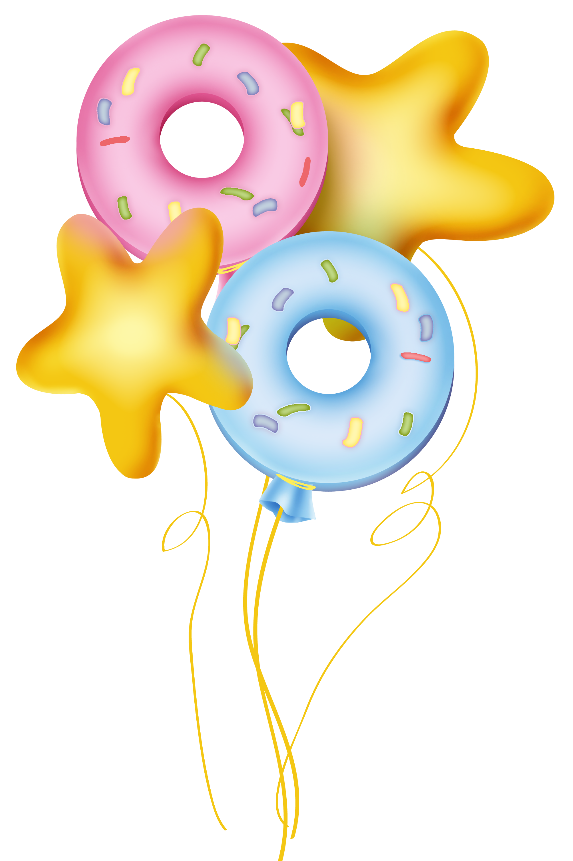 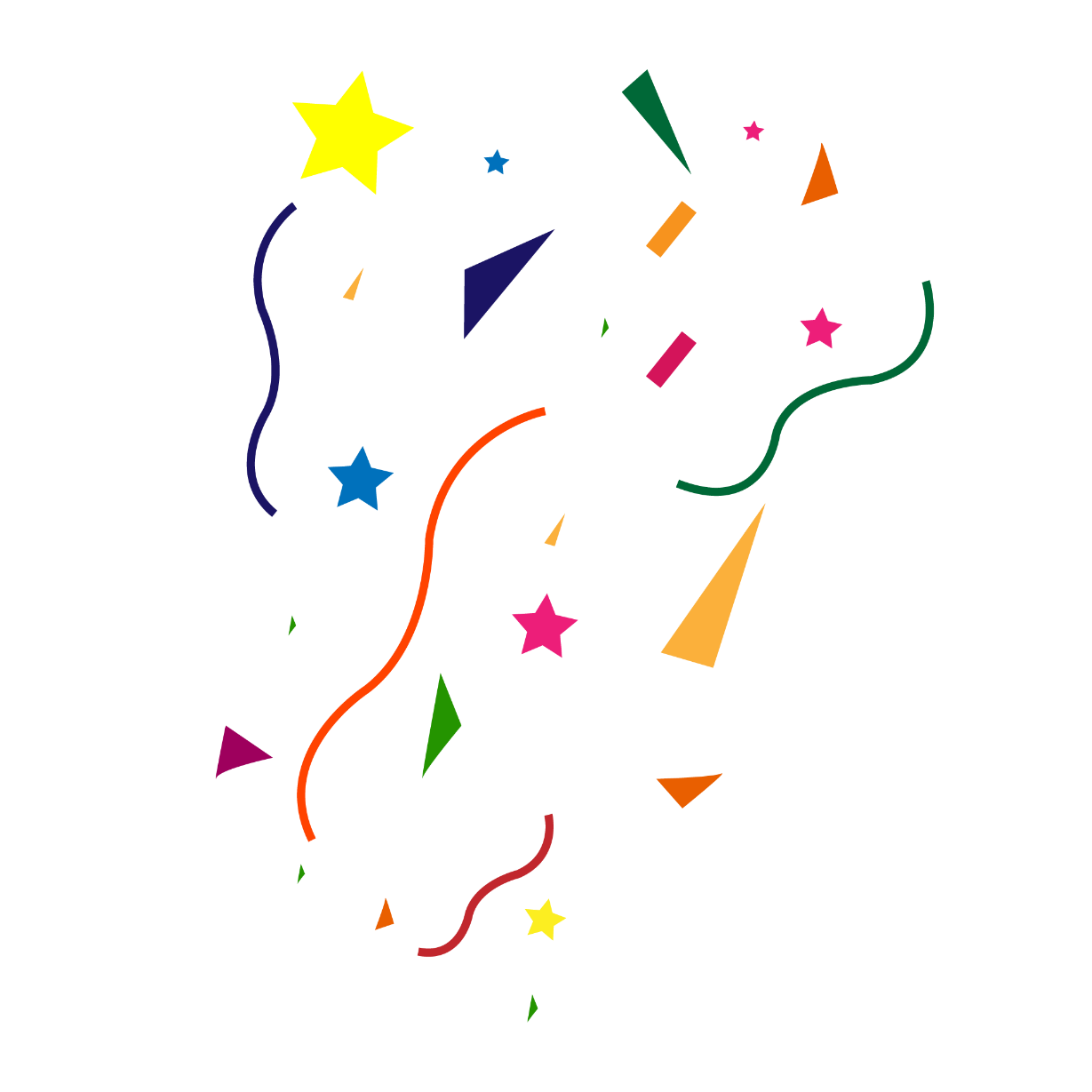 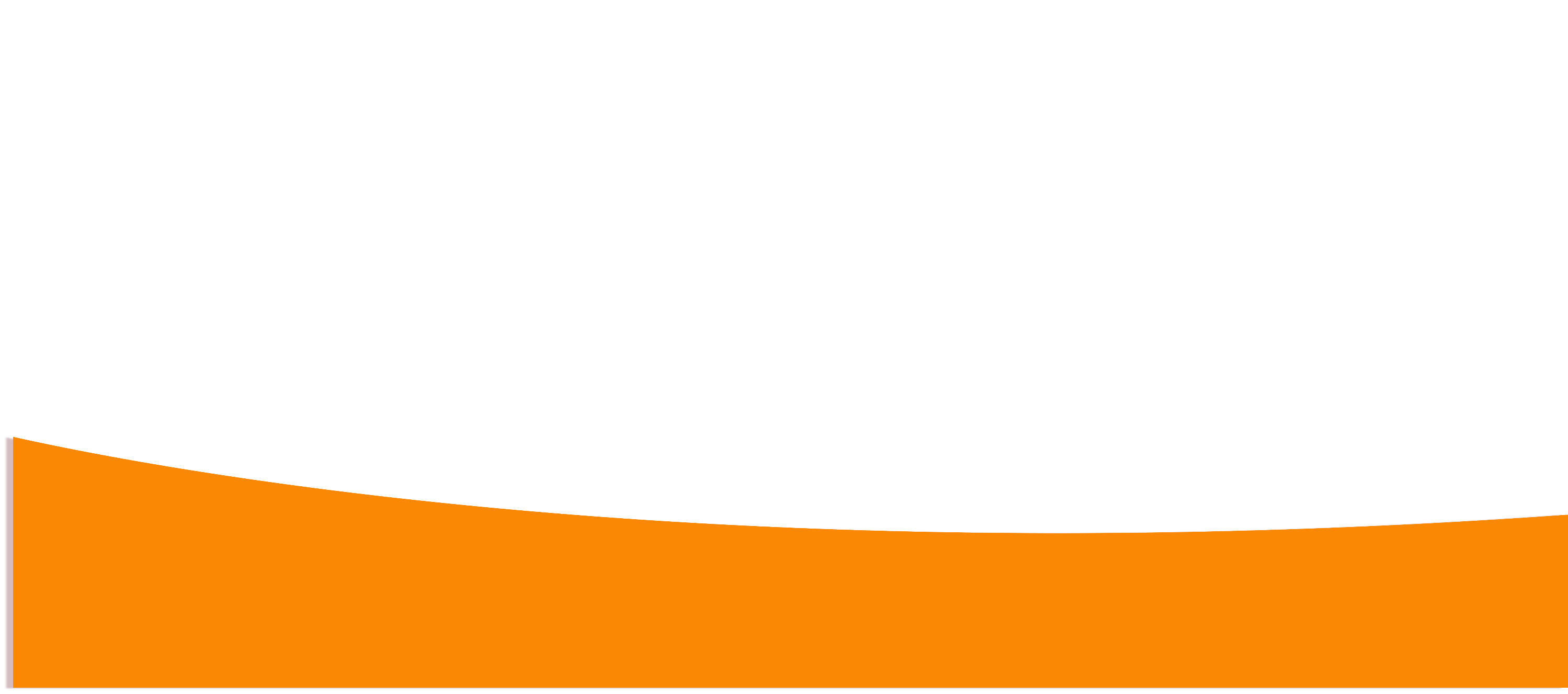 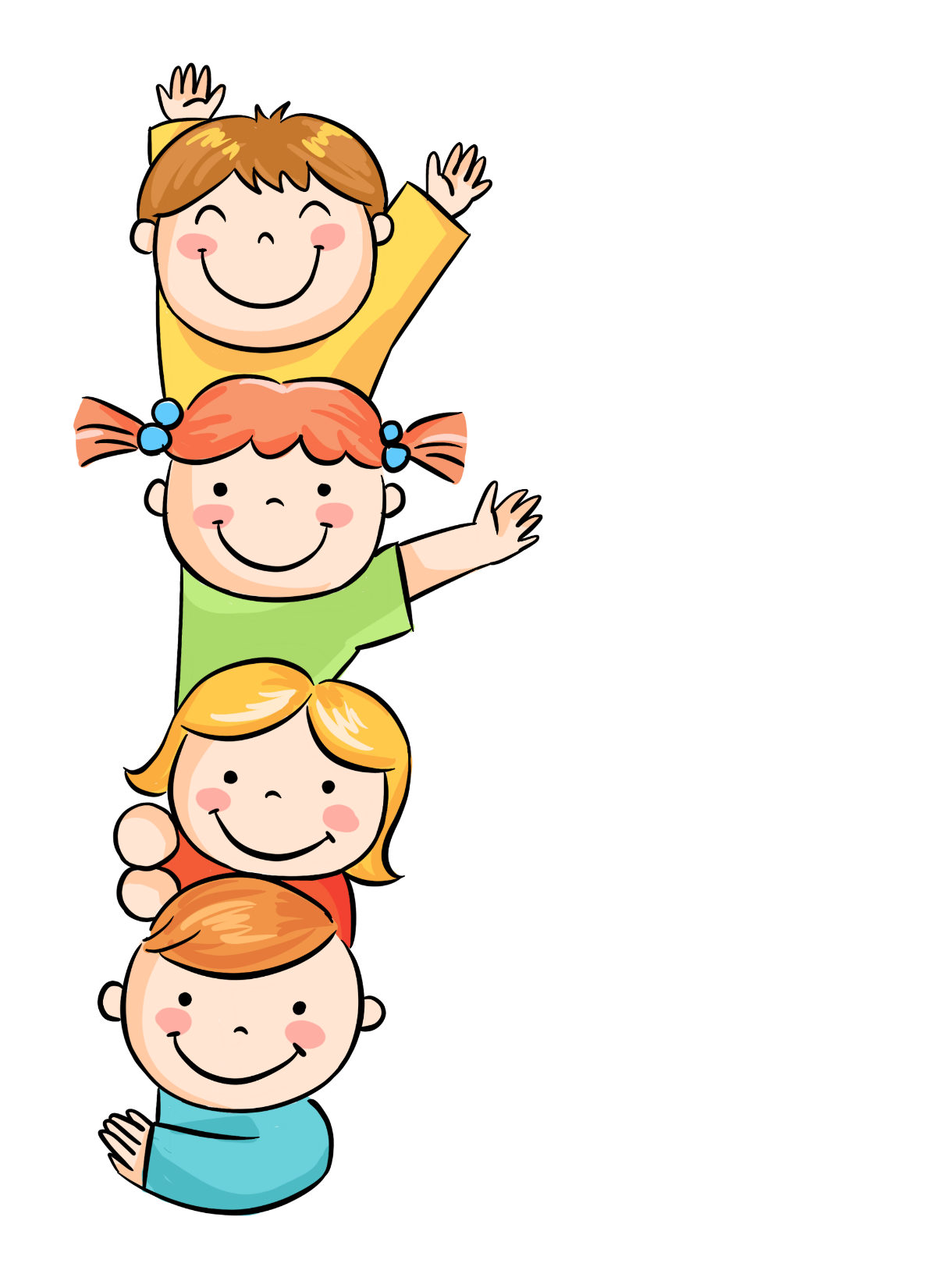 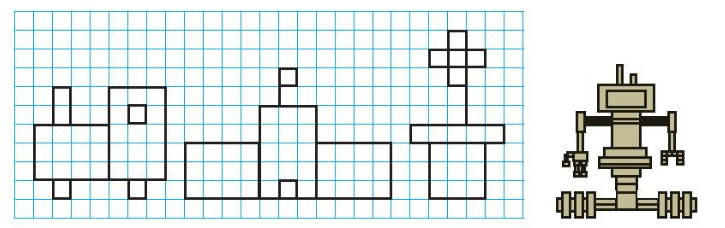 Vẽ một hình em thích từ các hình vuông 
và hình chữ nhật (theo mẫu)?
1
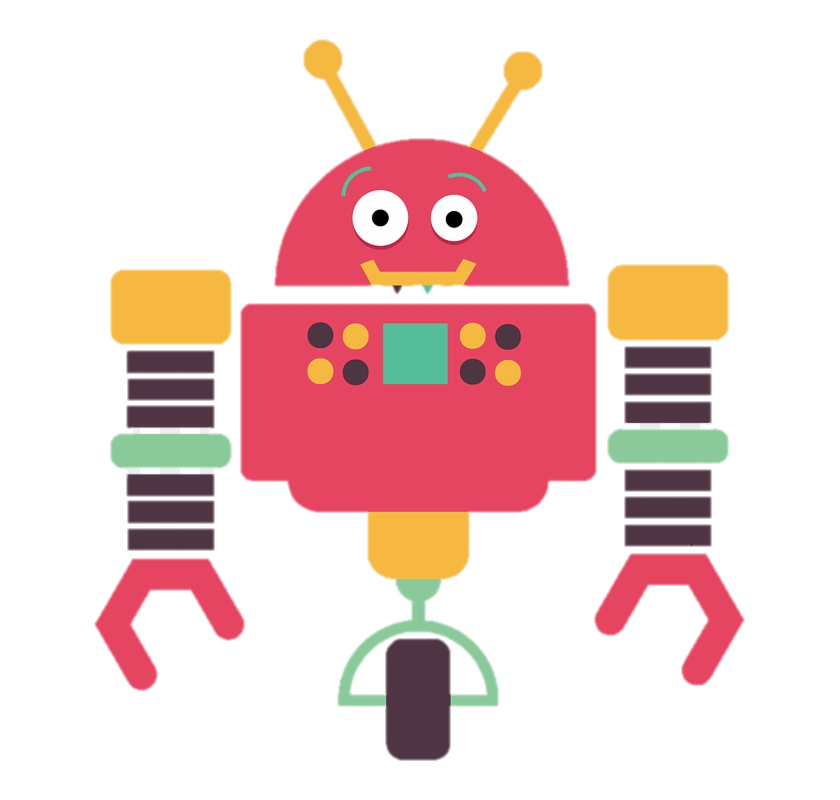 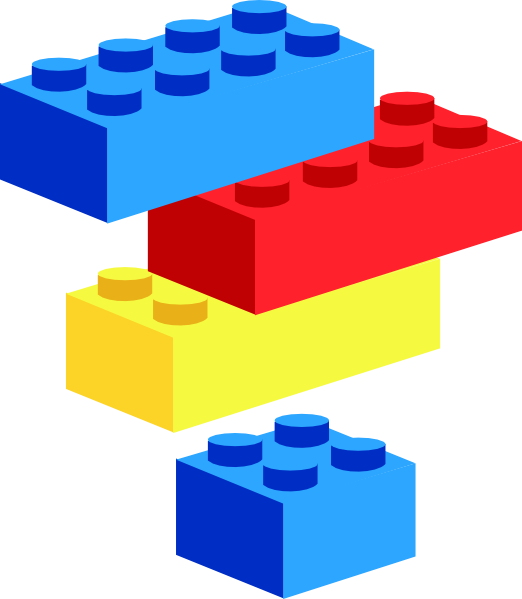 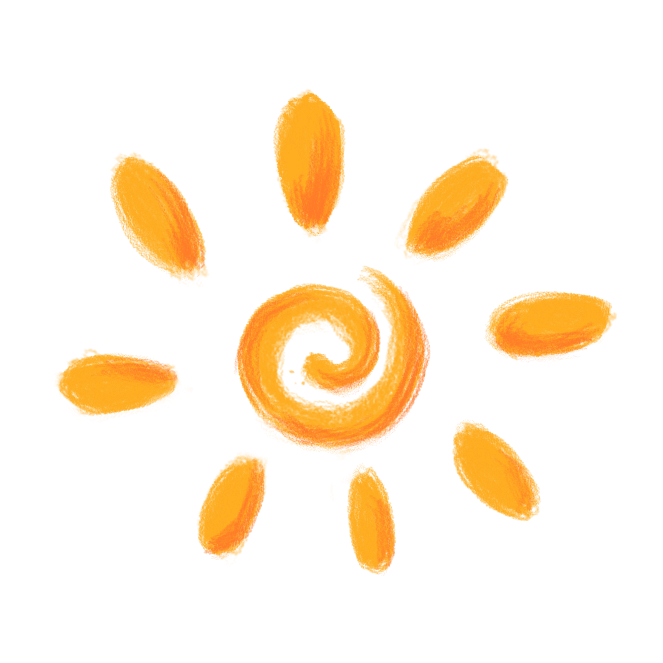 a. Quan sát rồi vẽ hình tròn theo mẫu?​
2
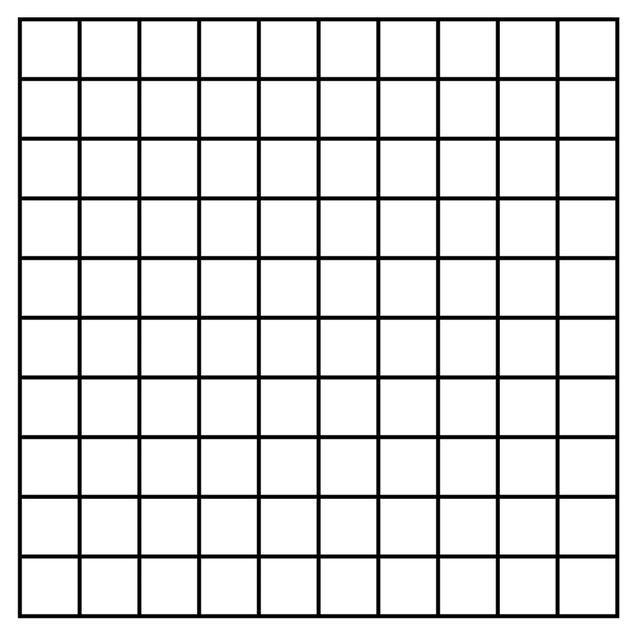 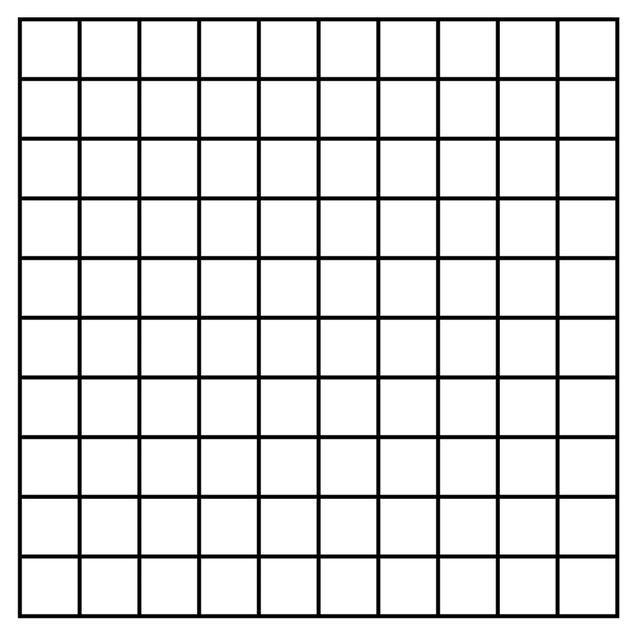 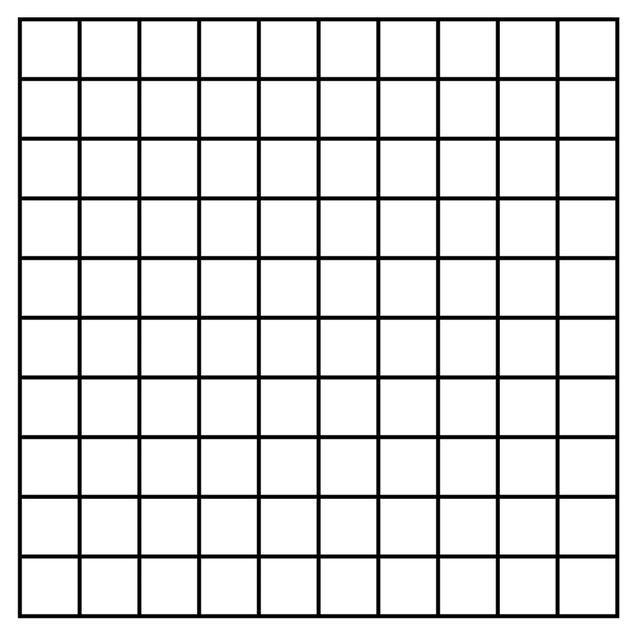 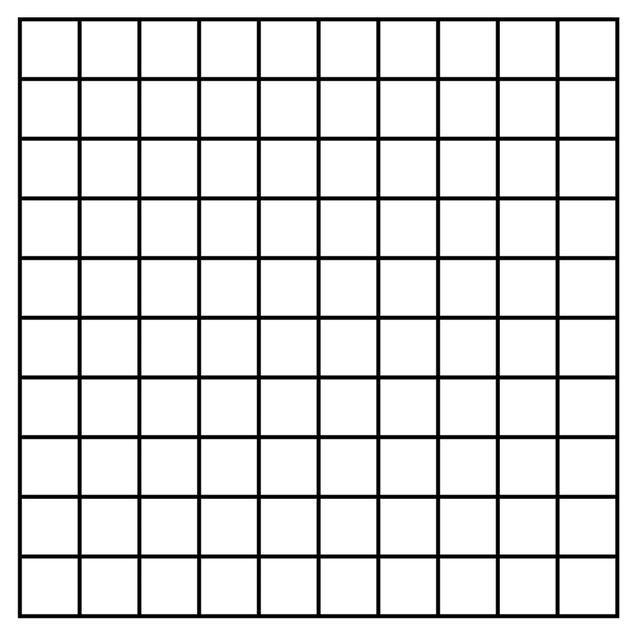 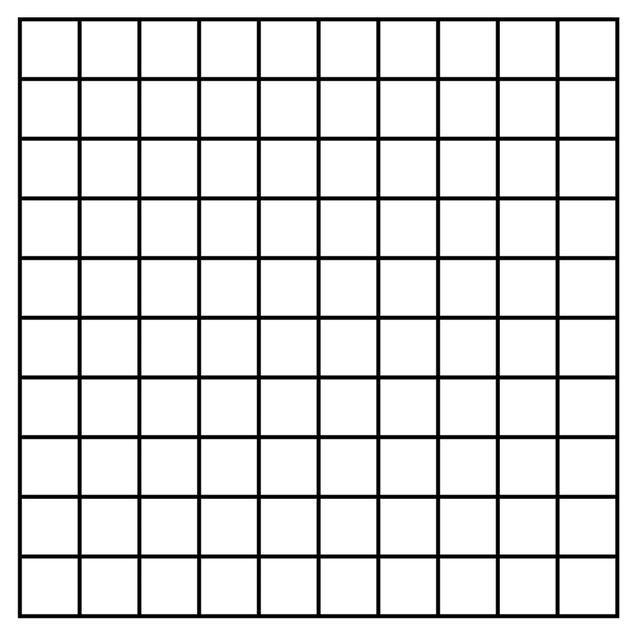 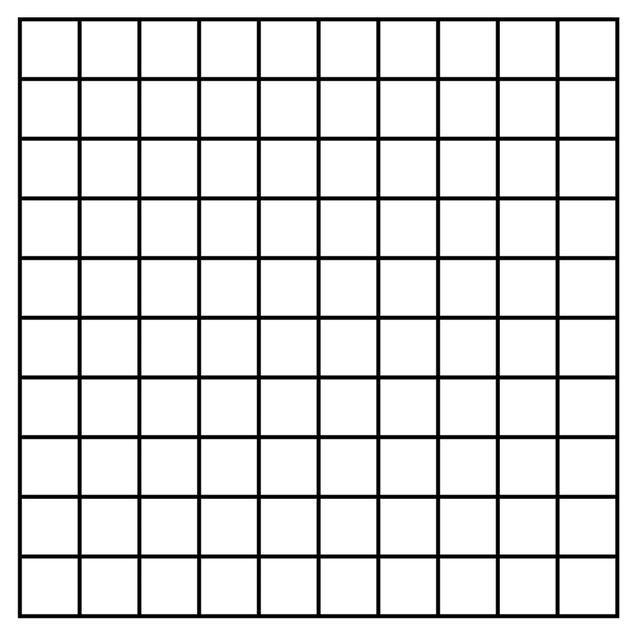 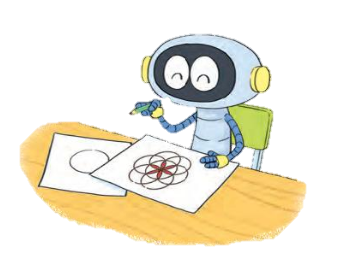 Bước 1
Bước 2
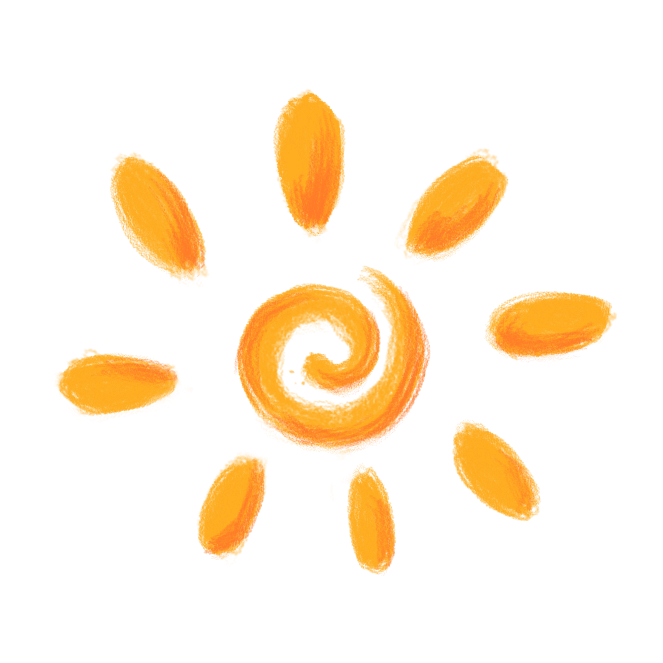 a. Quan sát rồi vẽ hình tròn theo mẫu?​
2
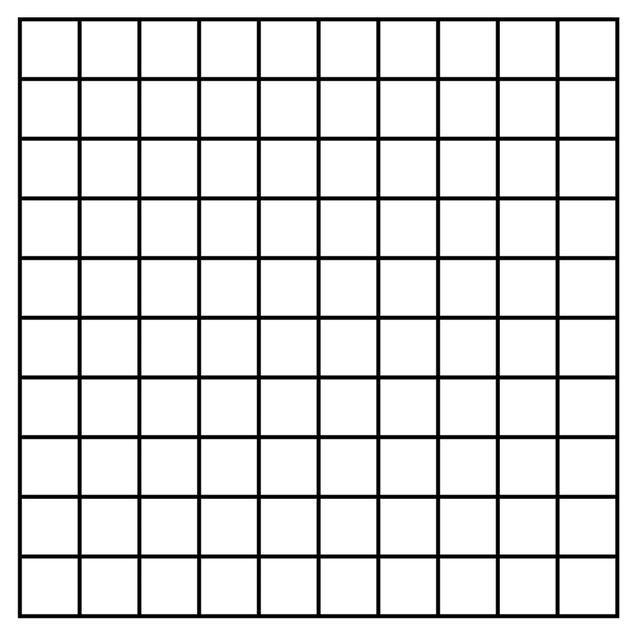 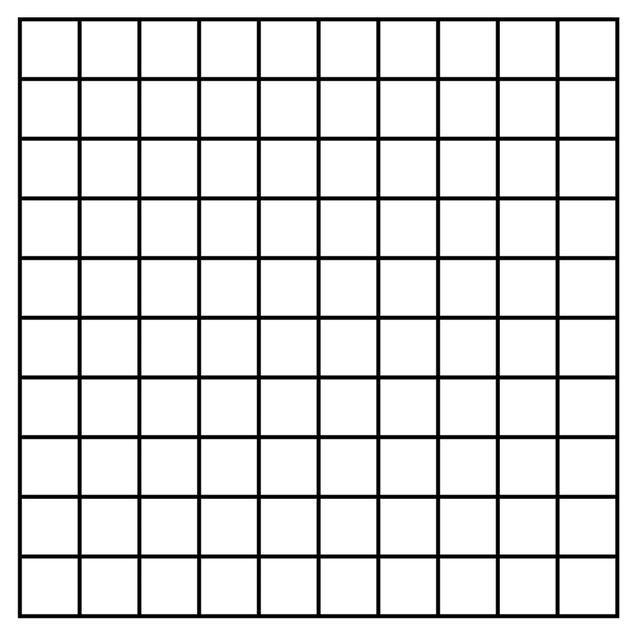 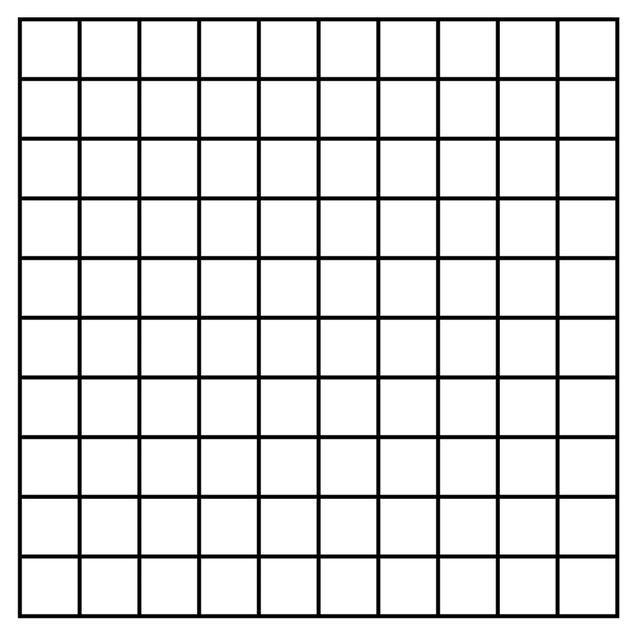 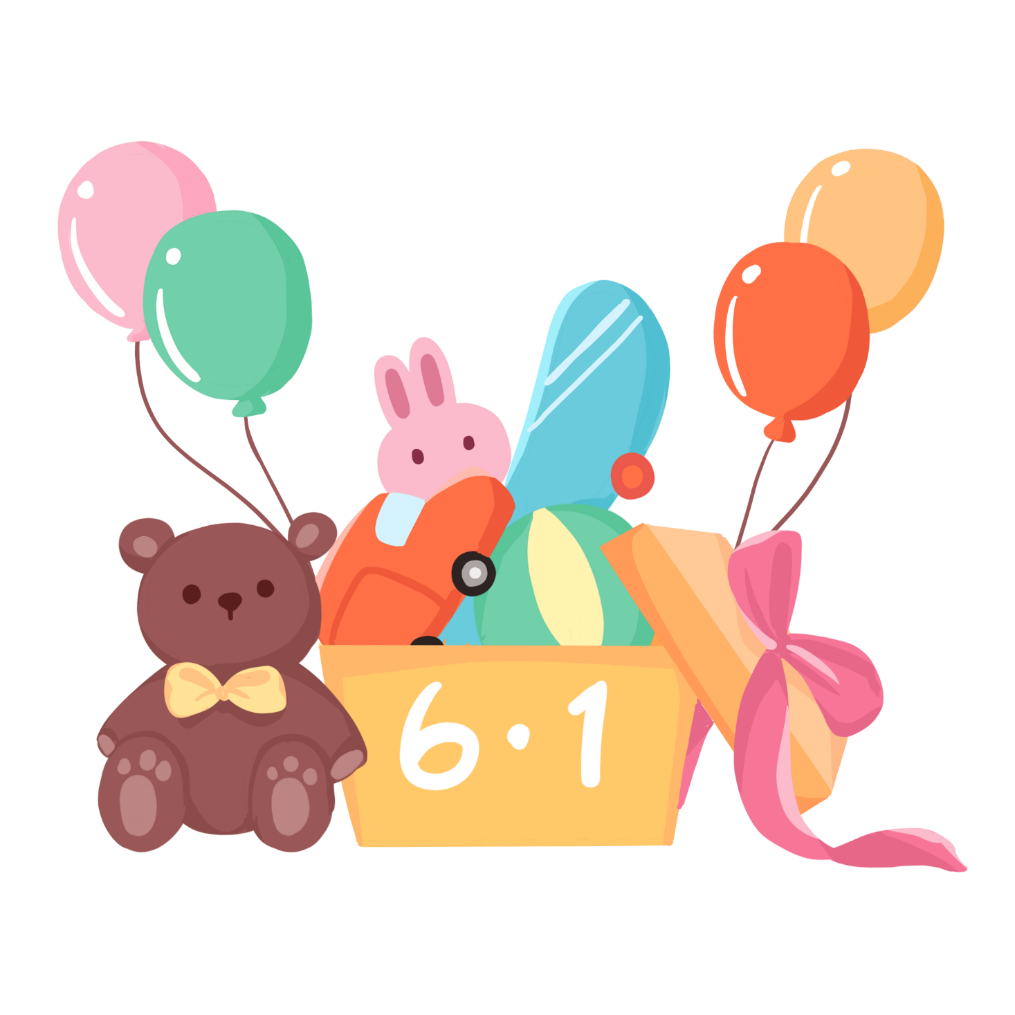 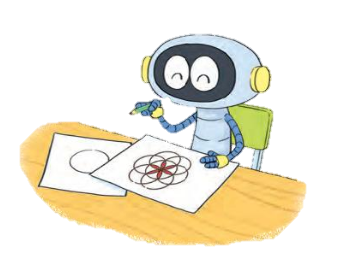 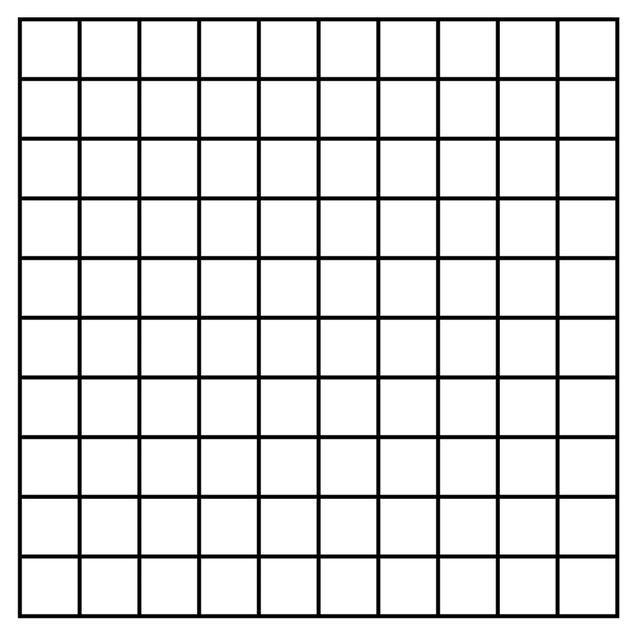 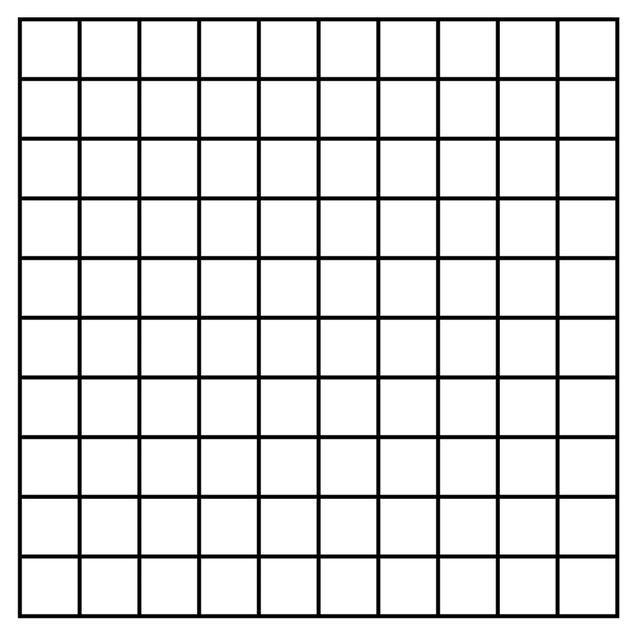 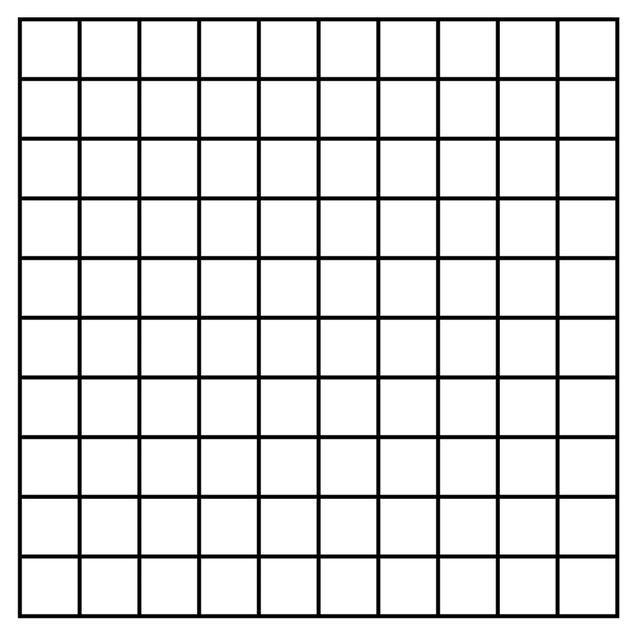 Bước 3
2
b. Tô màu trang trí hình em vừa vẽ được
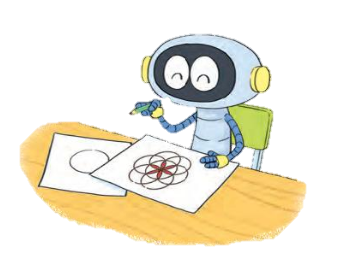 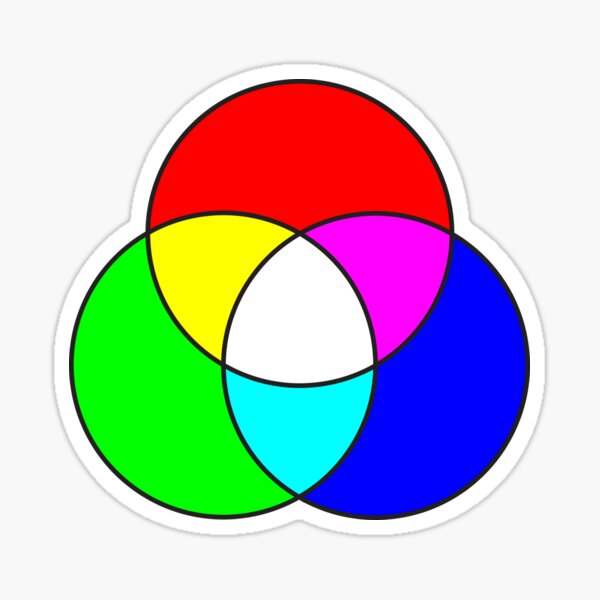 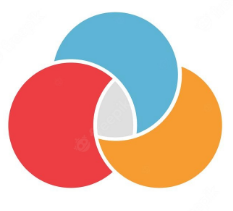 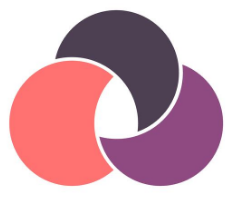 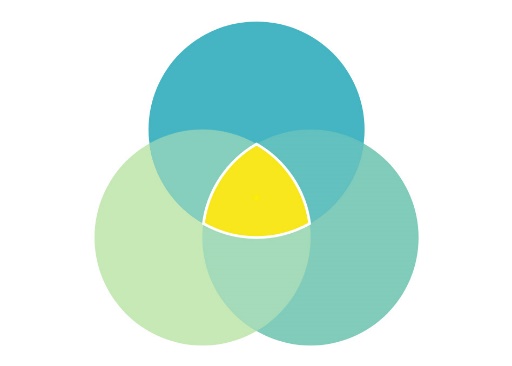 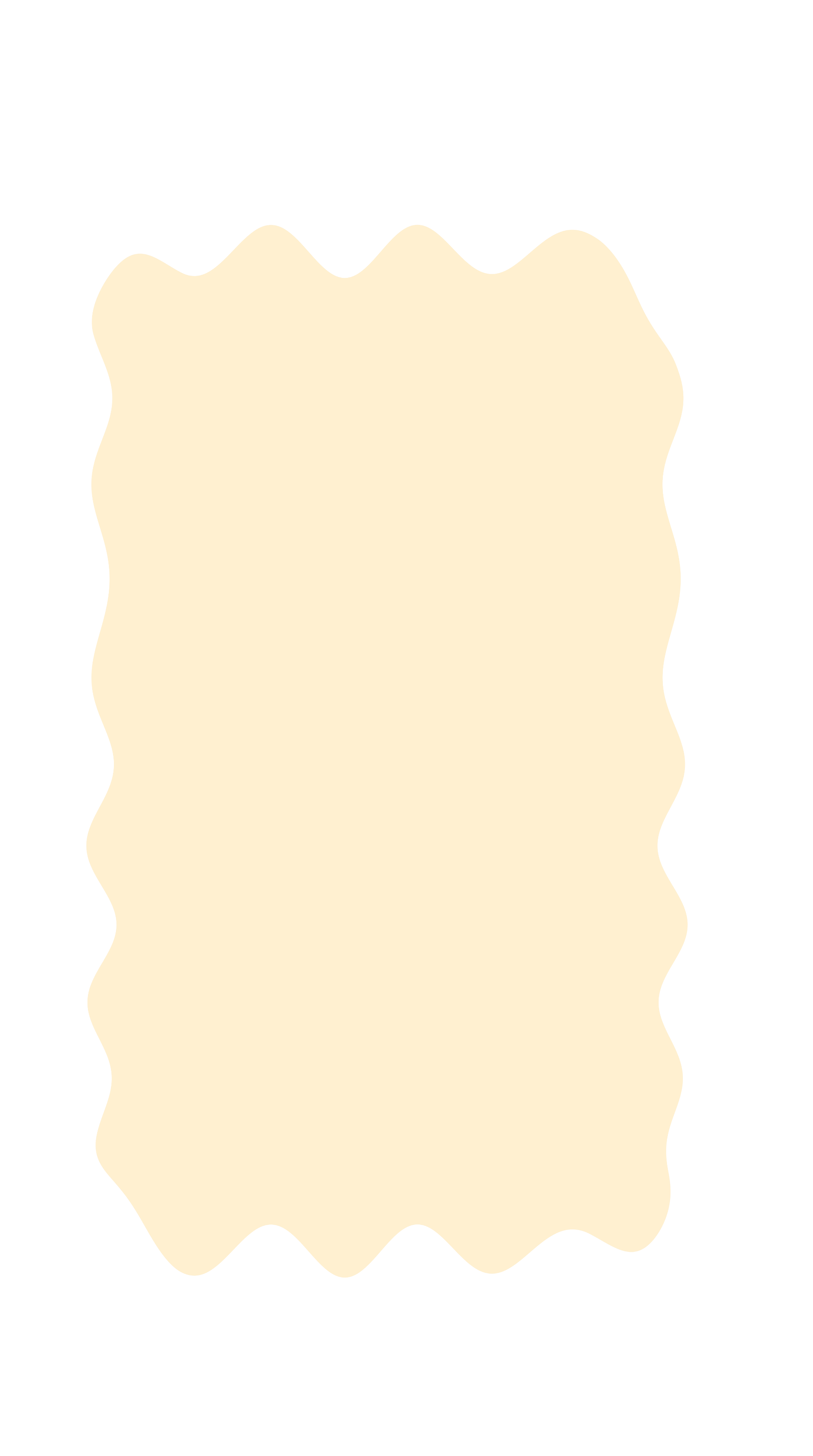 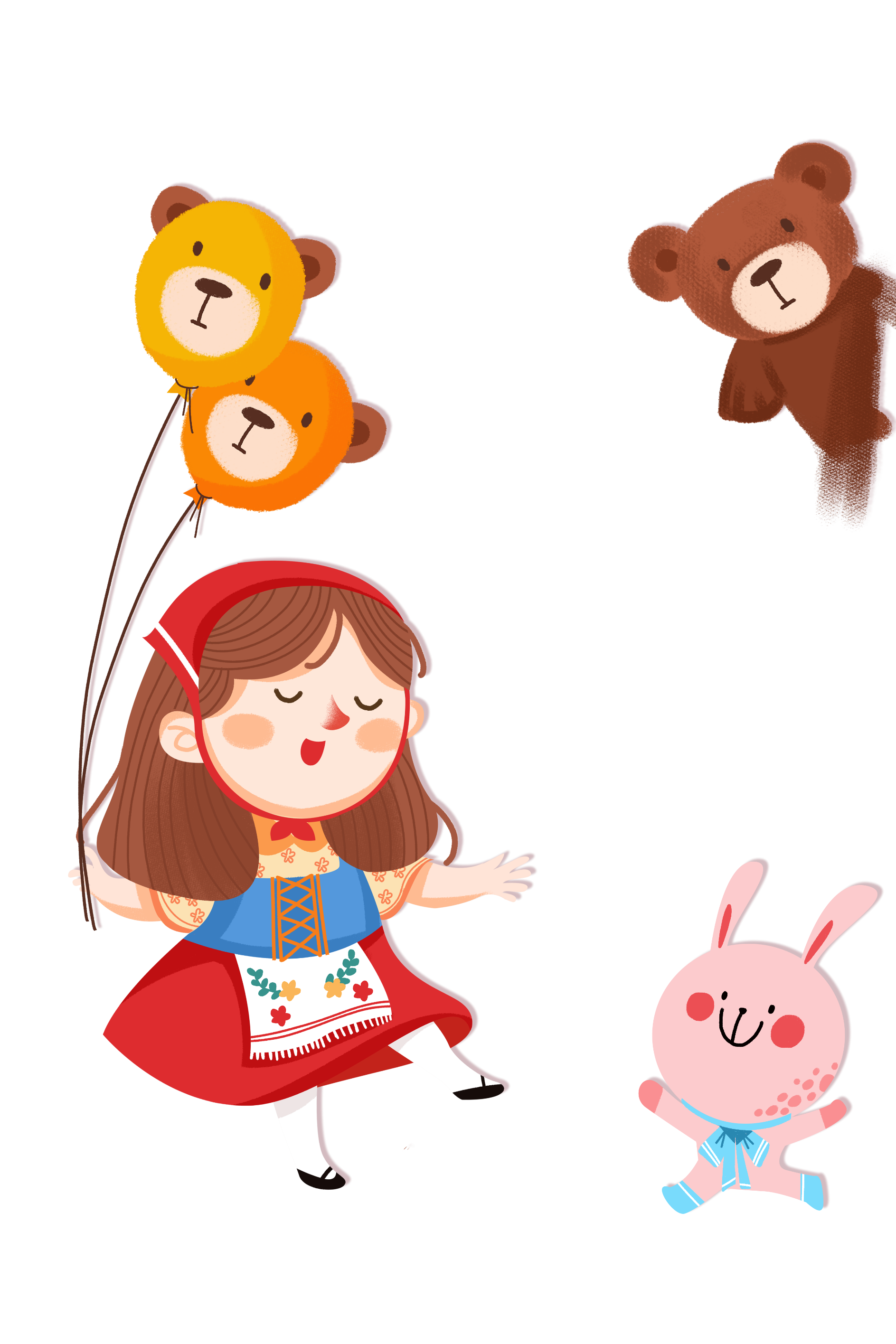 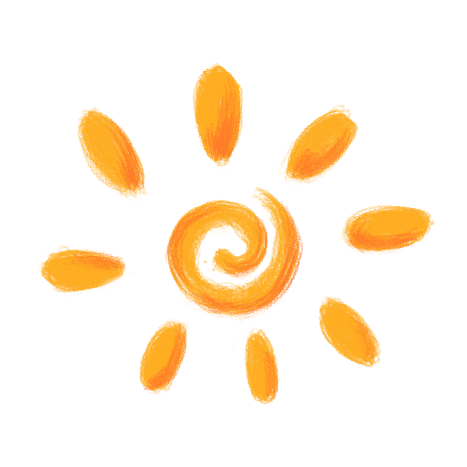 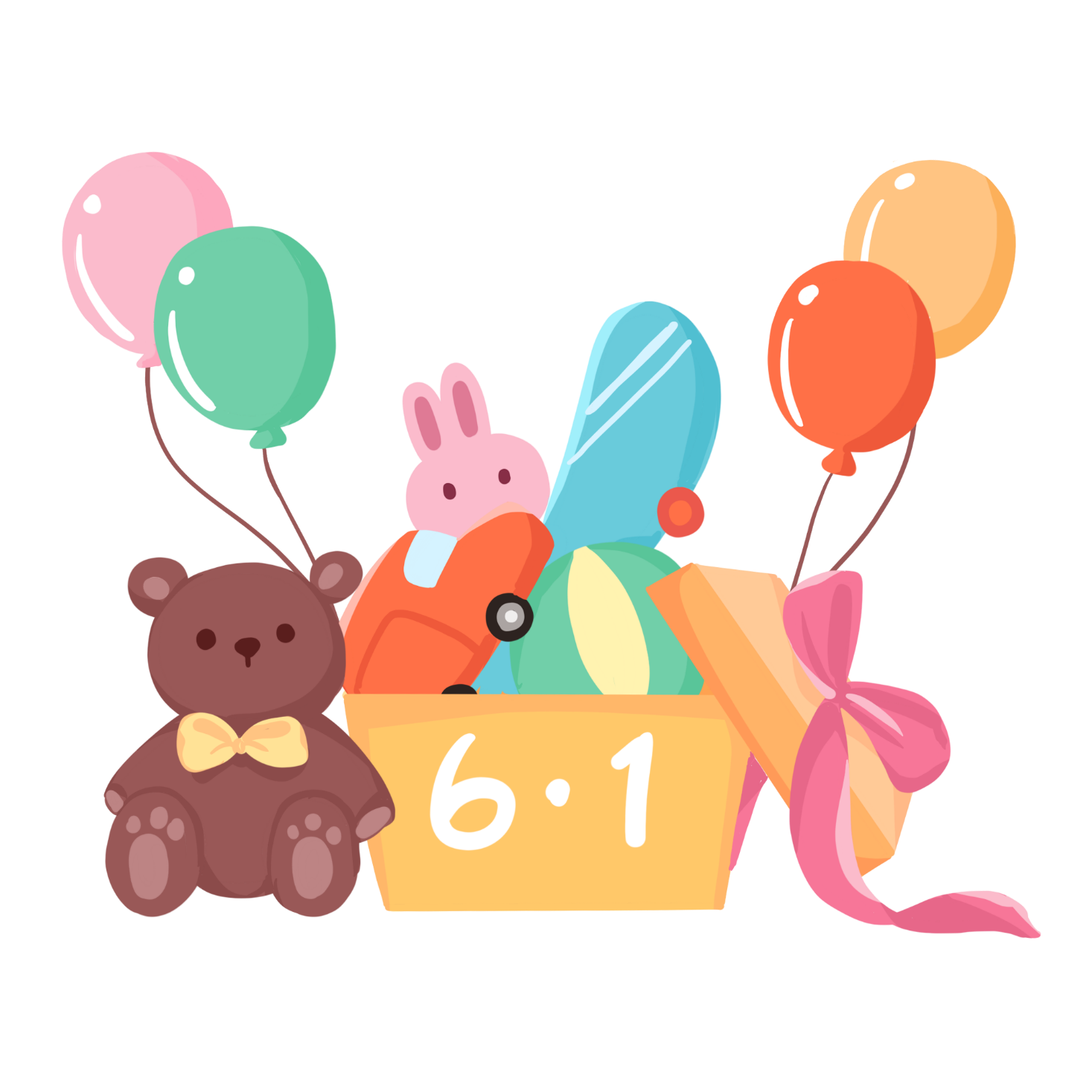 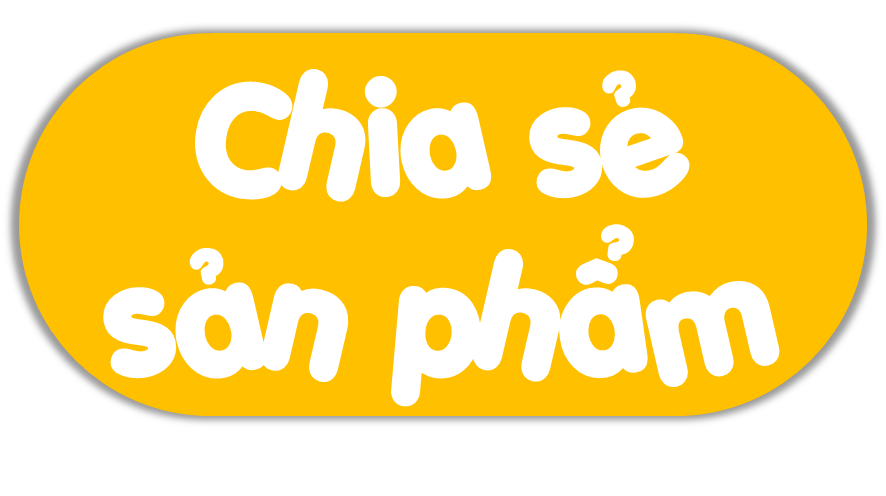 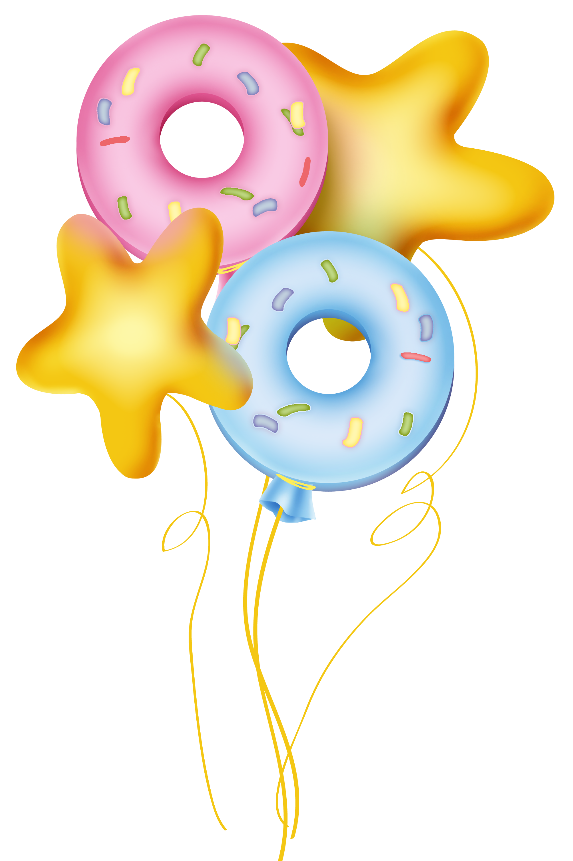 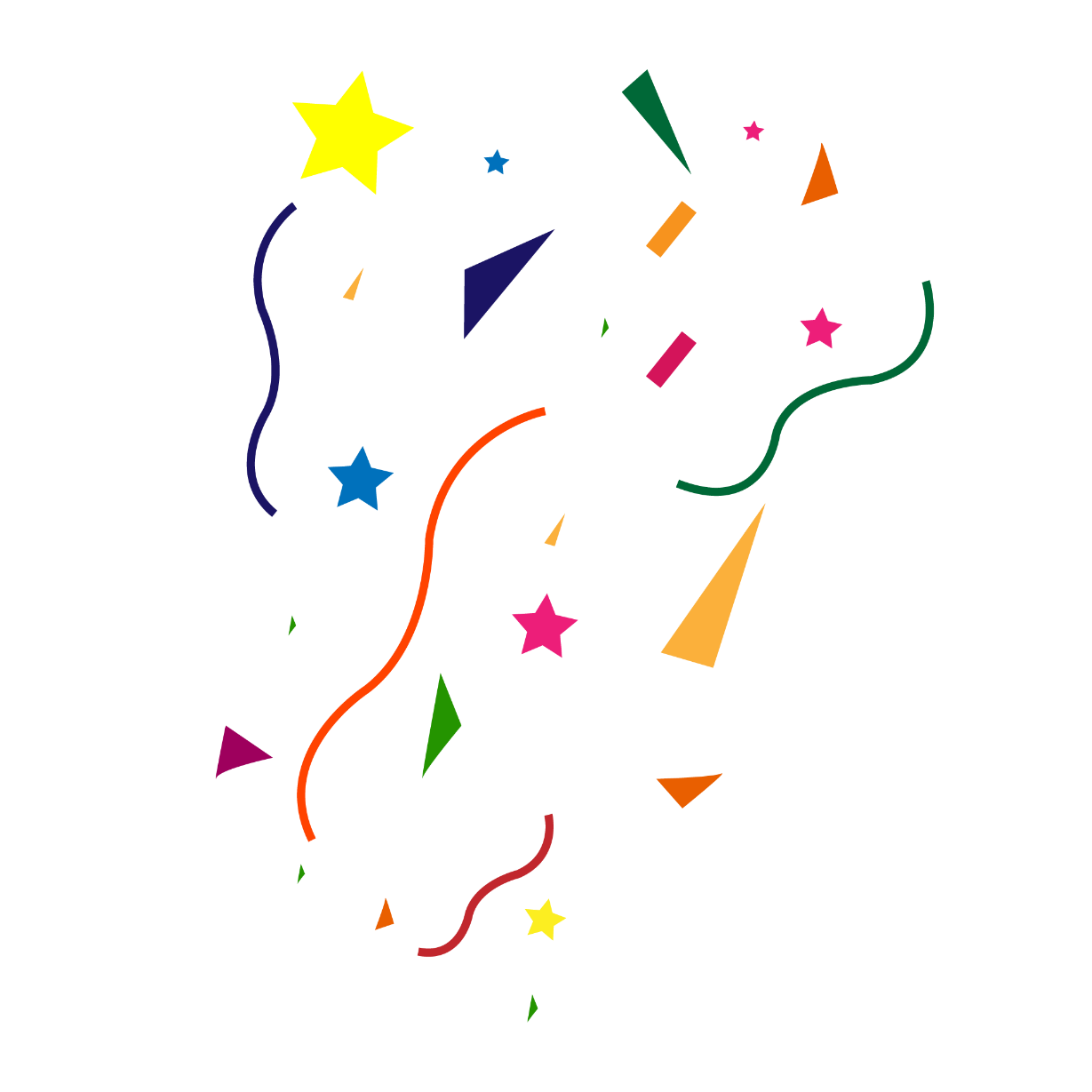 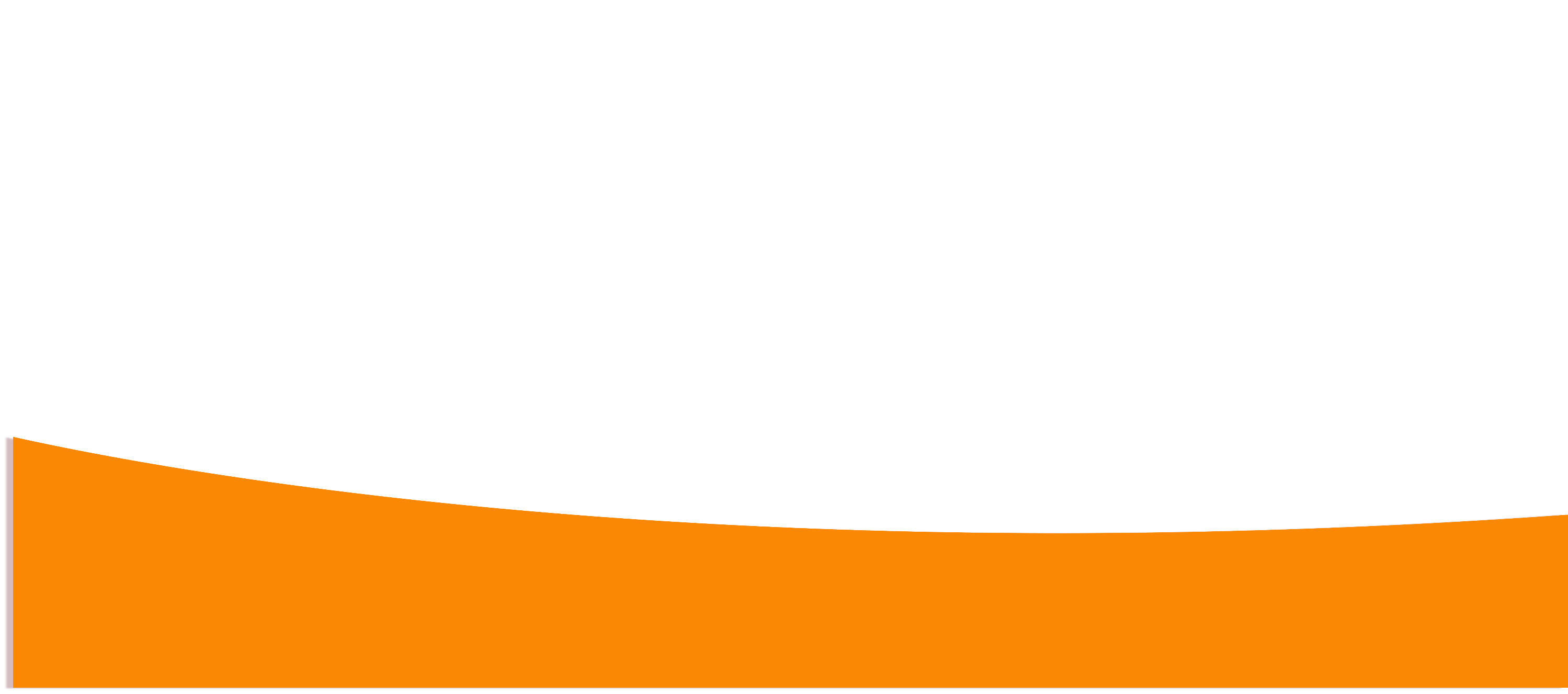 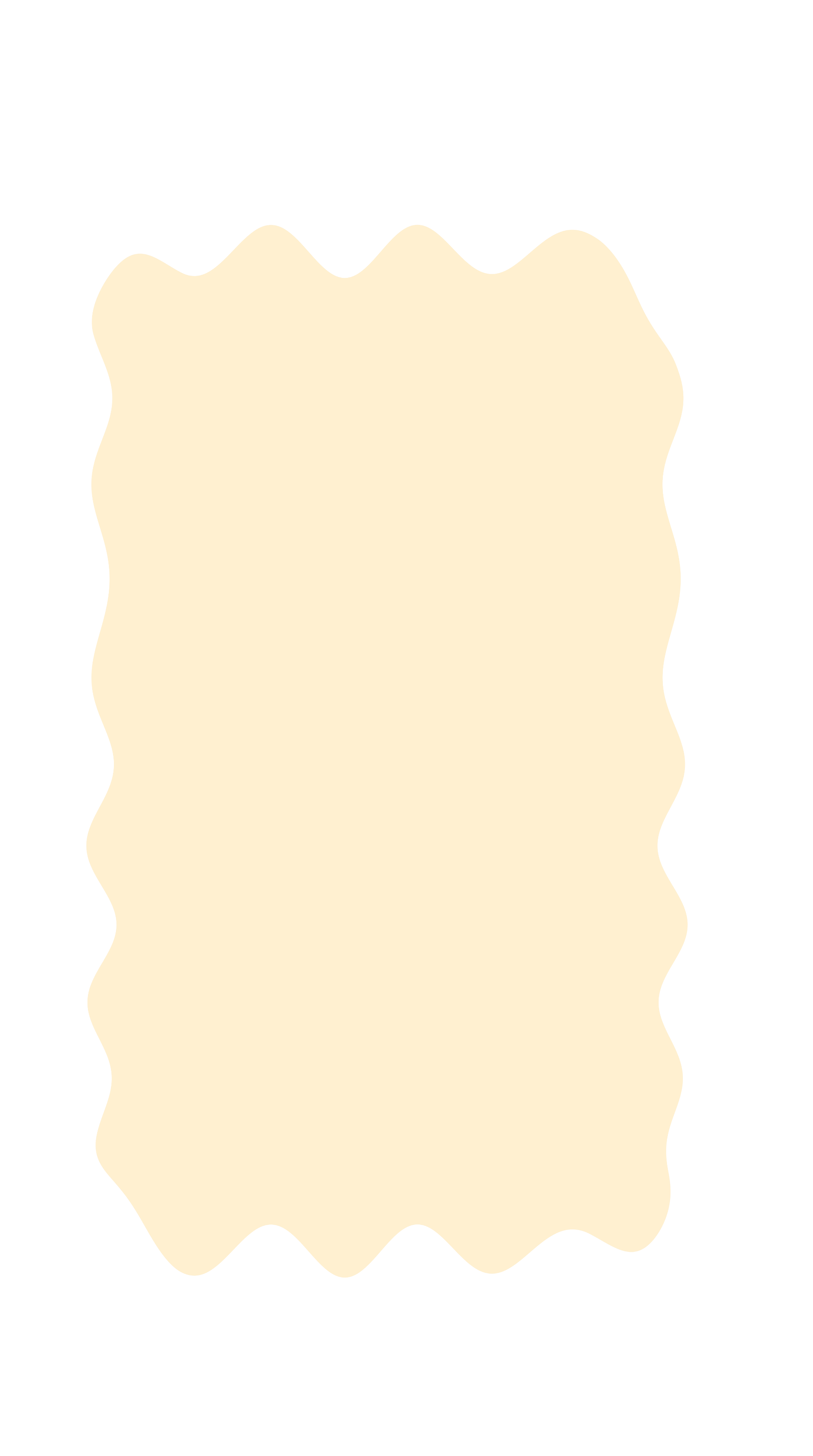 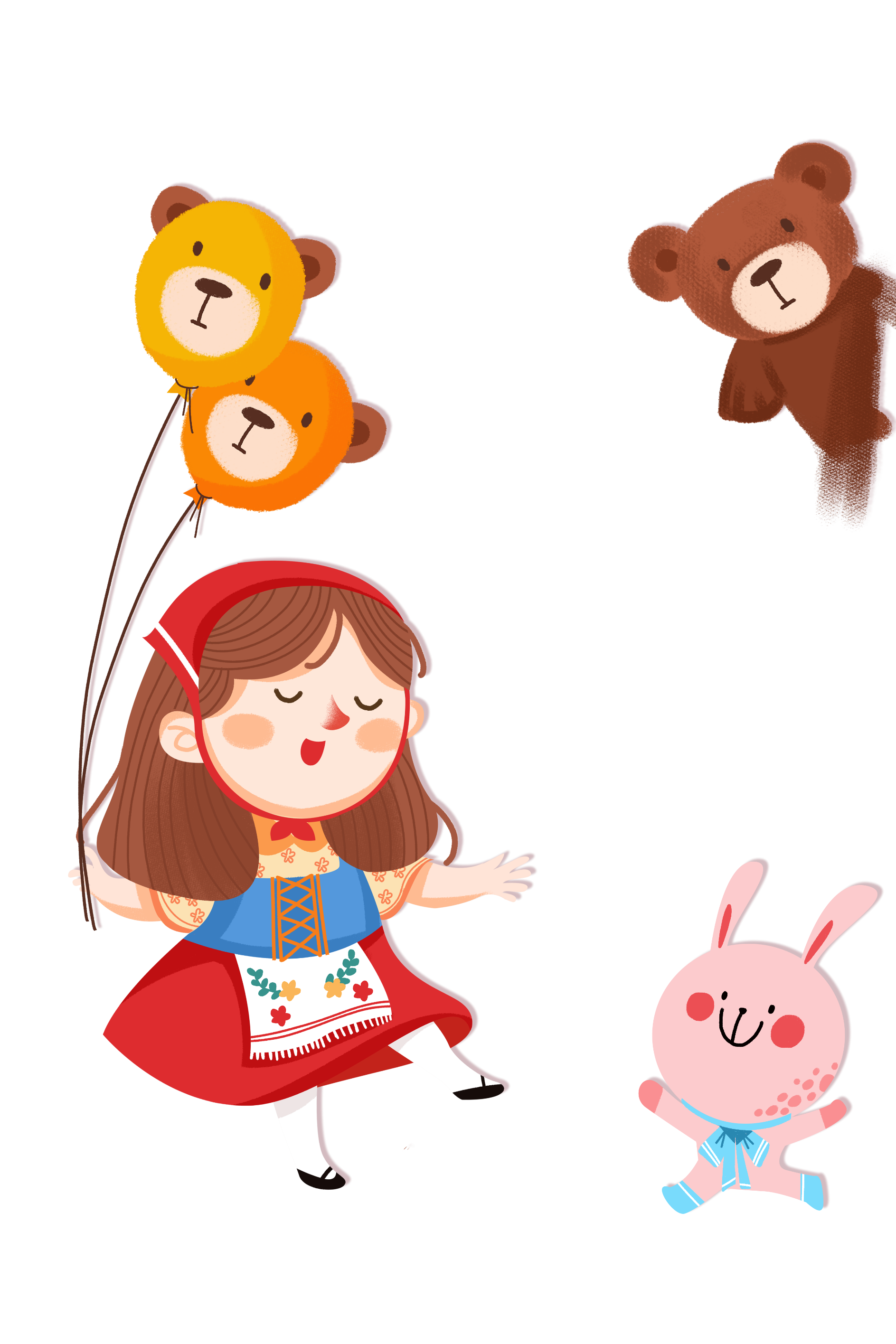 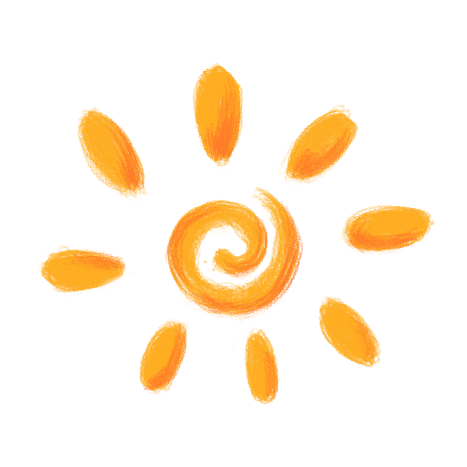 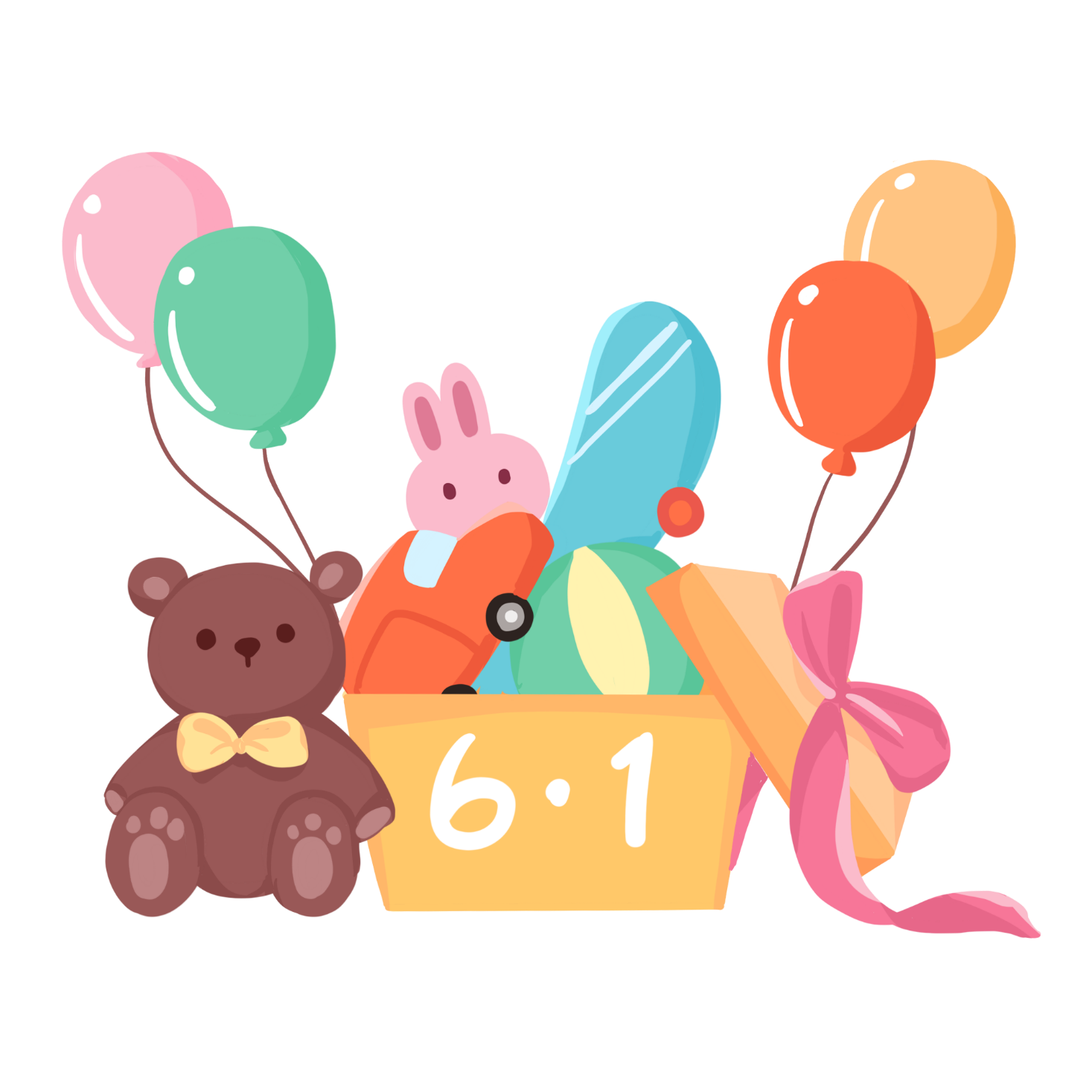 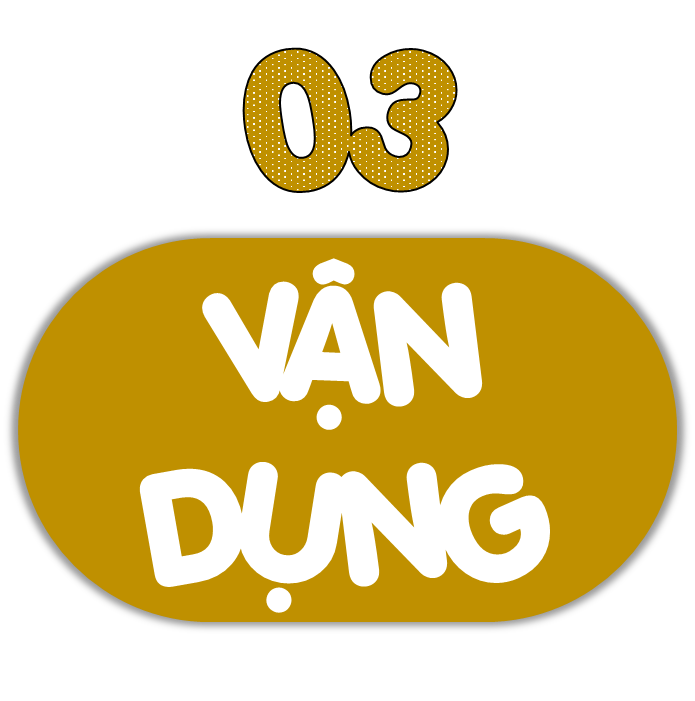 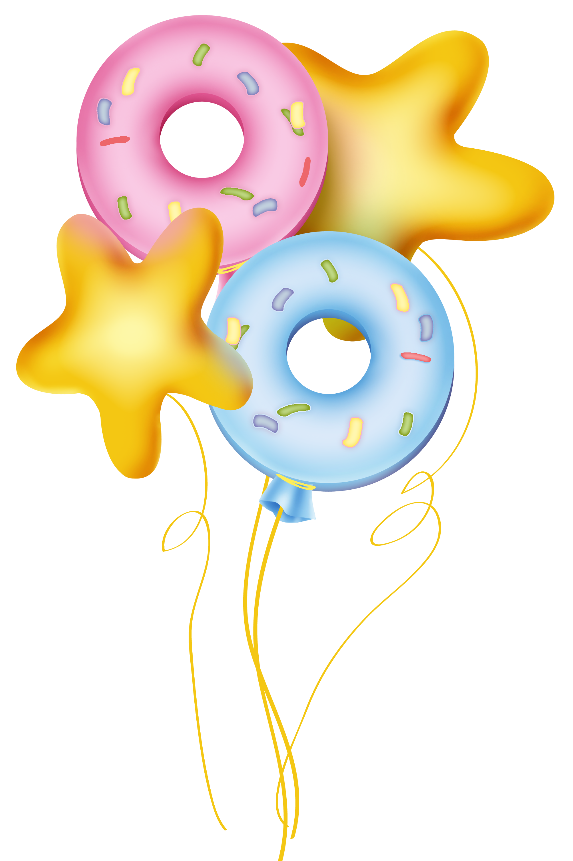 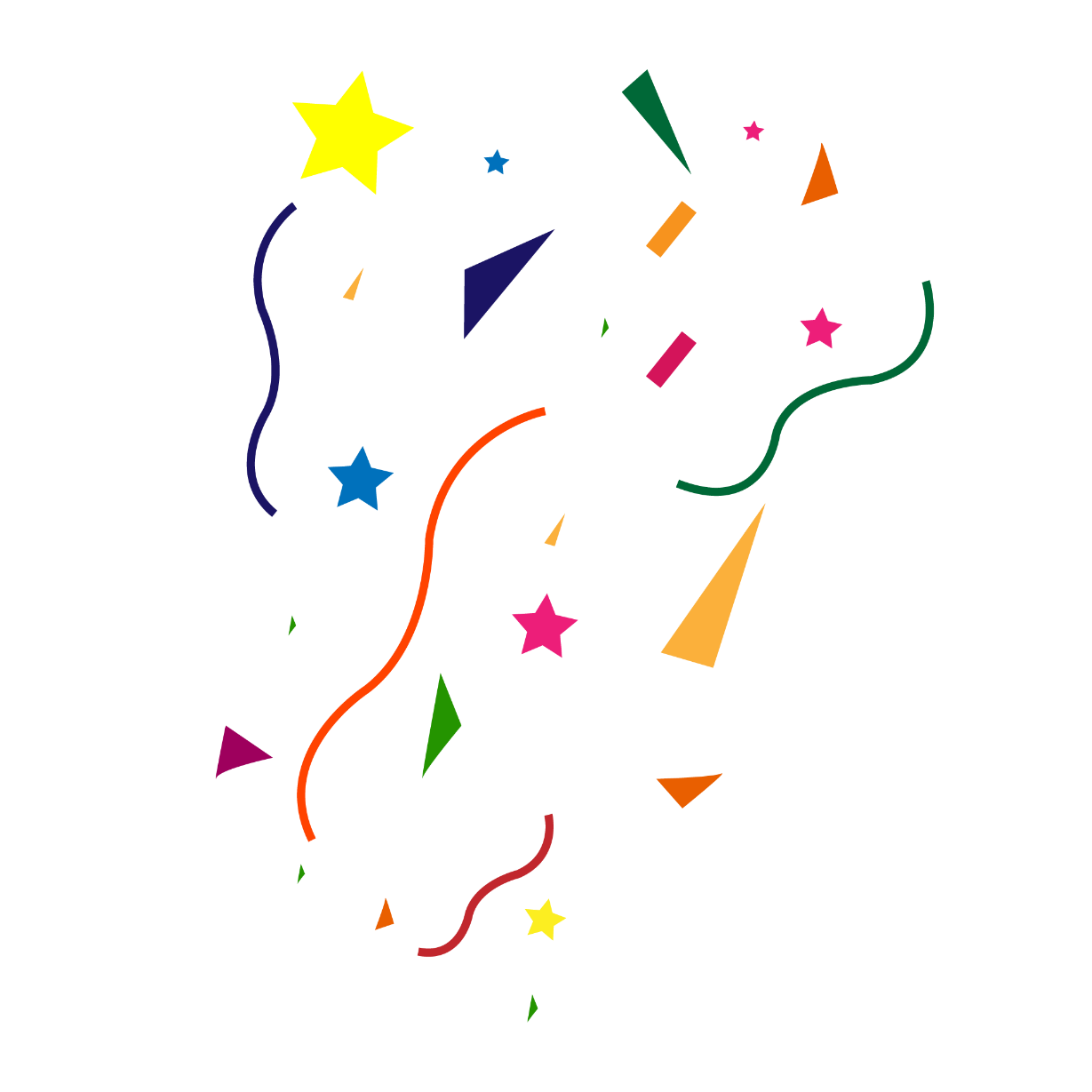 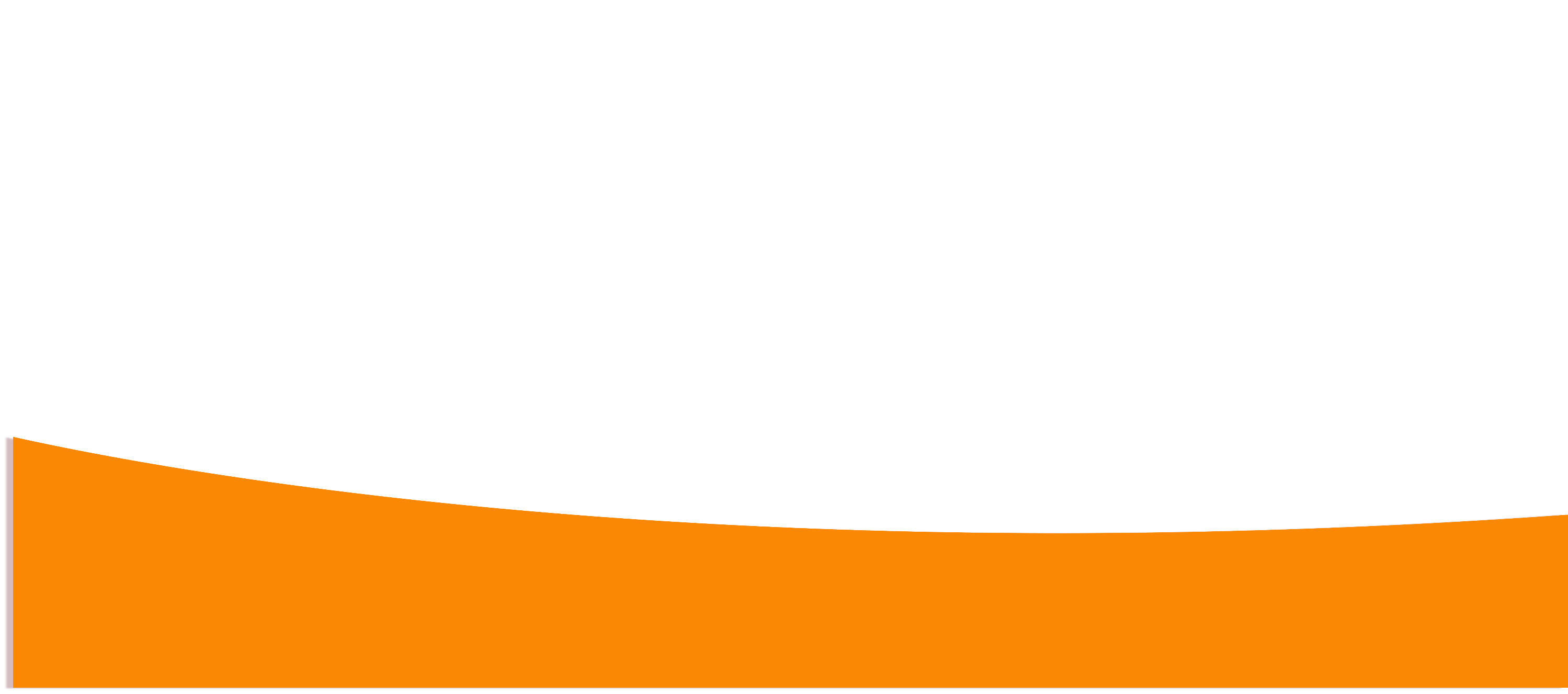 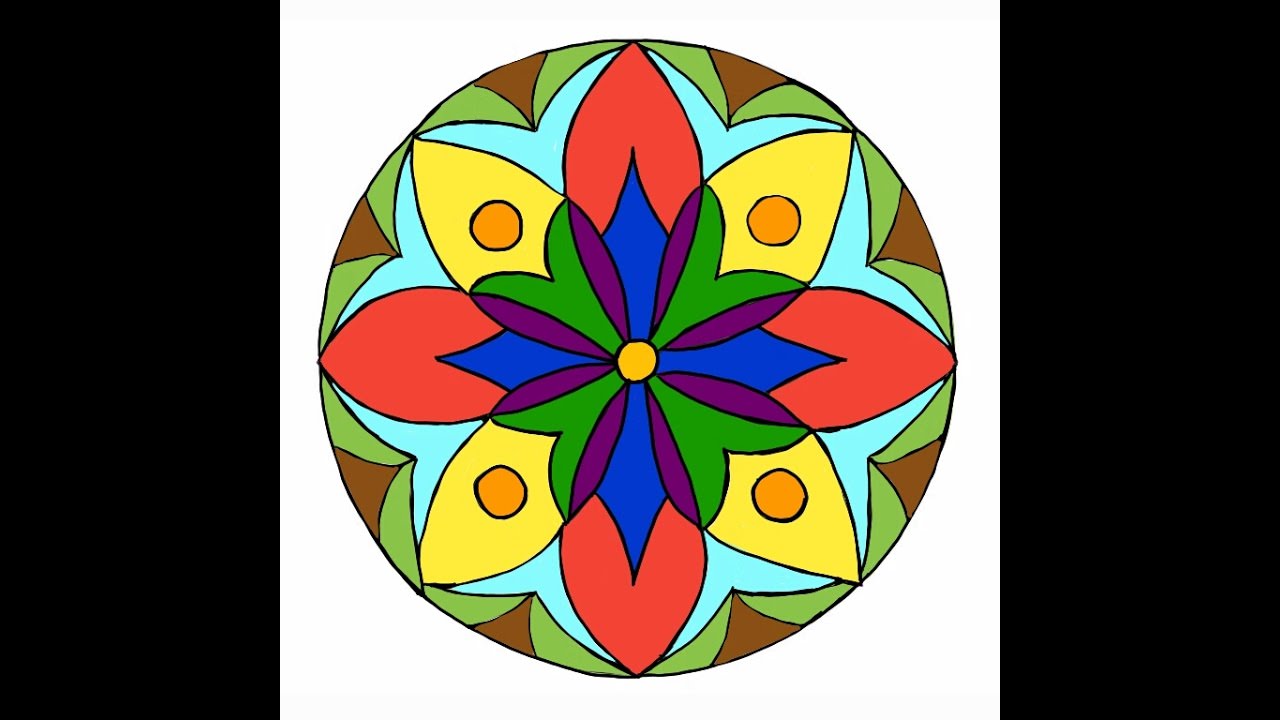 Thực hành vẽ tranh trang trí hình tròn 
và hình vuông
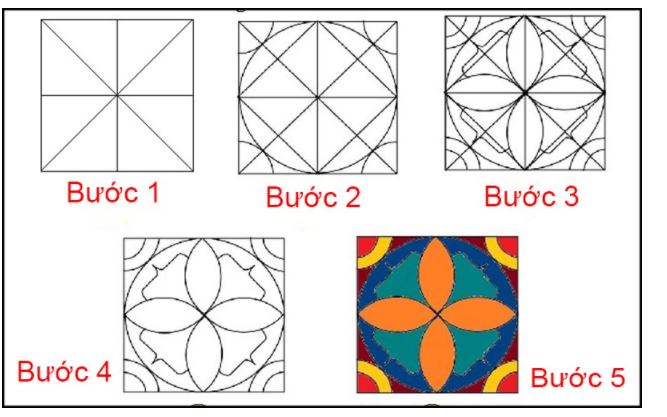 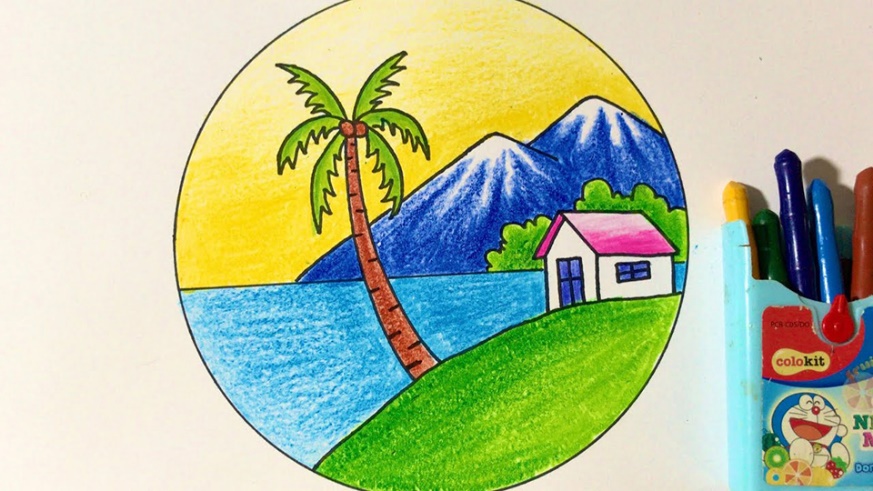 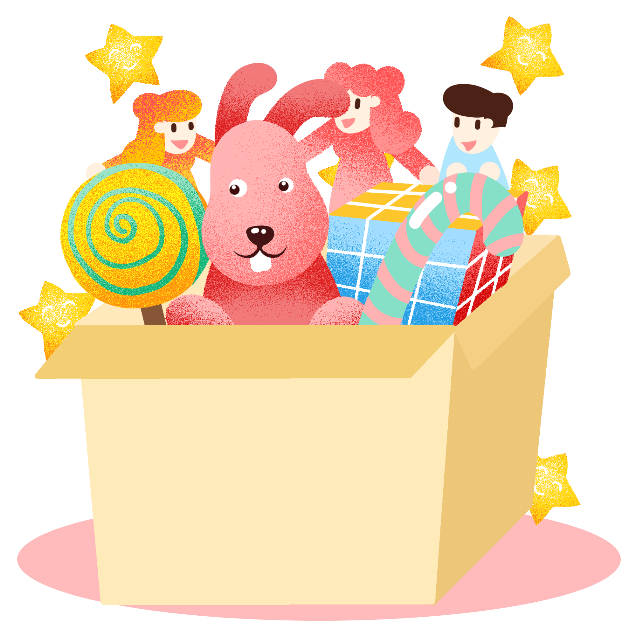